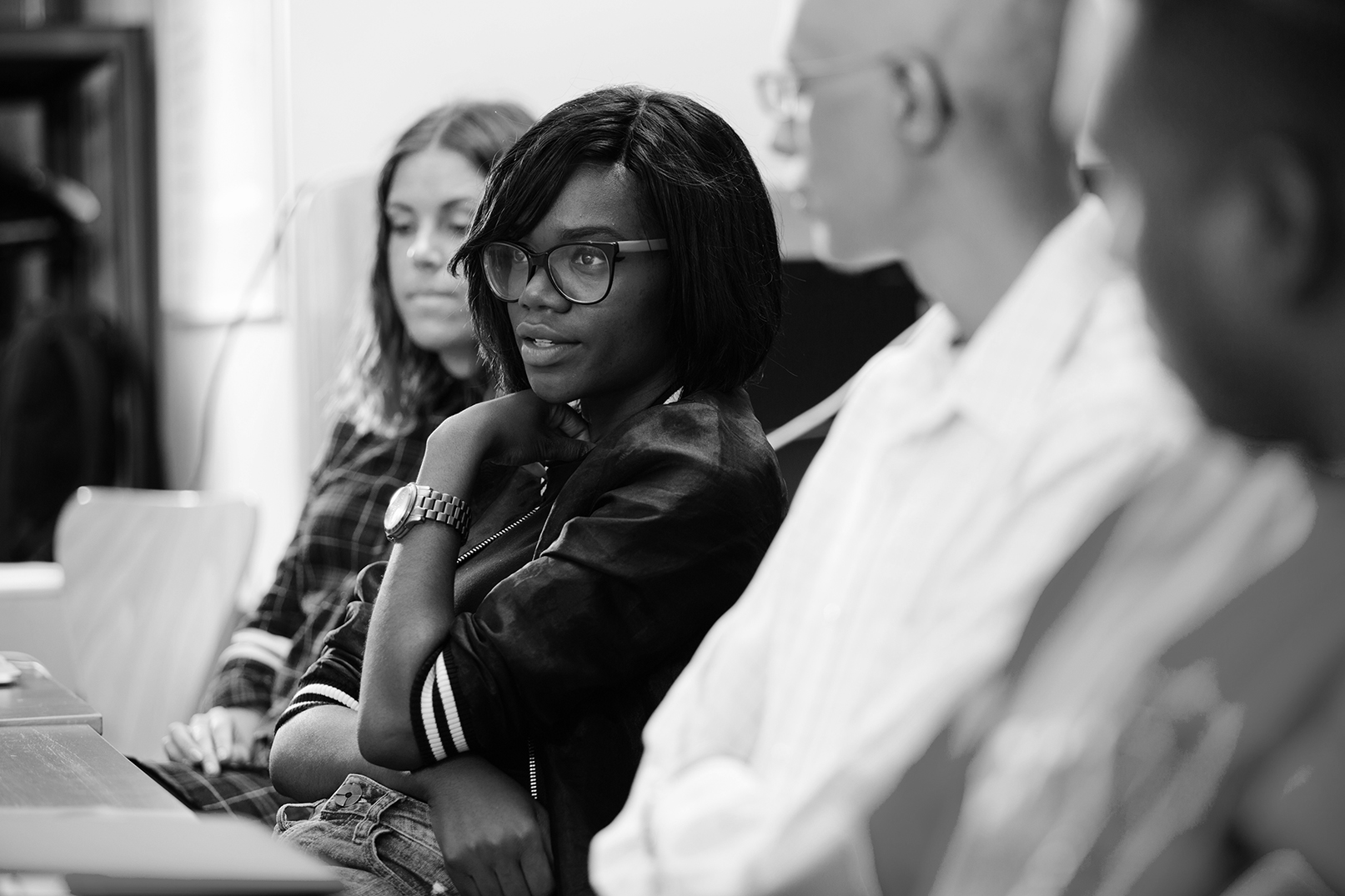 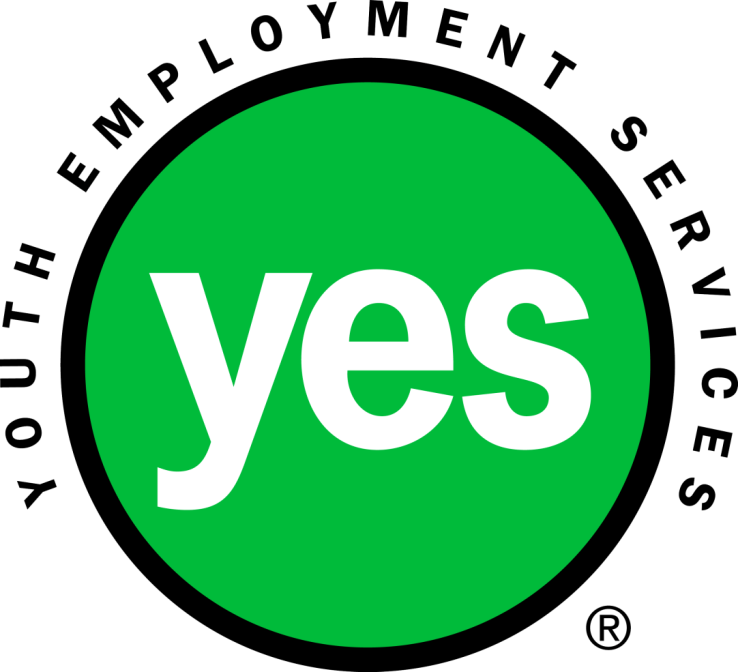 Business Planning for Entrepreneurs
Introductions
Instructor
Participants
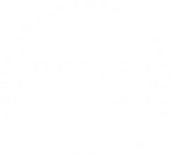 9/23/2019
2
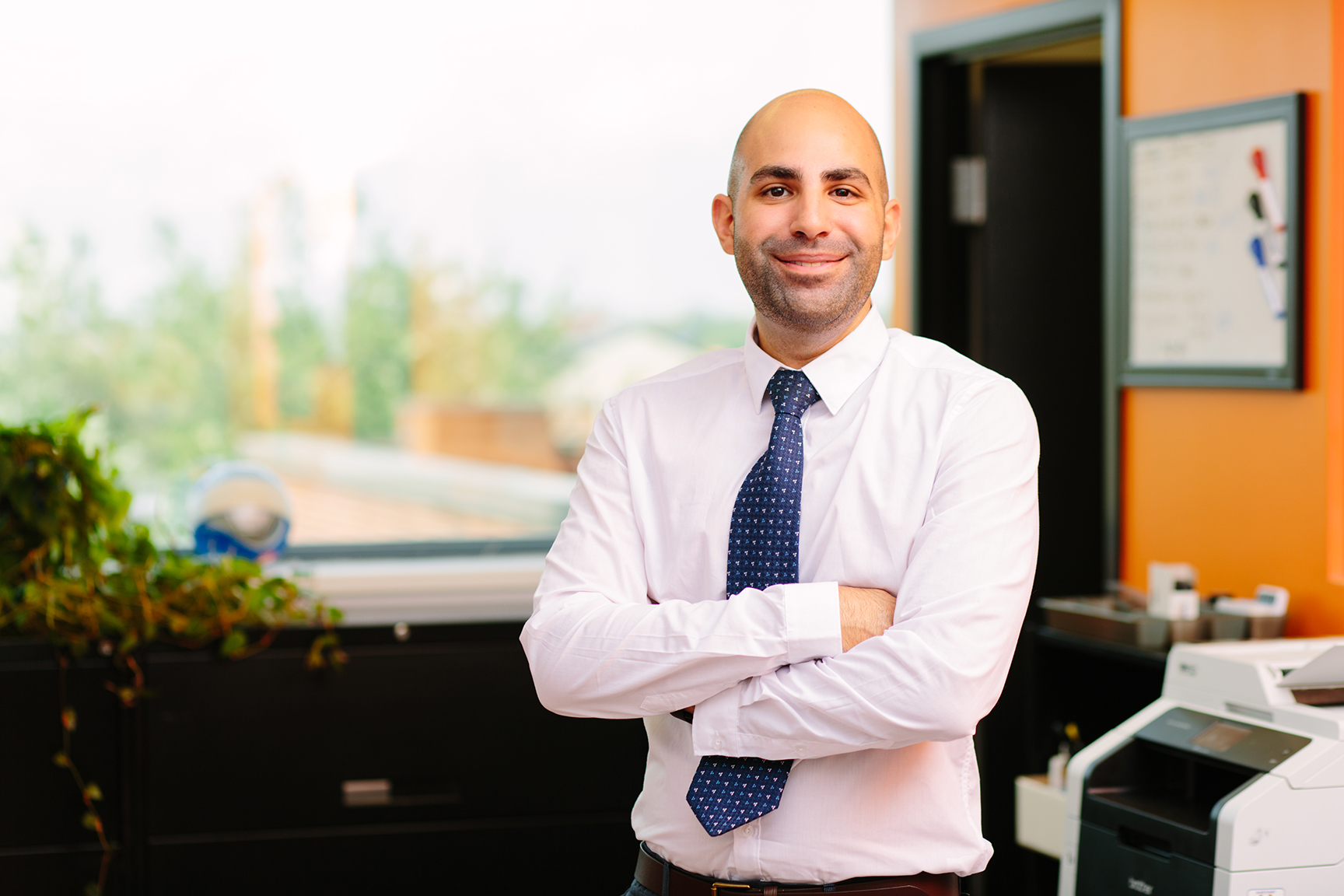 Housekeeping
Start time, break time, finish time

Emergency exits, emergency protocols

Washrooms

Food and drink

Cell phone use
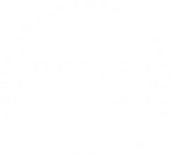 9/23/2019
3
Workshop Materials
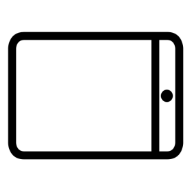 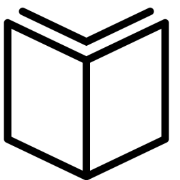 Digital device
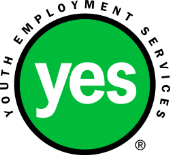 Participant Workbook
9/23/2019
4
Rules of Engagement
This workshop is for you.

Ask your questions.

Make your comments.

One person speaking at a time.

Communicate respectfully even when you disagree.

Have some fun along the way.
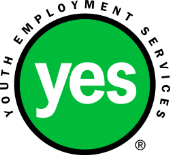 9/23/2019
5
Learning Outcomes
At the end of this workshop you will be able to:
Discuss the importance of business planning at all stages of developing and running a business.
1.
Identify the steps of a simple business planning process.
2.
Create a simple business plan following a business plan template.
3.
4.
Discuss when and why an entrepreneur might not follow their business plans.
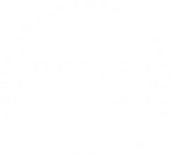 9/23/2019
6
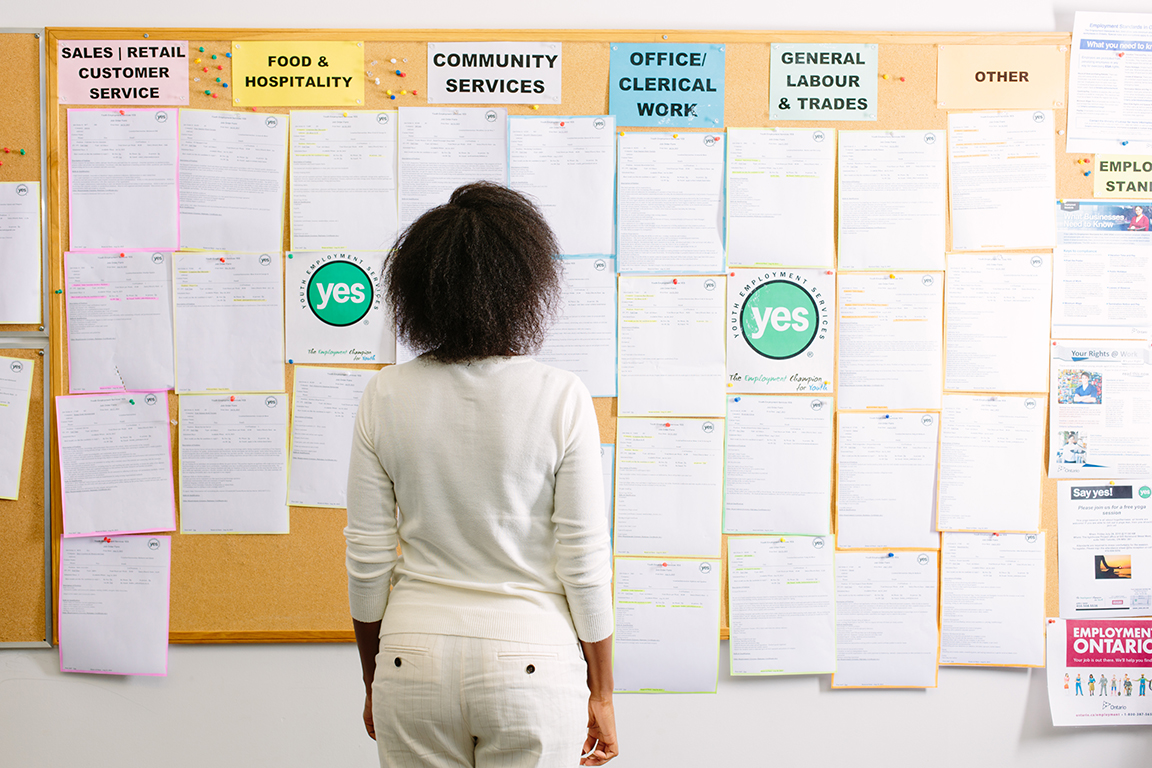 1.
Why Do We Need a Business Plan?
2.
What Goes into a Business Plan?
3.
Business Description
4.
Vision Statement
Workshop Agenda
5.
Mission Statement
6.
Goals and Objectives
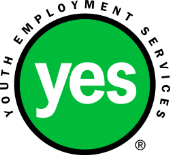 9/23/2019
7
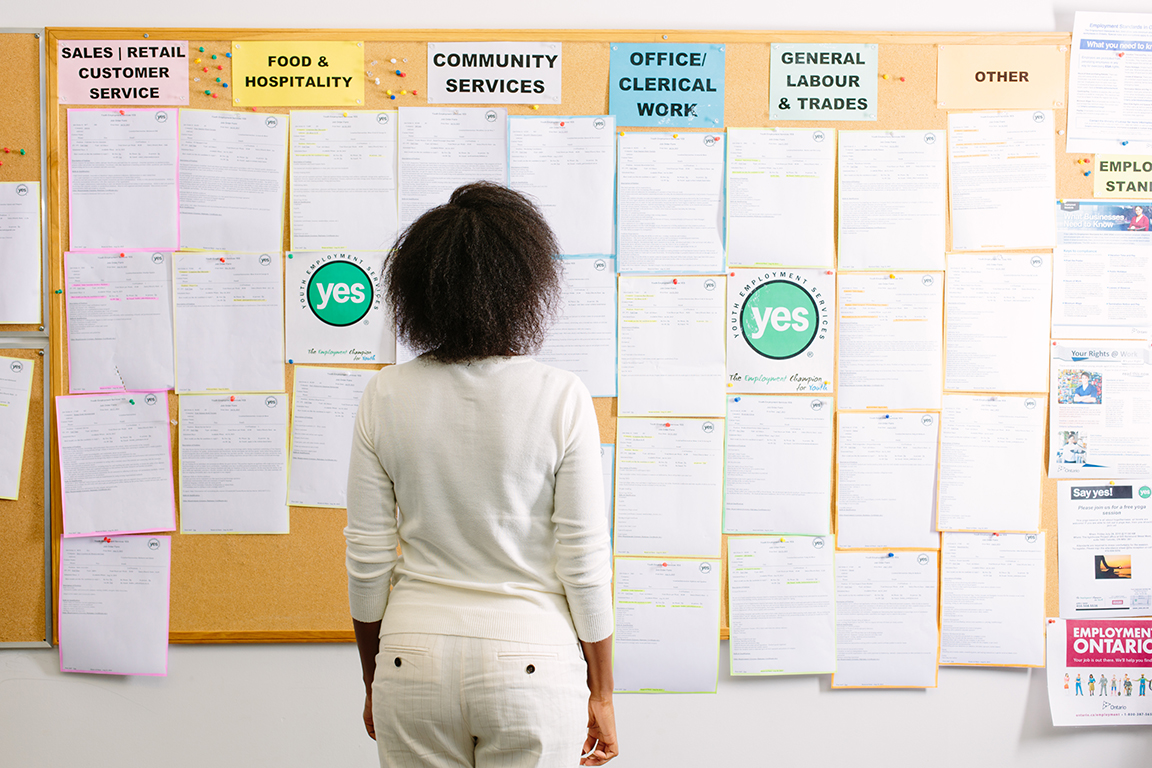 7.
Target Market
8.
Marketing
9.
Finance
10.
Operations
11.
Building a Basic Business Plan
Workshop Agenda
12.
Review and Wrap Up
13.
Additional Resources
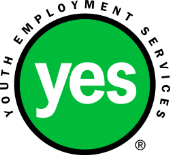 9/23/2019
8
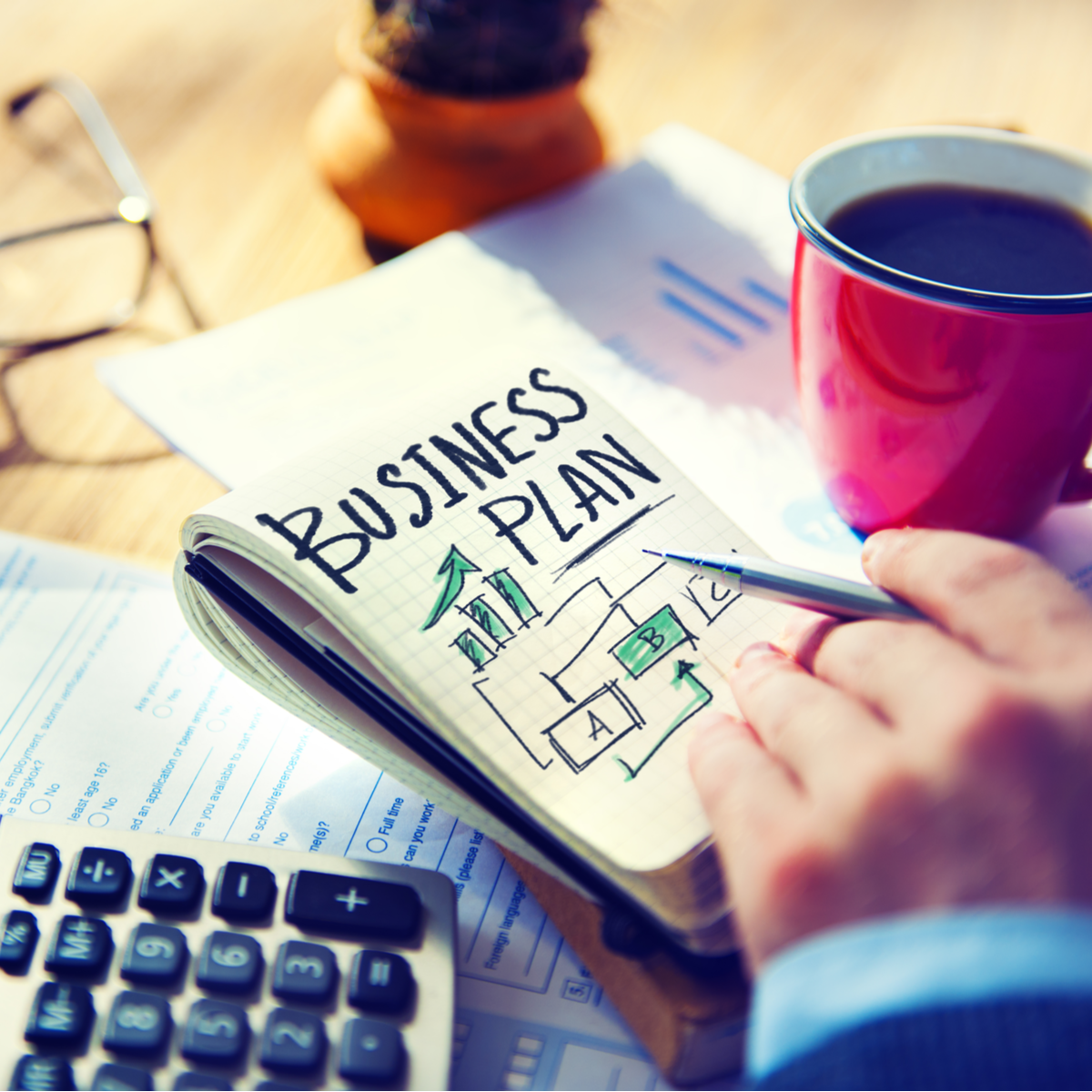 Why Do We Need a Business Plan?
1.1  What is Planning?
Planning is the process of deciding on the end goals of a project and the steps that will be taken to get to those end goals.  We can, if we want, plan on a daily basis—what we will do in our day, how we will make a meal, or what we will do with our spare time after work.  Some people like to plan and other people prefer to just let their days unfold as they will.
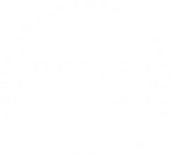 9/23/2019
9
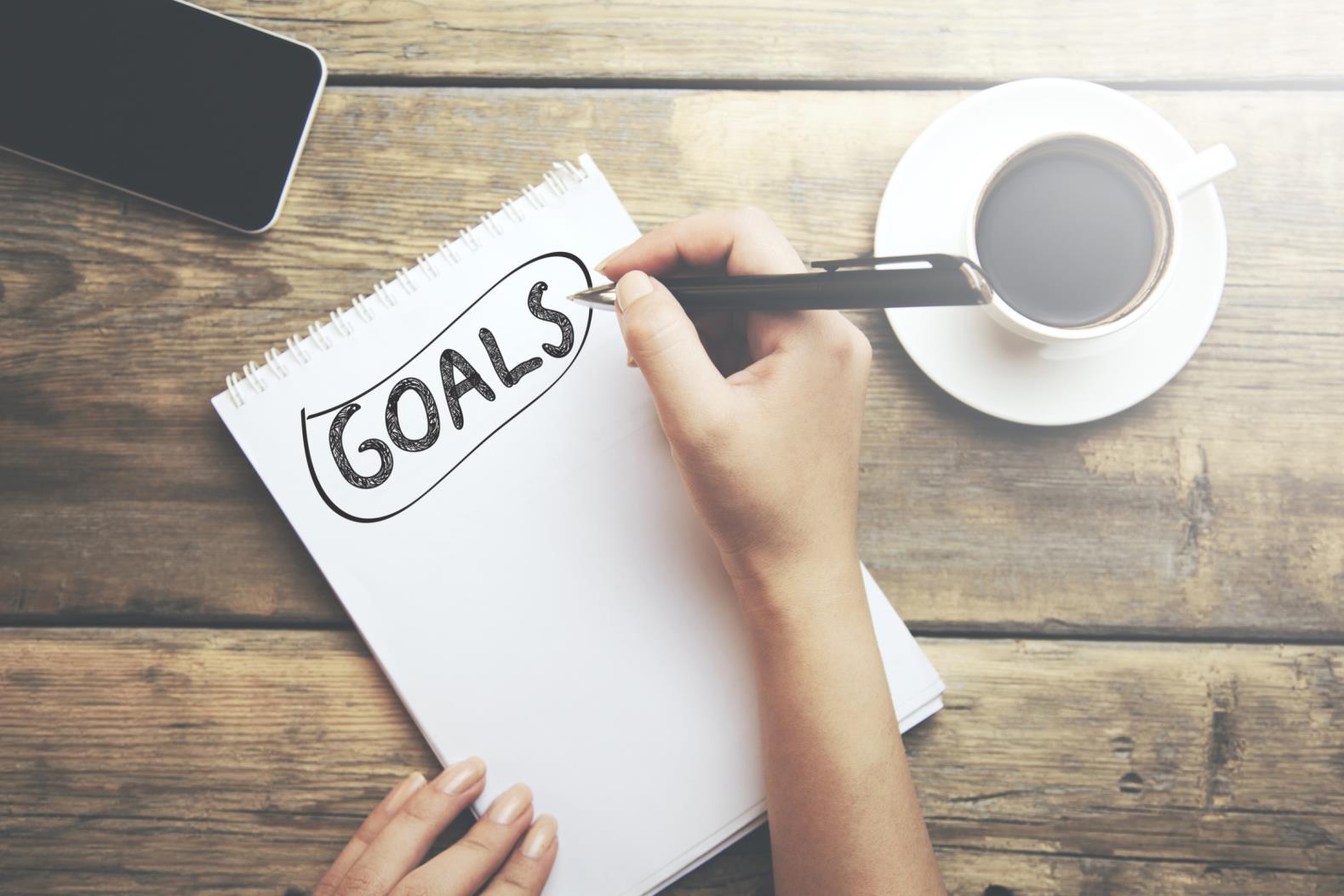 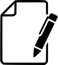 Do you like to plan in your everyday life?  Why or not?
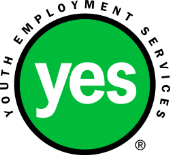 9/23/2019
10
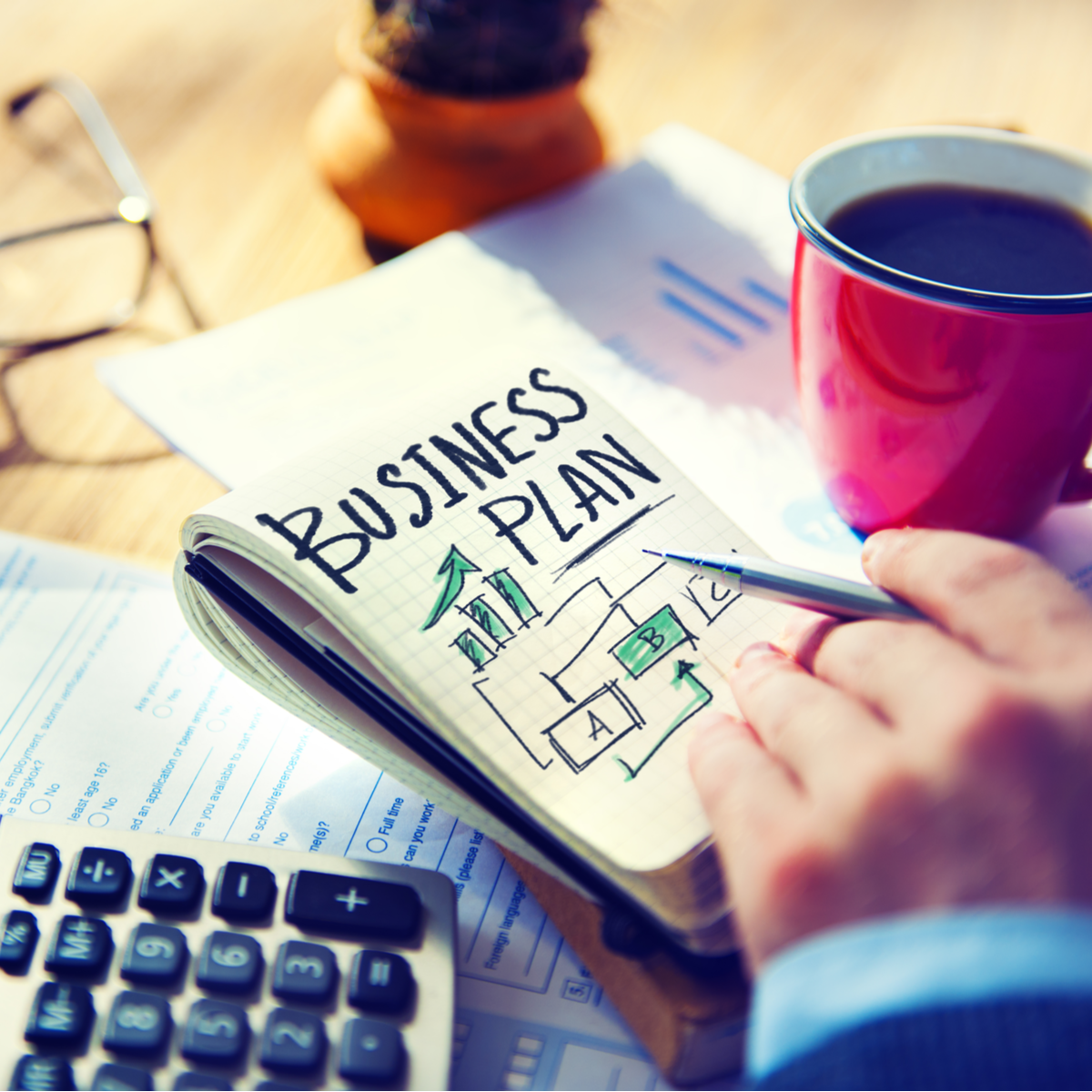 Why Do We Need a Business Plan?
1.2  What is a Business Plan?
A business plan is an outline of our business goals and the path that we will take to achieve these goals. Other ways to describe our business plan are as a blueprint, a road map, a guide, or a game plan for our business.
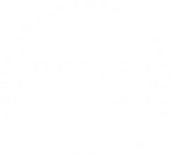 9/23/2019
11
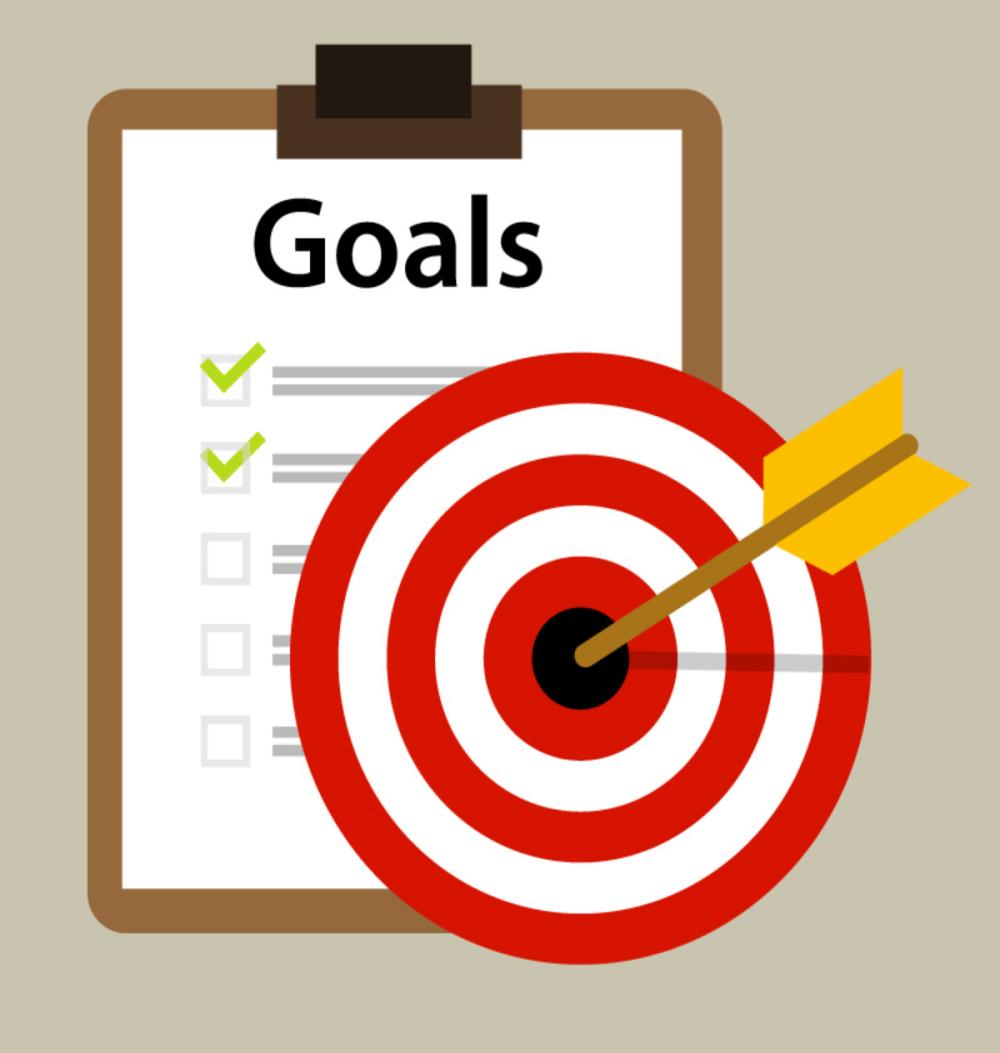 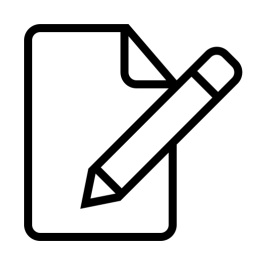 What are the advantages and disadvantages of planning for your business? Complete the chart in your Participant Workbook.
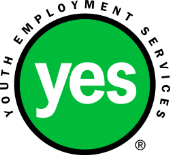 9/23/2019
12
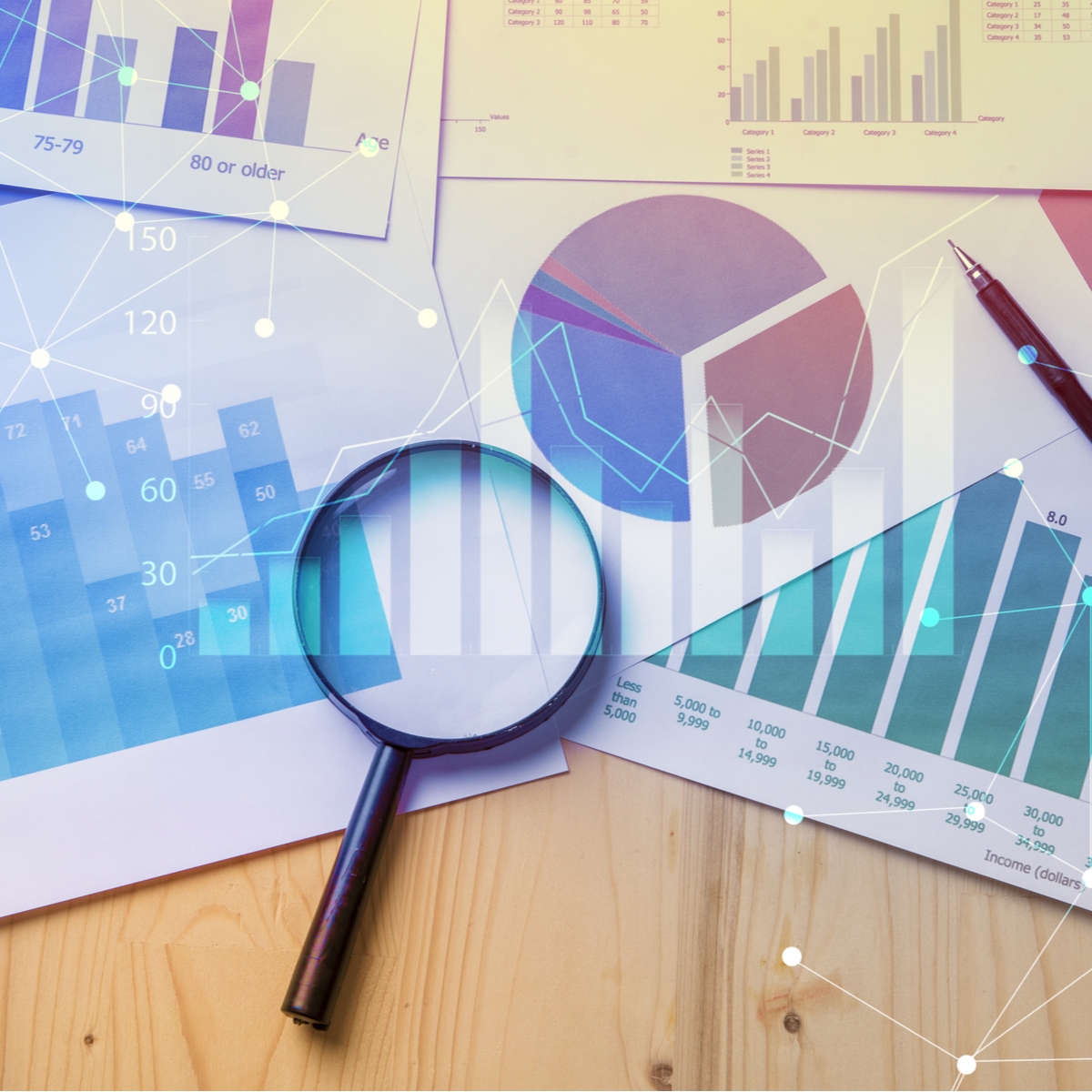 Why Do We Need a Business Plan?
Advantages of Planning for Your Business
It provides a stable foundation upon which we build our business.

It keeps us focused on what we need to do and where we are going.

It identifies the resources we need.

It puts money values to our ideas and helps us manage that money.
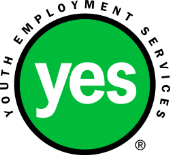 9/23/2019
13
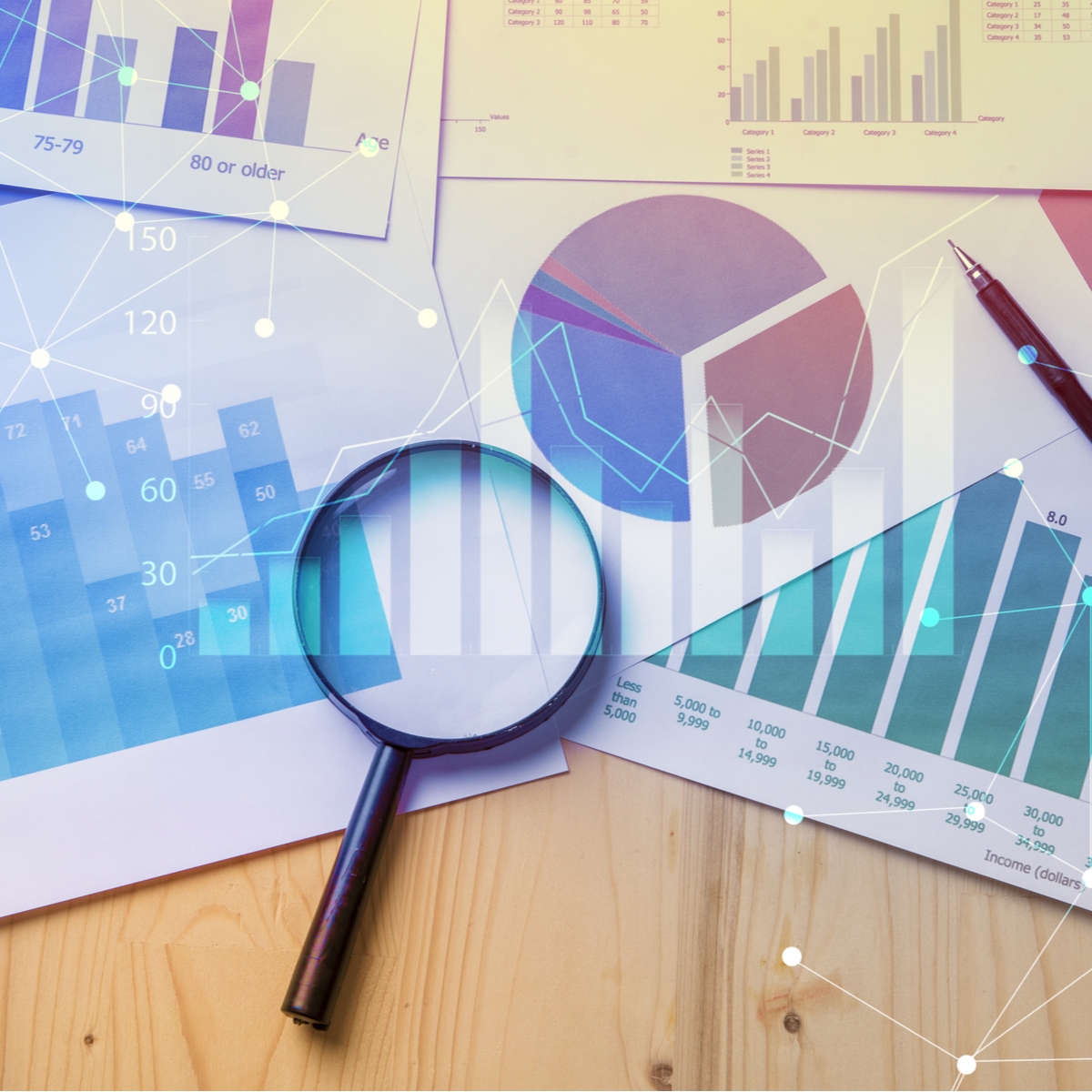 Why Do We Need a Business Plan?
Advantages of Planning for Our Business
It forces us to think through what we want to do to see if it will work.

It helps us anticipate possible challenges and risks.

It provides a framework for developing our strategies.

People who write down their plans and goals are more likely to achieve them.
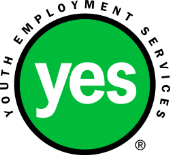 9/23/2019
14
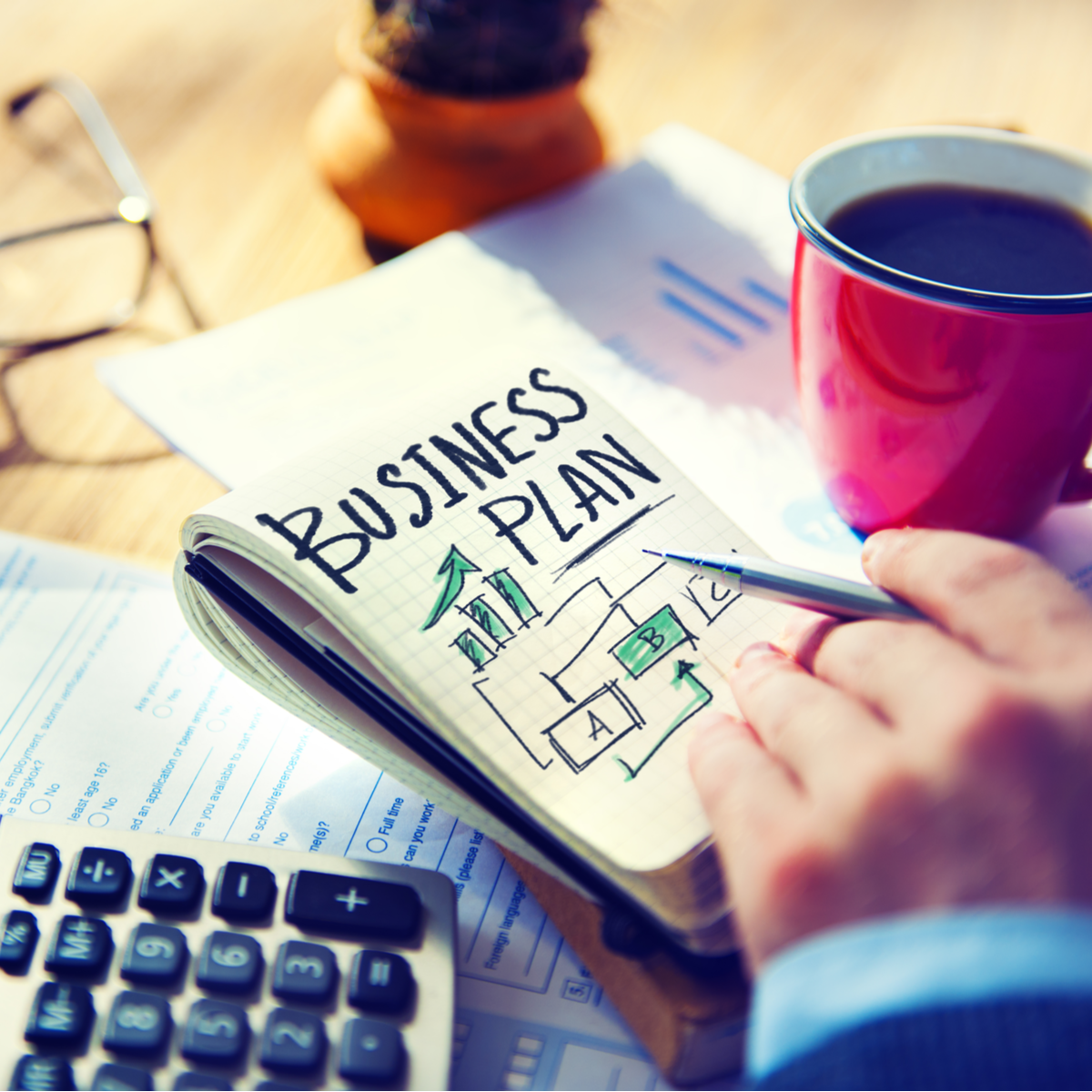 Why Do We Need a Business Plan?
Disadvantages of Planning for Our Business
We don’t always know everything we need to know when we make the plan.  Our plan is based on our best guesses, which may not be correct.

Things happen unexpectedly which require changes to our plan.
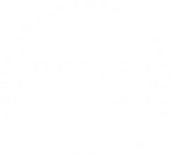 9/23/2019
15
Why Do We Need a Business Plan?
There isn’t just one type of business plan.

There are different types of business plans depending upon who will read them and how the plans will be used.
1.3  What are the Different Types of Business Plans?
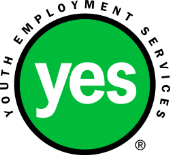 9/23/2019
16
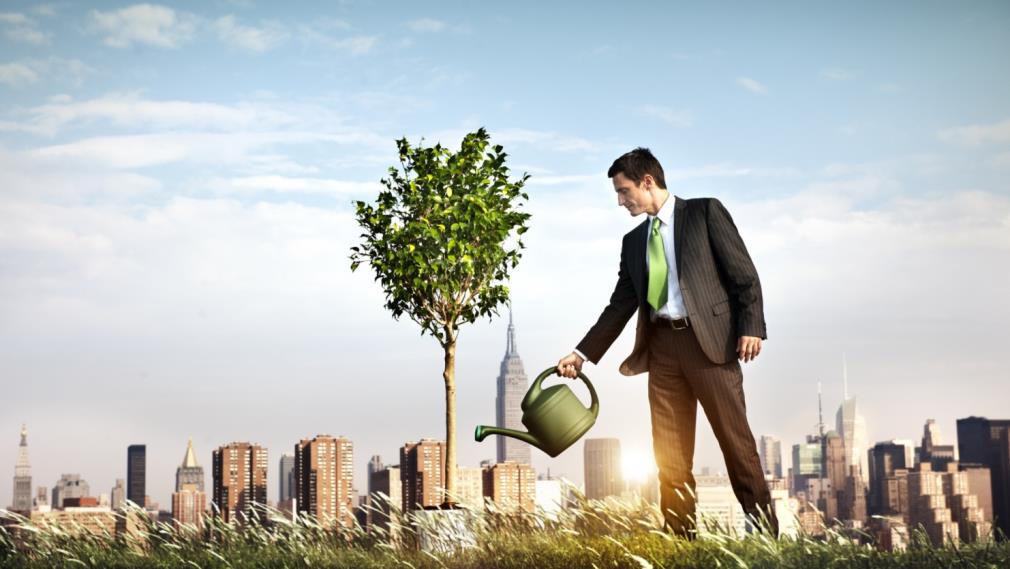 Why Do We Need a Business Plan?
Look at the four sample business plans provided by your instructor.  Decide who will reach each plan and what the purpose of each plan is.  Put your answers in the chart in your Participant Workbook.
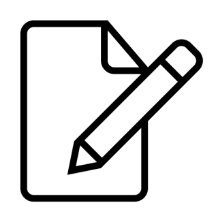 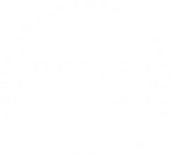 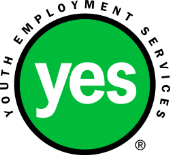 9/23/2019
17
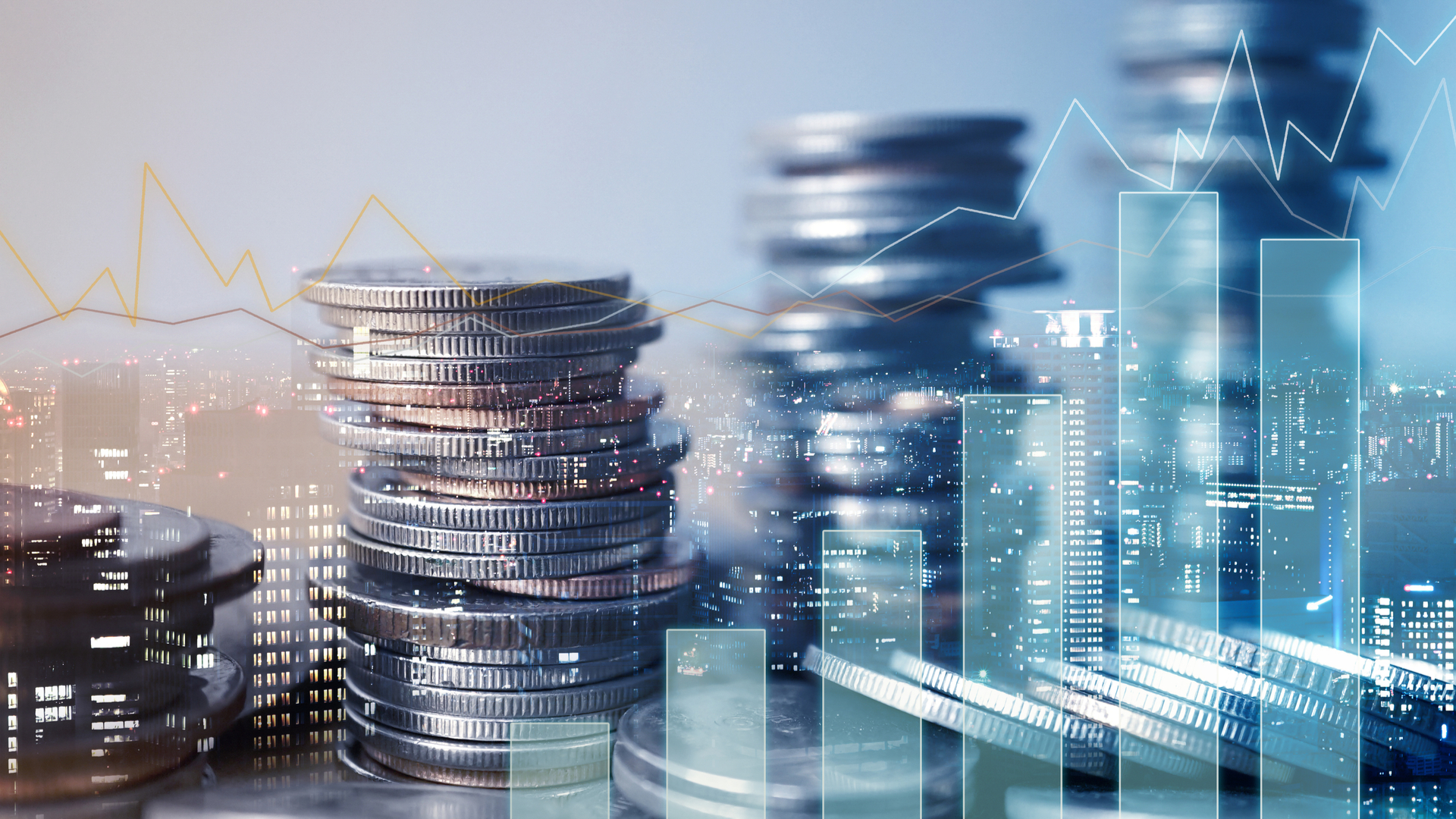 Why Do We Need a Business Plan?
Sample Business Plan #1
Readers: Bankers
Purpose: Demonstrate that the business is or can generate regular income with which to pay interest on a loan and/or pay the loan back.
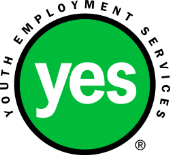 9/23/2019
18
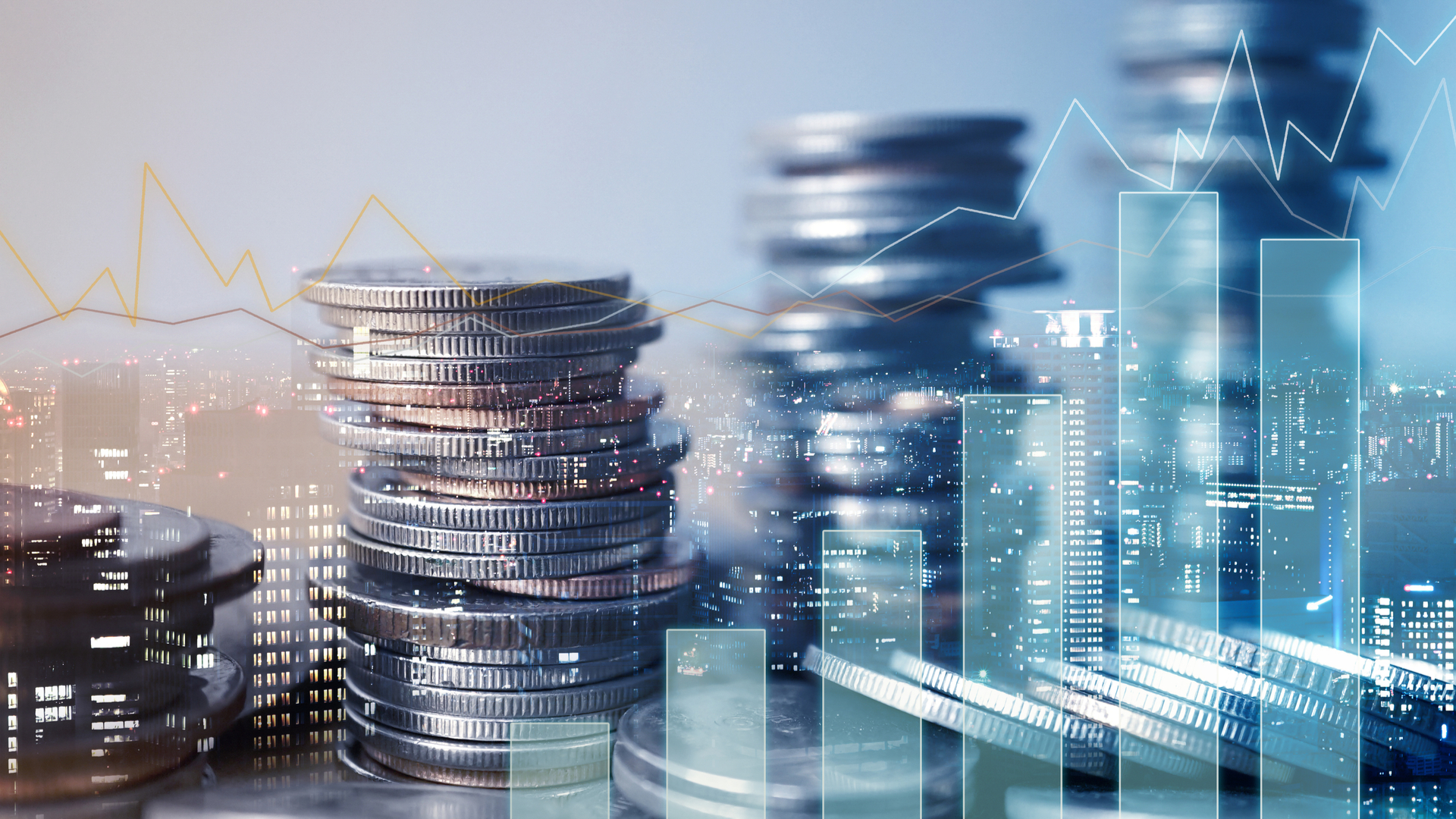 Why Do We Need a Business Plan?
Sample Business Plan #2
Readers: Potential Investors
Purpose: Demonstrate that the business hast the potential to grow quickly in a growth market.  Demonstrate that the business is well run by the owners.
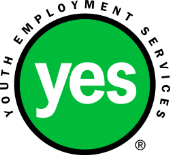 9/23/2019
19
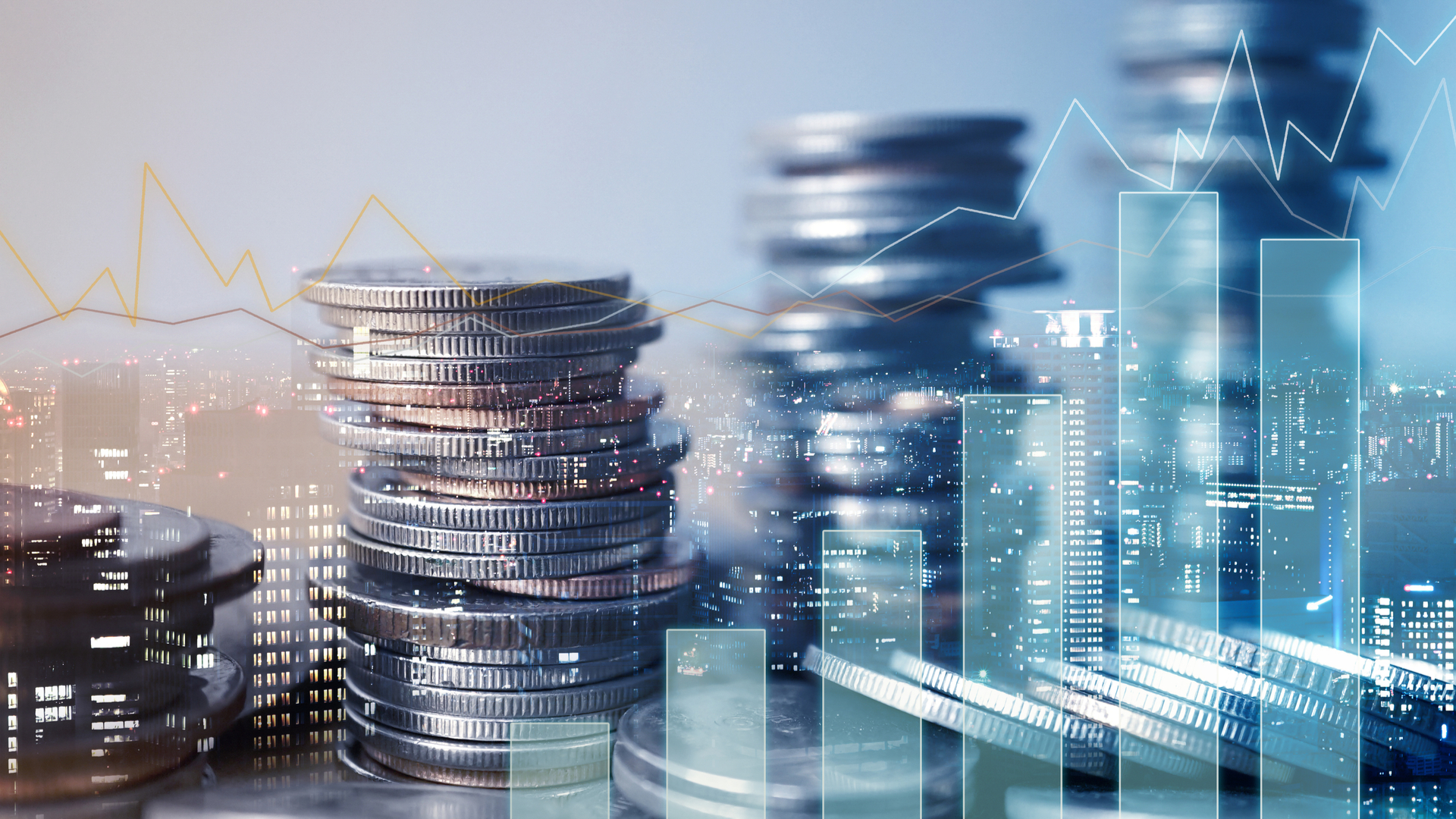 Why Do We Need a Business Plan?
Sample Business Plan #3
Readers: Business Owner
Purpose: To provide the business owner with a map or framework for the year, against which to build and manage the business.
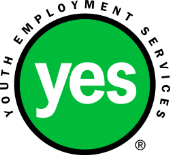 9/23/2019
20
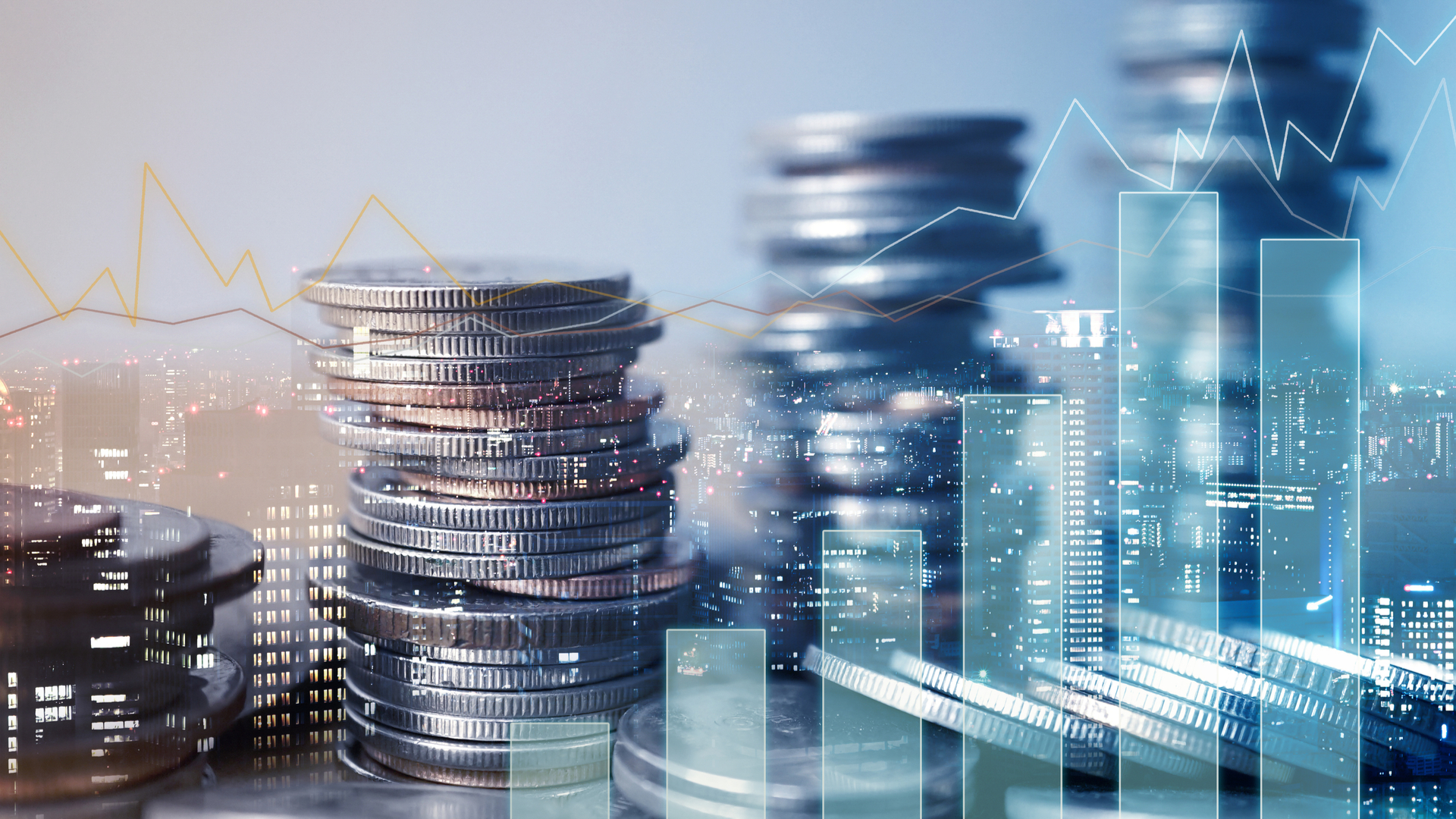 Why Do We Need a Business Plan?
Sample Business Plan #4
Readers: Business Owner
Purpose: To provide the business owner with a simple map or framework for the key elements of the business.
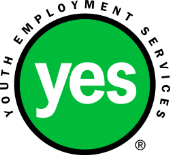 9/23/2019
21
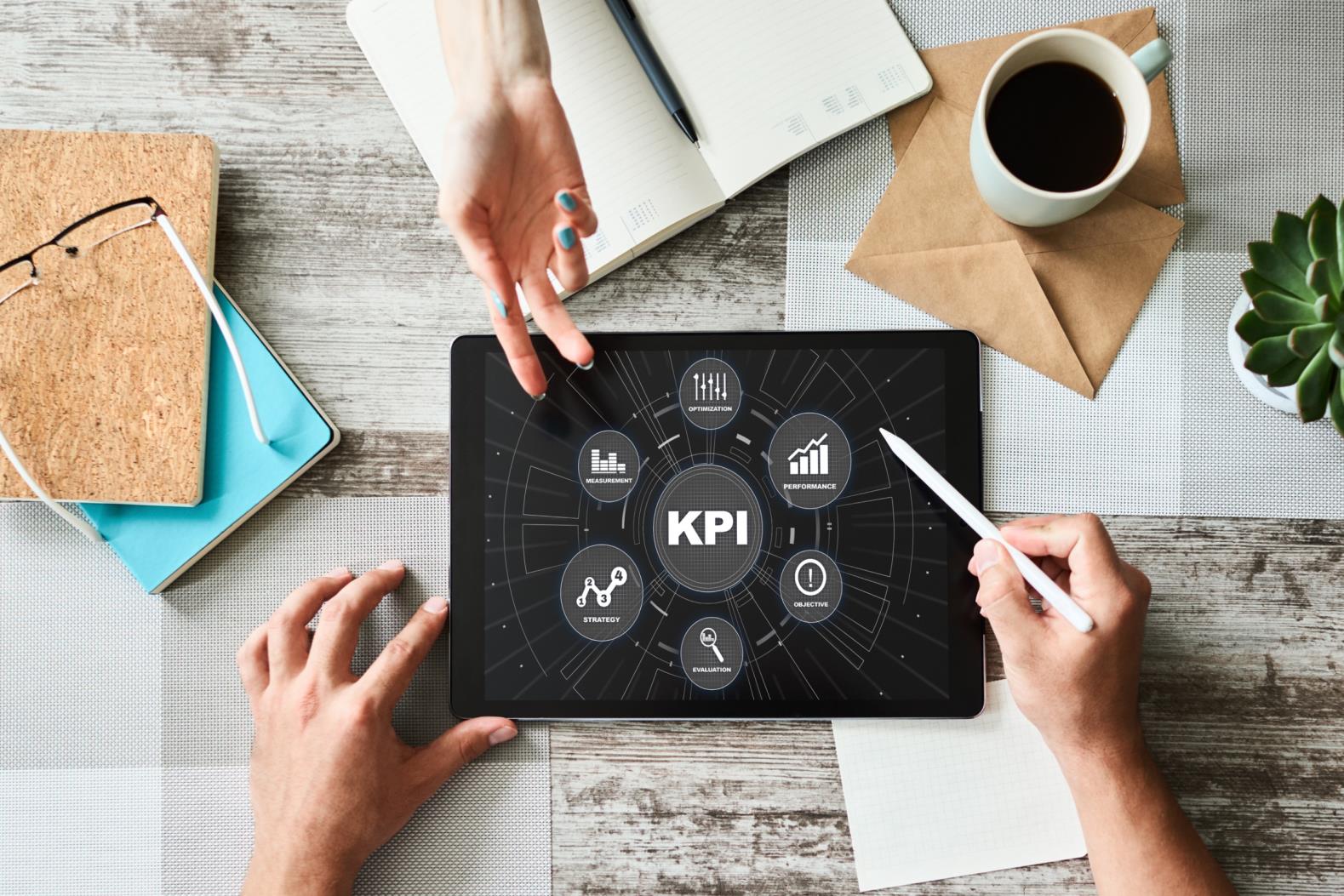 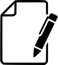 What information do we need in order to run our businesses as entrepreneurs?
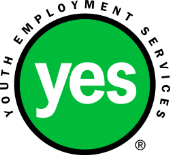 9/23/2019
22
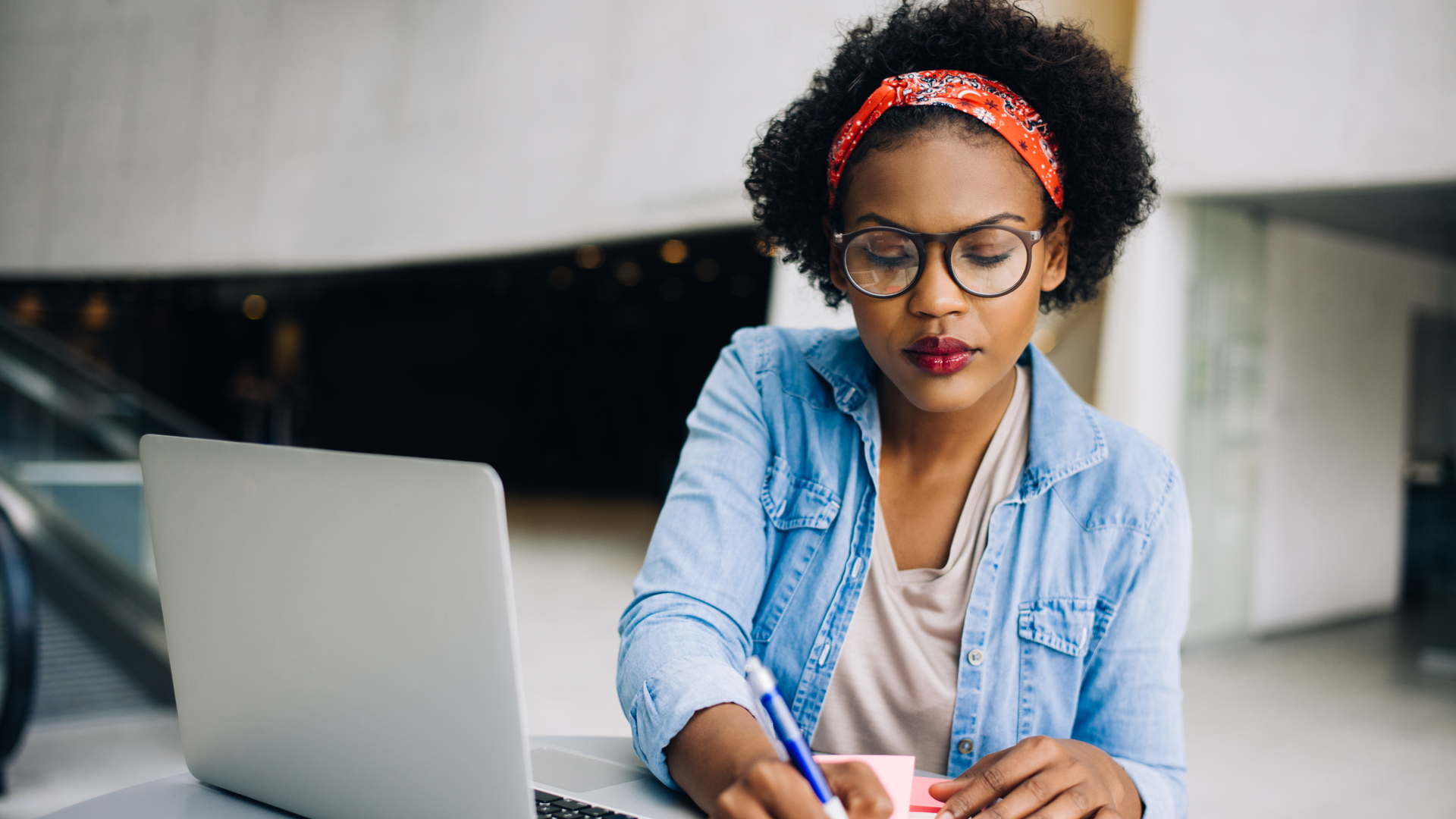 1.
Your business description
2.
Your mission statement
3.
Your vision statement
4.
Your goals and objectives
5.
Your market
6.
What Goes into a Business Plan?
Your marketing
7.
Your operations
8.
Your finances
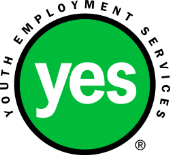 9/23/2019
23
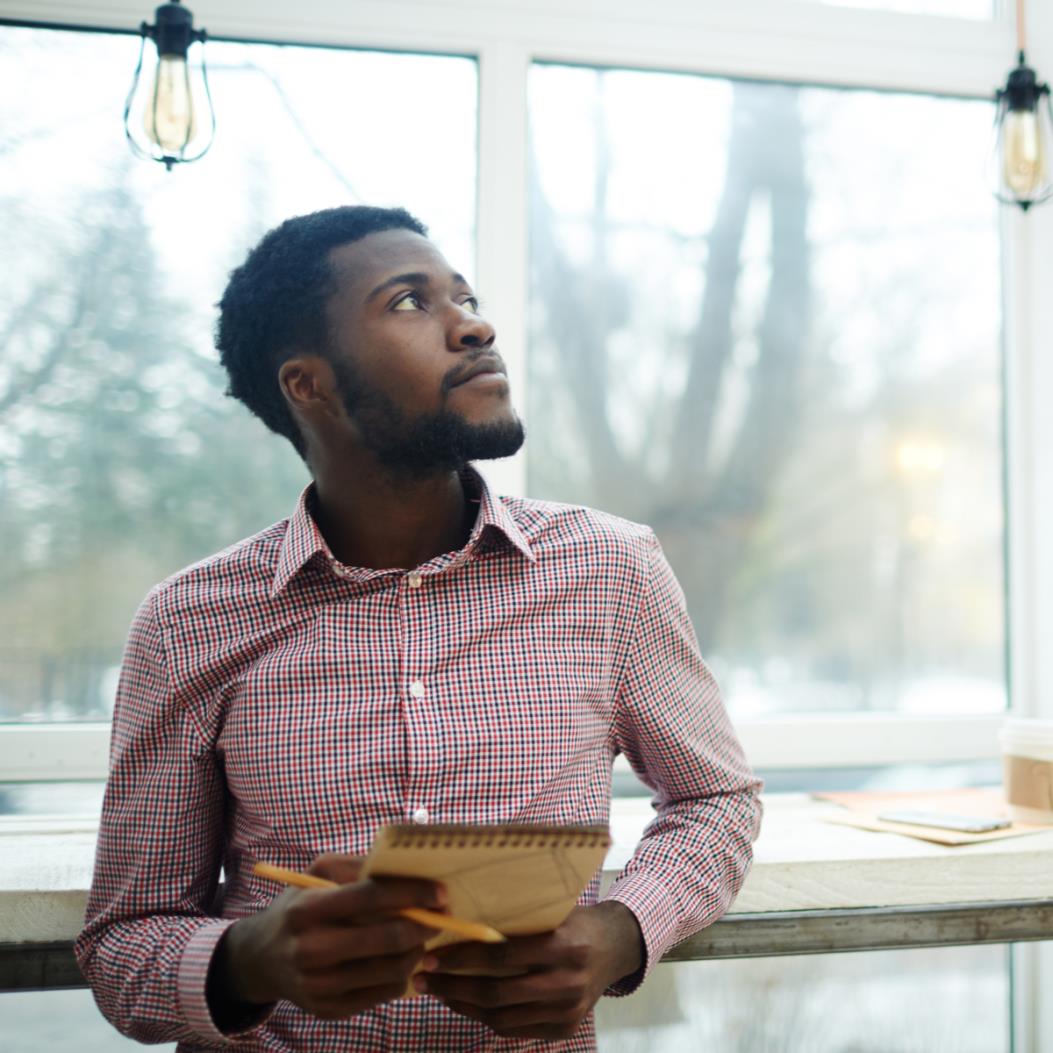 Business Description
The business description provides basic facts about the business:

What product or service do you offer?
Who is your target market?
Who is running your company?
What is the legal structure of your company?
When did your company start?
How big is your company?
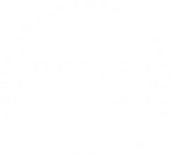 9/23/2019
24
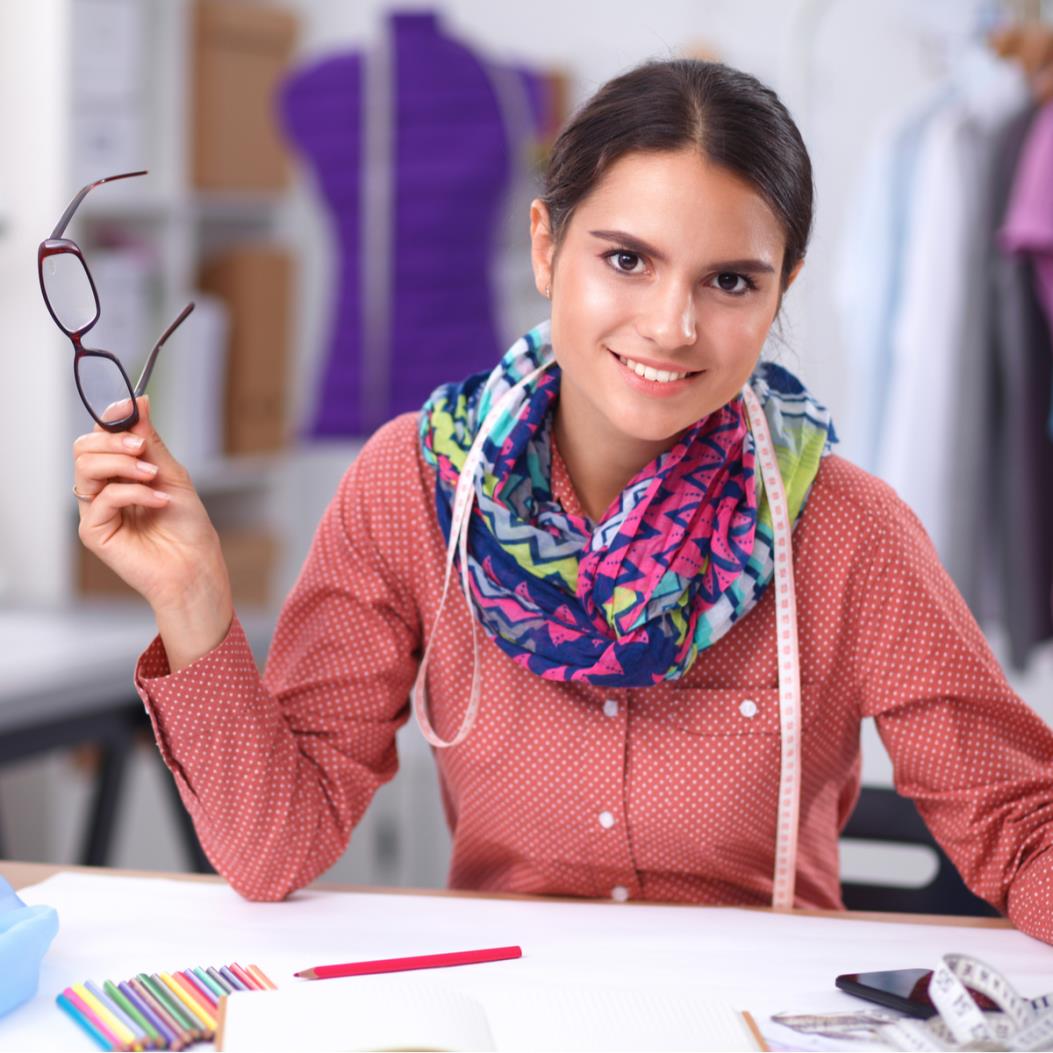 Social Media for Marketing
Perfect Pet Sitters offers dog walking and pet sitting services to busy families in our neighbourhood who want their pets to be well-cared for while they are at work.  Our company is run by two animal lovers, Dita Chaudry and Marie Reolin. The business is registered as a partnership.  We started our company on January 1st, 2019.  We currently have 30 clients
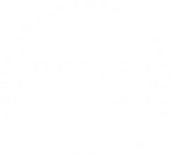 9/23/2019
25
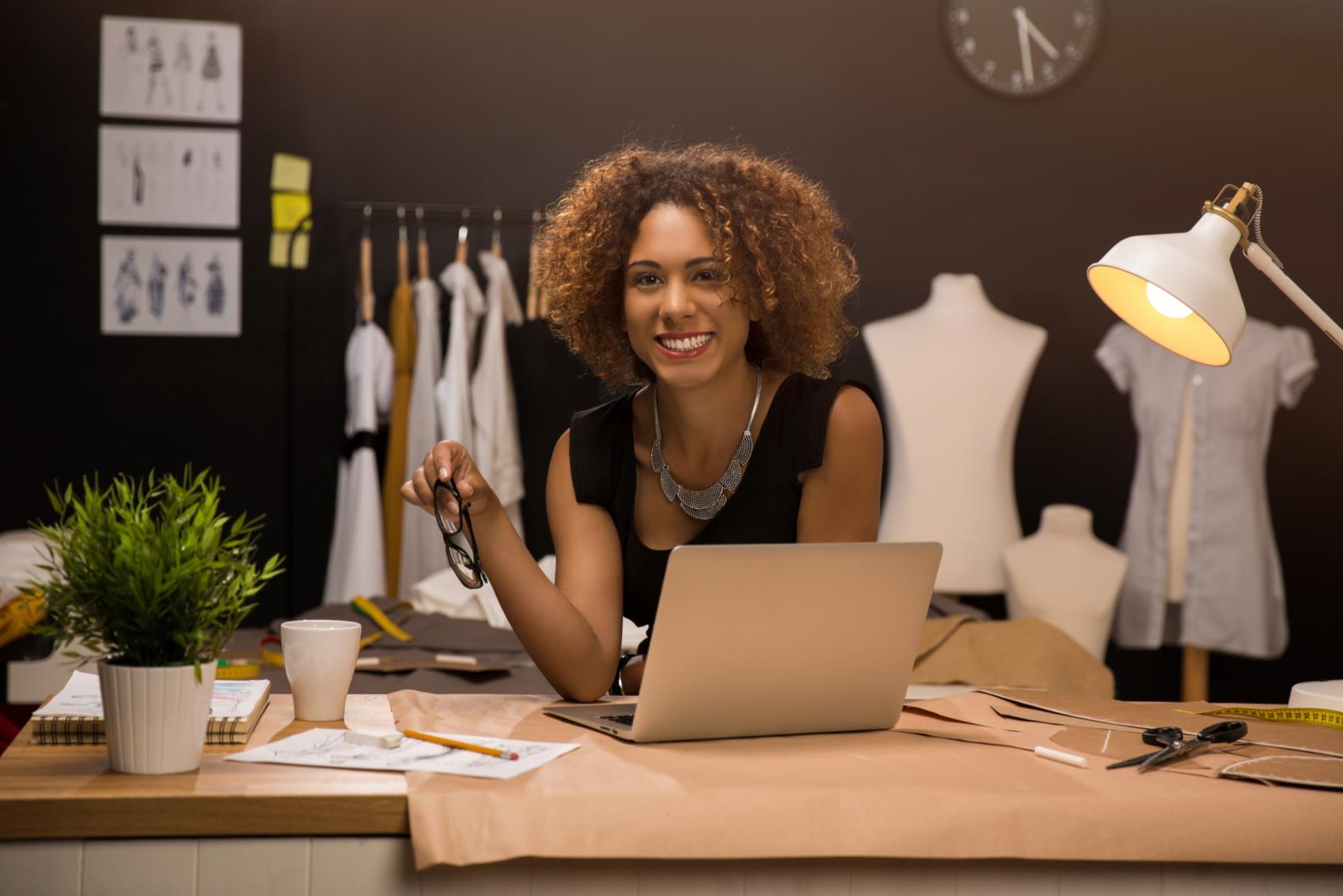 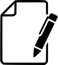 Write a brief description of your business, answering the questions above.
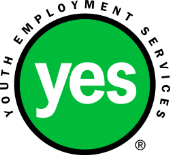 9/23/2019
26
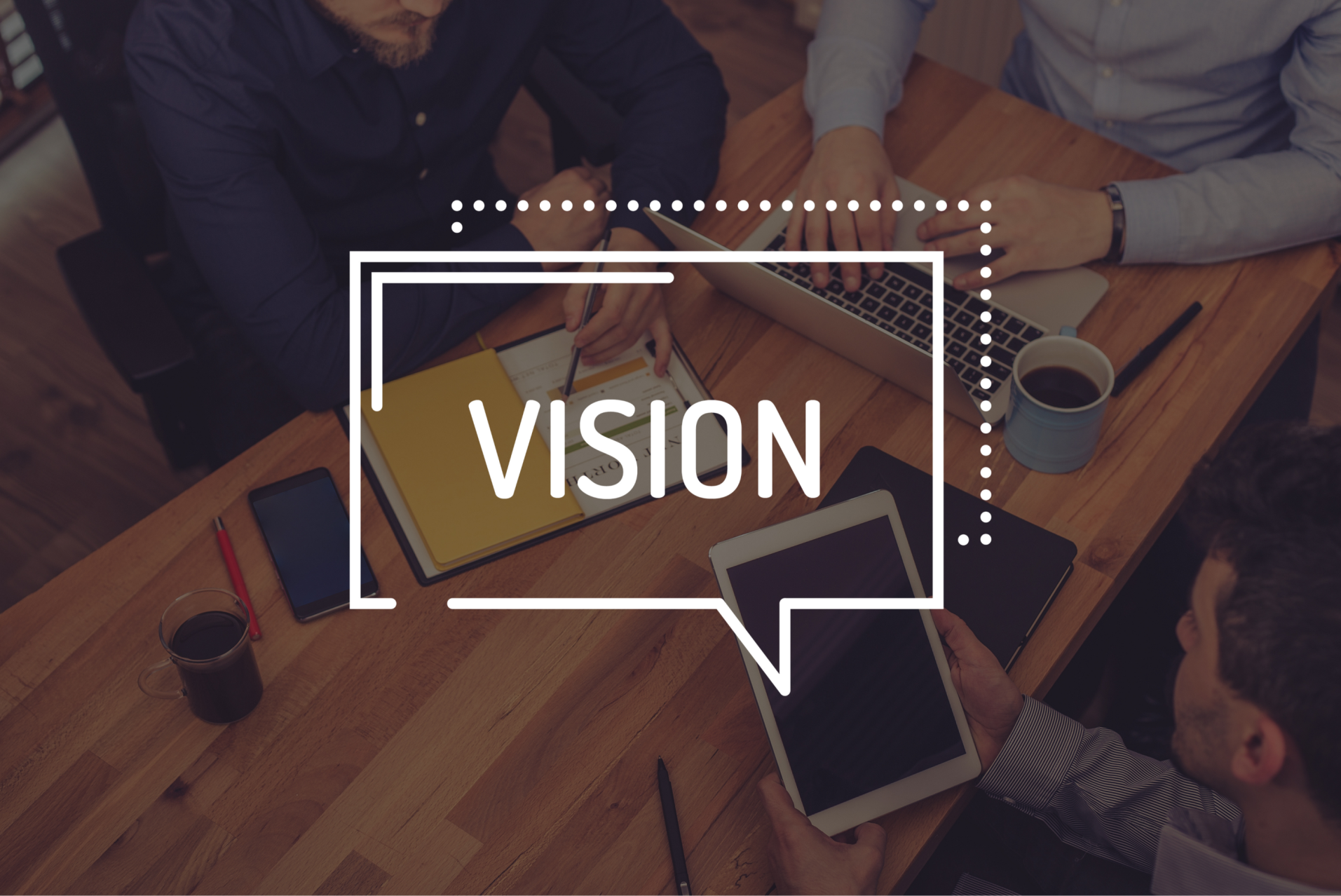 Vision Statement
Our company vision statement is about what we want our business to be in the future.  In other words, what is our ideal end result of all of our effort.  Our vision statement can be for one year in the future, or five years or even ten years.
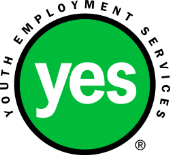 9/23/2019
27
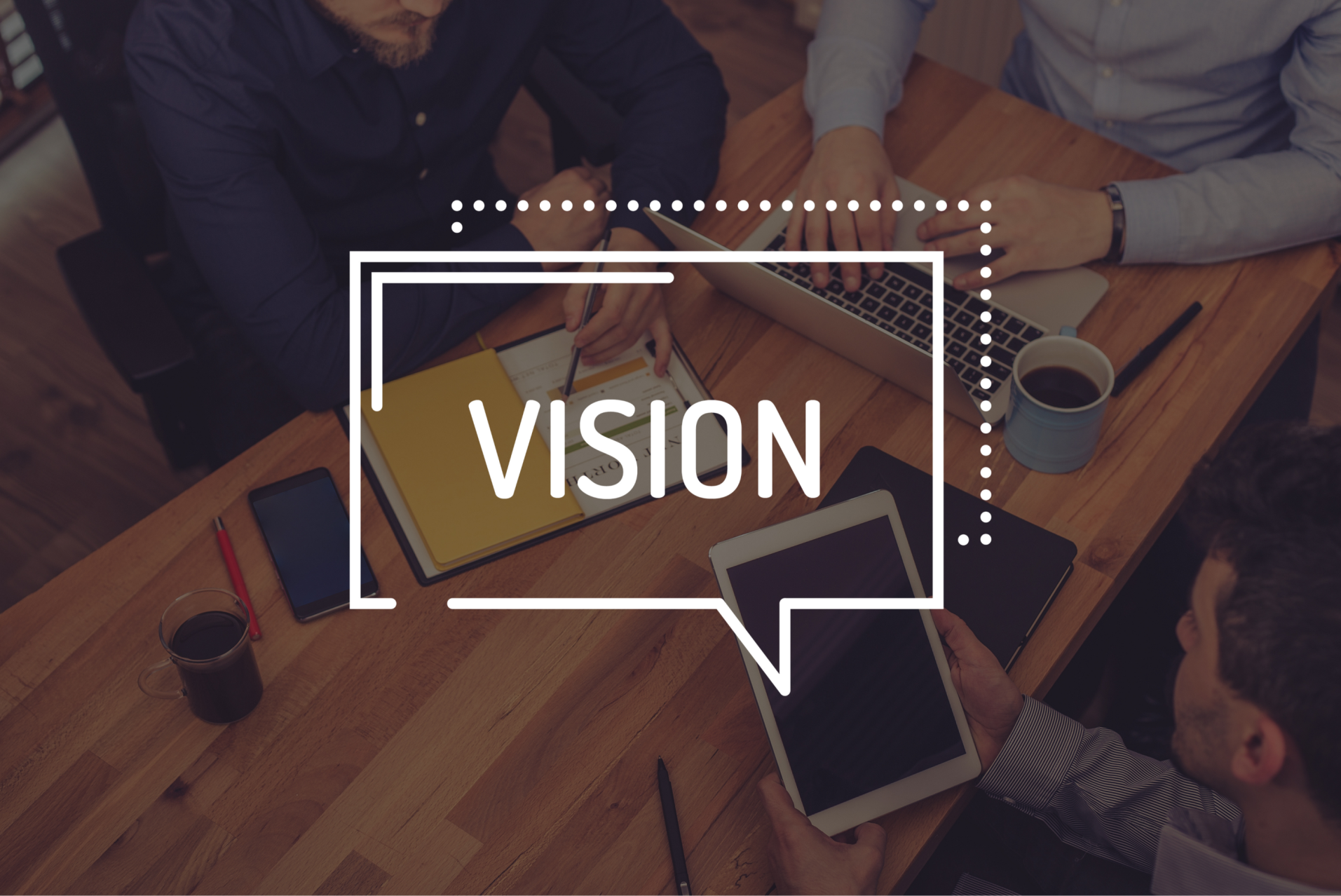 Vision Statement
Our vision statement is essential for our business.

It helps us to focus where we spend our time, energy and resources.  
It functions as our "north star", guiding our everyday work towards the business’ future destination.  
It becomes our measurement for our success. 
It also helps us to overcome obstacles in the way and helps us to hold on when times are tough. The continual presence of a vision helps to motivate us against challenges, hardships and failures.
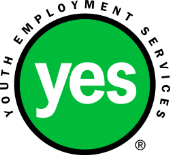 9/23/2019
28
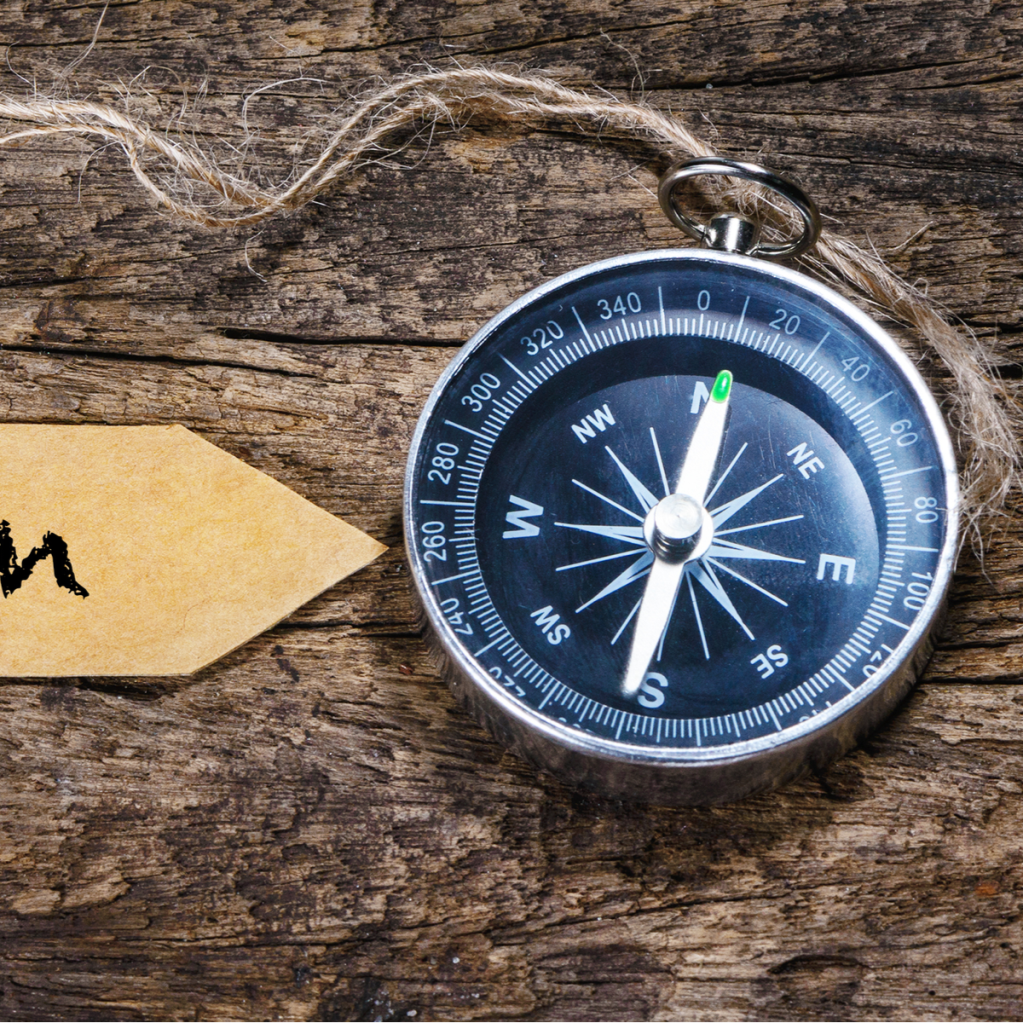 1.
Within the next five years, the Perfect Pet Sitters will have a large network of regular clients for dog walking and pet sitting, and will be the premier dog walking and pet sitting service in the neighbourhood.
2.
Five years from now, Jemma’s Jewelry will be known in the local community for its unique, customized designs of silver jewelry and will be distributed in multiple high-end jewelry stores.
Visions Statement
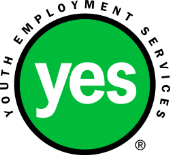 9/23/2019
29
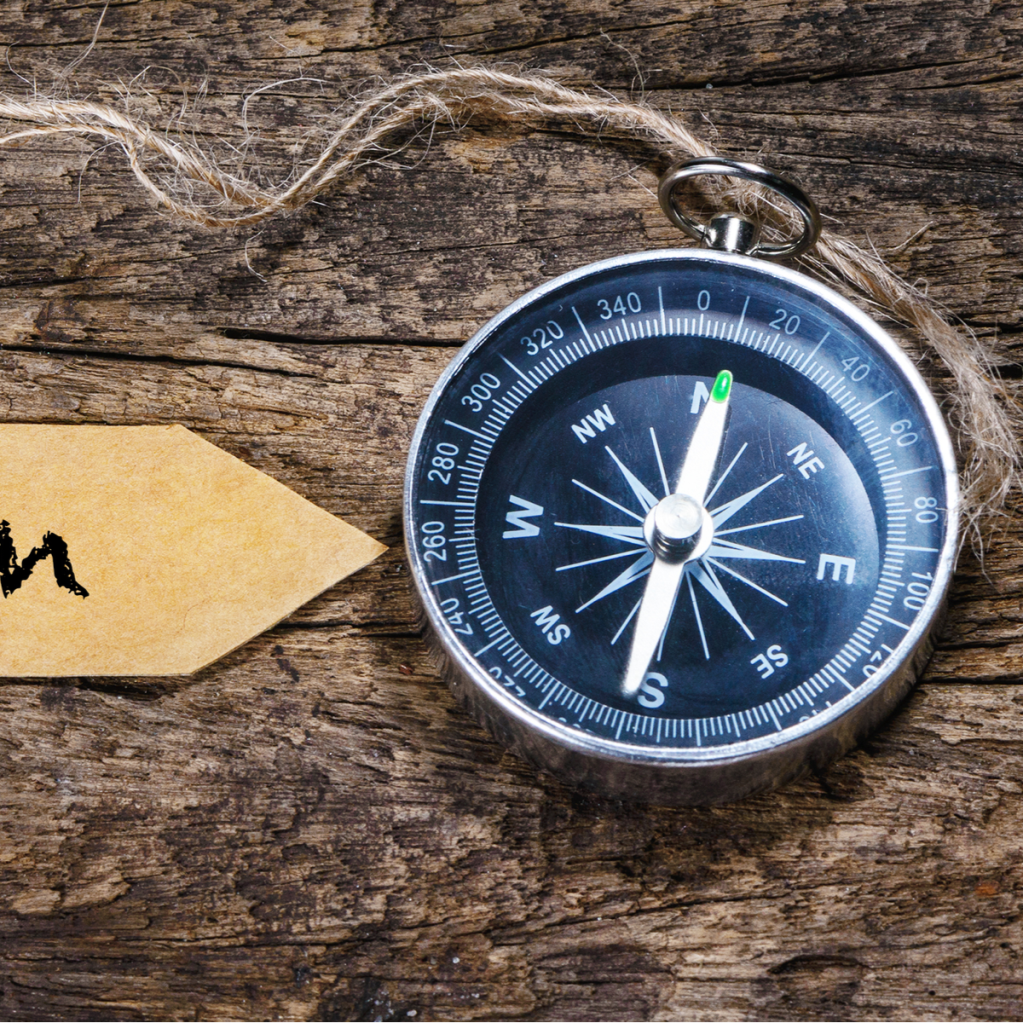 3.
In five years, Two Handy People will be known throughout the neighbourhood as the go-to people for every day home repairs.
4.
In five years, Natural Beauty online make-up tutorials will have one million followers and be a known influencer for natural make-up products.
Visions Statement
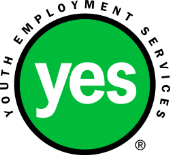 9/23/2019
30
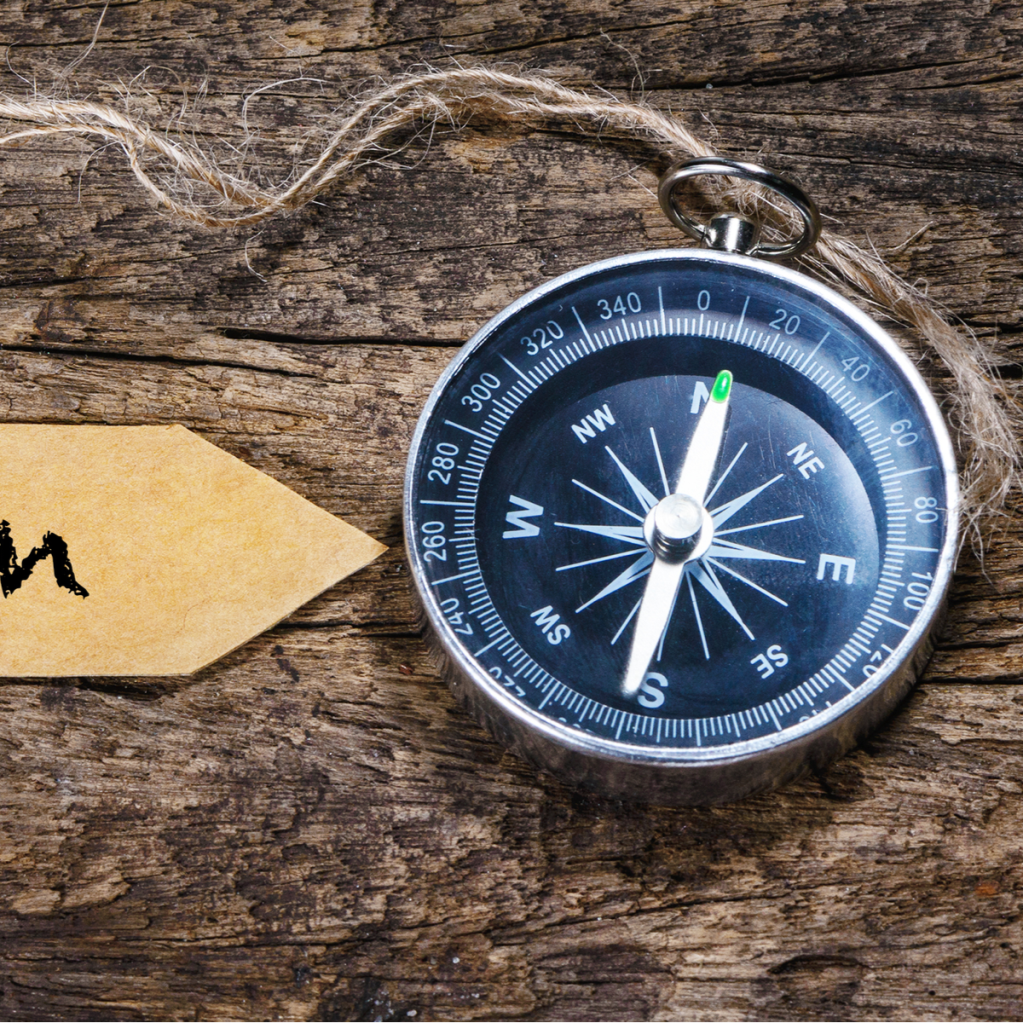 5.
Within five years, Carol’s Cheesecakes will be delivering 30 cheesecakes a week to clients throughout the neighbourhood including local restaurants, bakeries and coffee shops.
Visions Statement
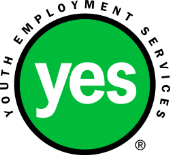 9/23/2019
31
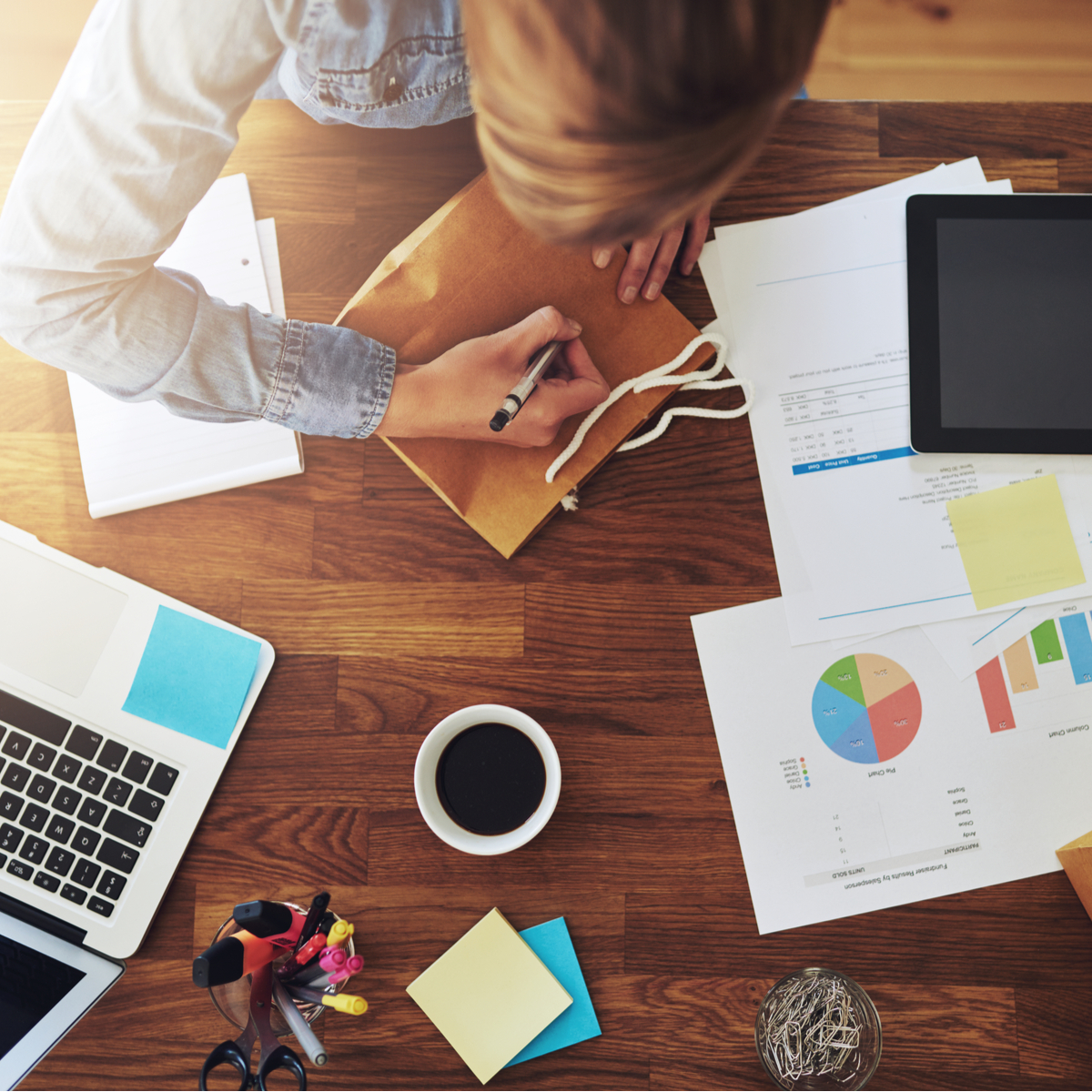 Vision Statement
To write our vision statement, we need to explain our vision in clear but descriptive language. 

A simple way to write a vision statement is to answer the question: 

In five years (or one year, or ten years), what is the most important thing that the company will have accomplished and be known for?
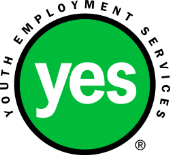 9/23/2019
32
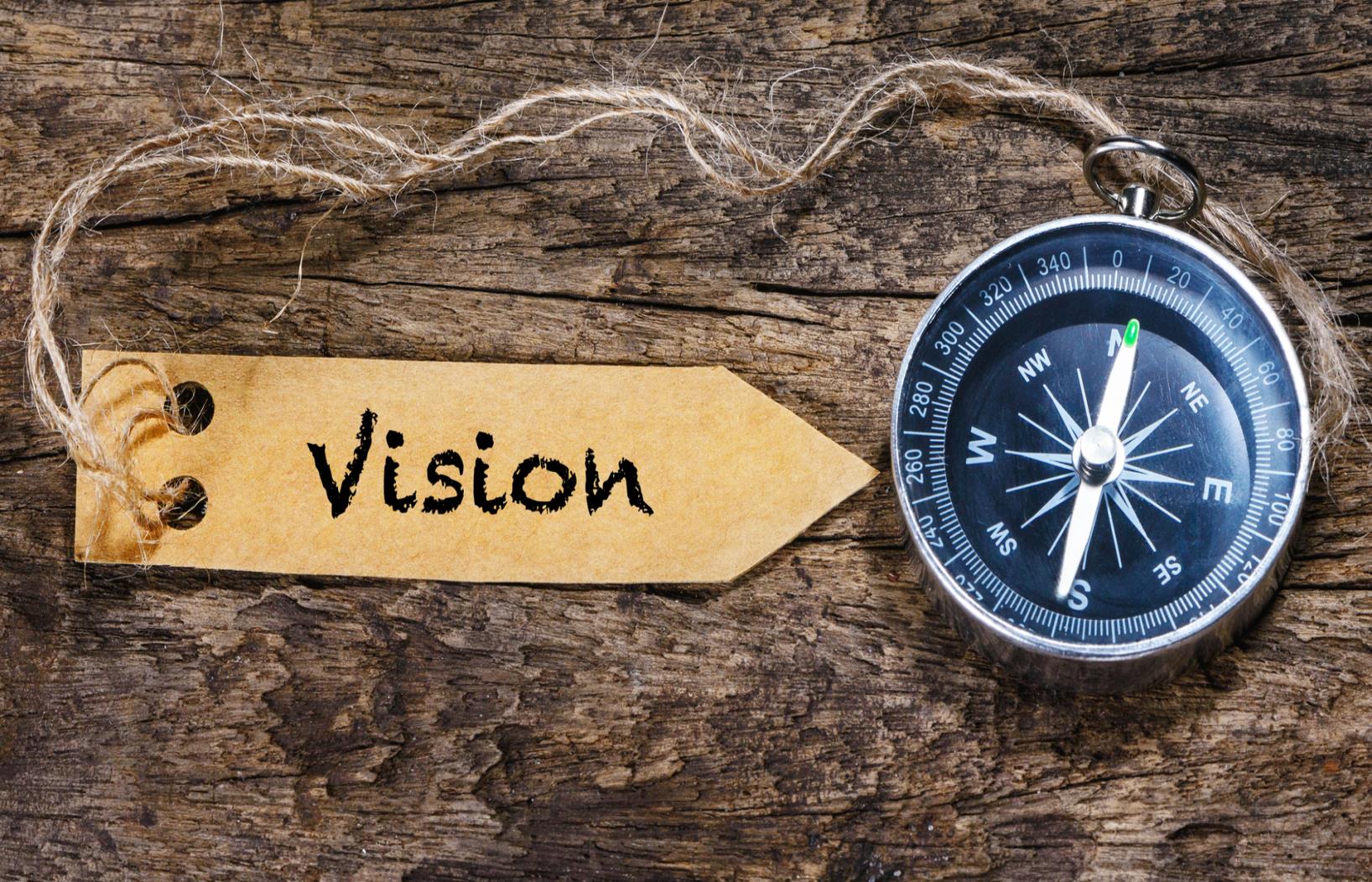 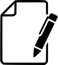 Write your vision statement.
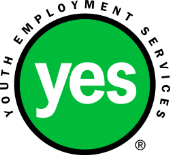 9/23/2019
33
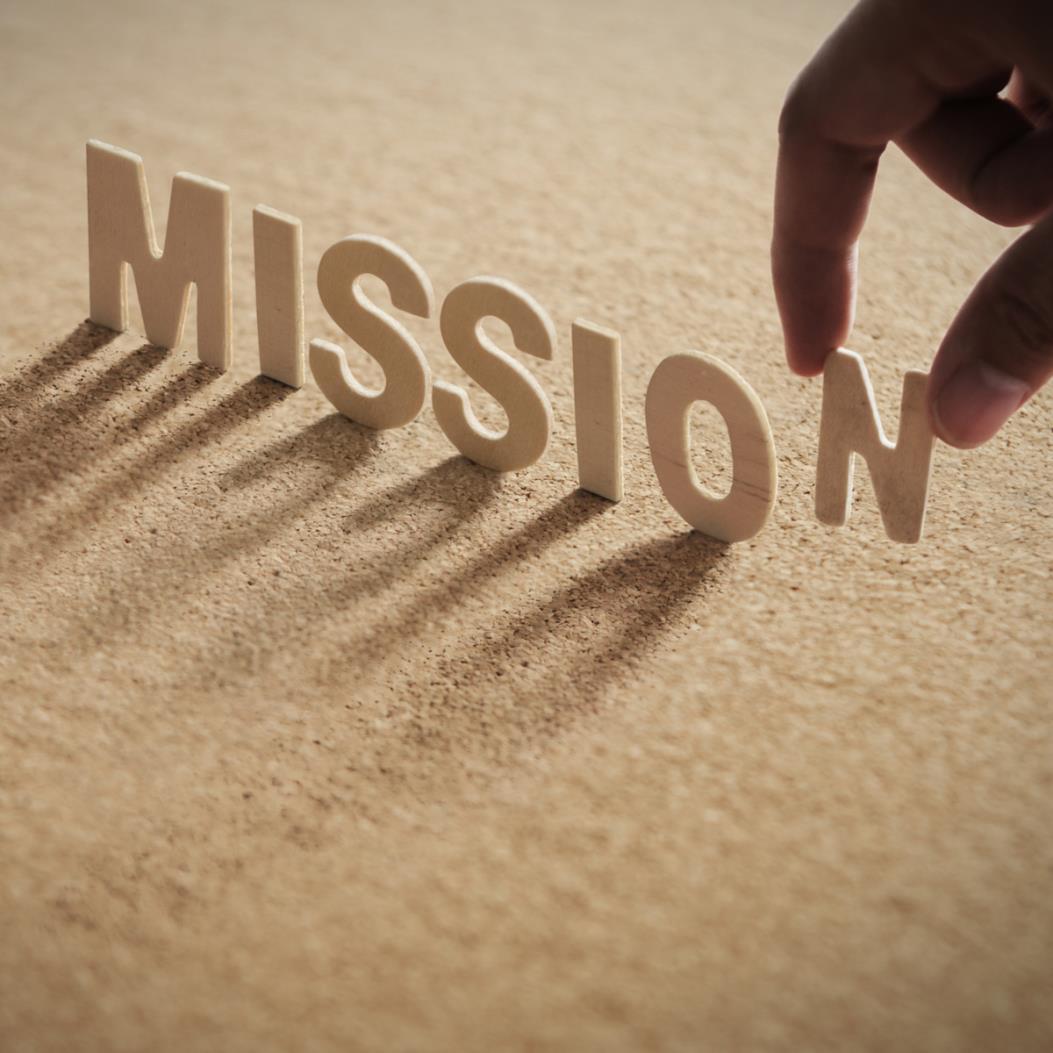 Mission Statement
Our mission statement defines the present state or purpose of our business.  It announces to the world why our company exists.  Our mission statement describes the present, while our vision statement describes the future.
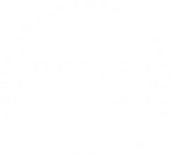 9/23/2019
34
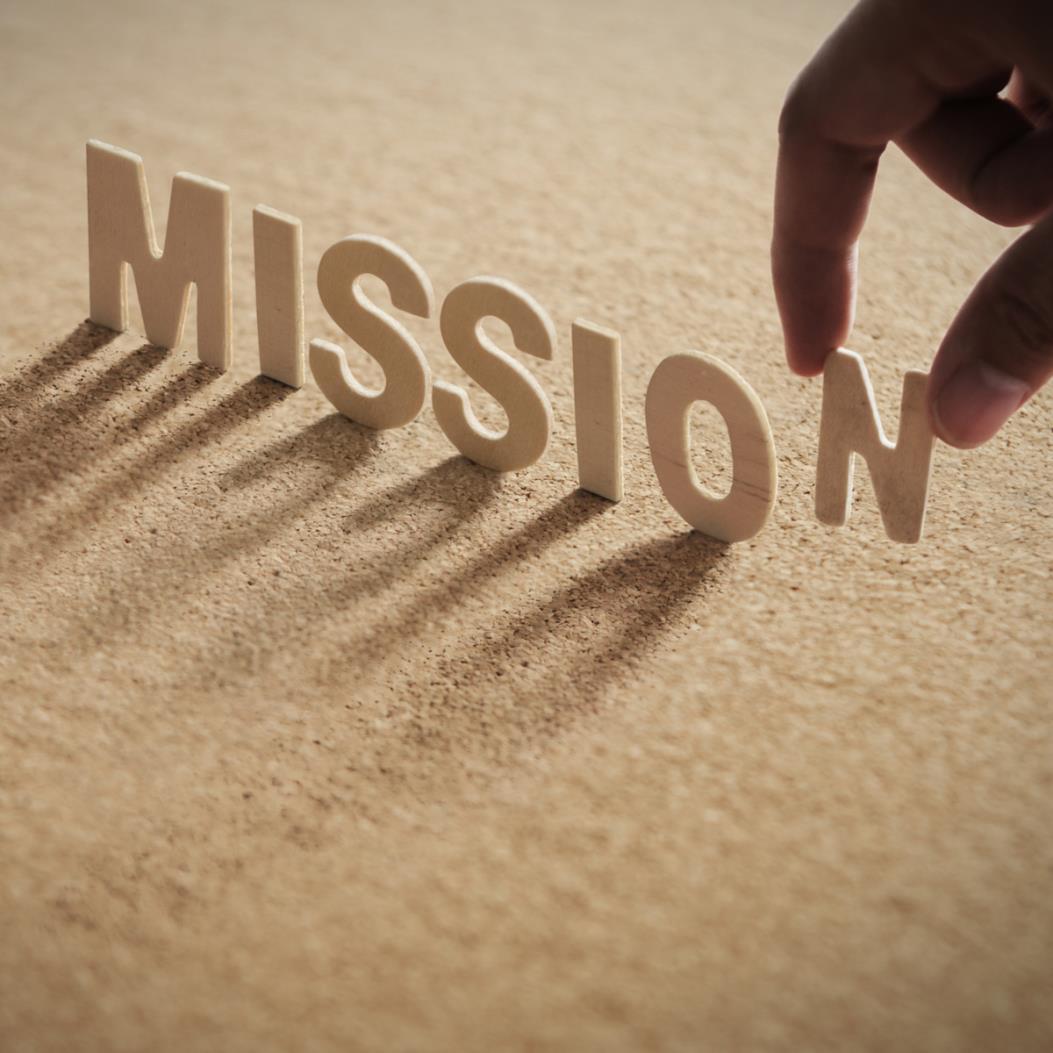 Mission Statement
Our mission statement answers three questions:
1.
WHAT do we do?

WHO do we do it for or who are our customers?

WHY do we do what we do or what are our values?
2.
3.
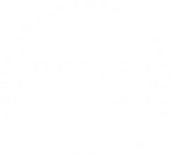 9/23/2019
35
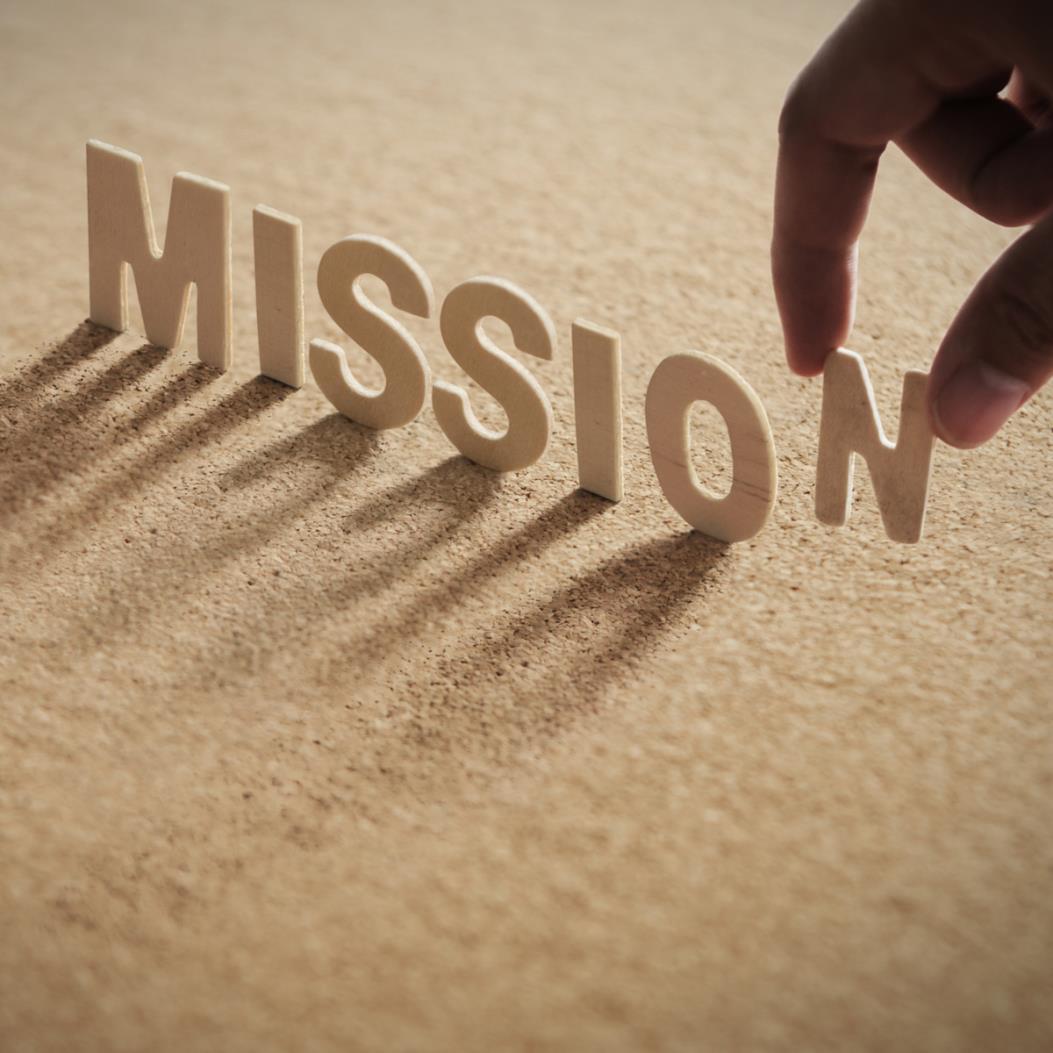 Mission Statement
The most challenging part of our mission statement is the third question, why we do what we do.  This is our value proposition. It reflections our passion for our business and what is important to us as entrepreneurs. It takes us back to why we start our businesses in the first place.
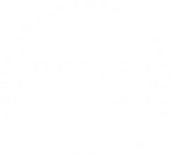 9/23/2019
36
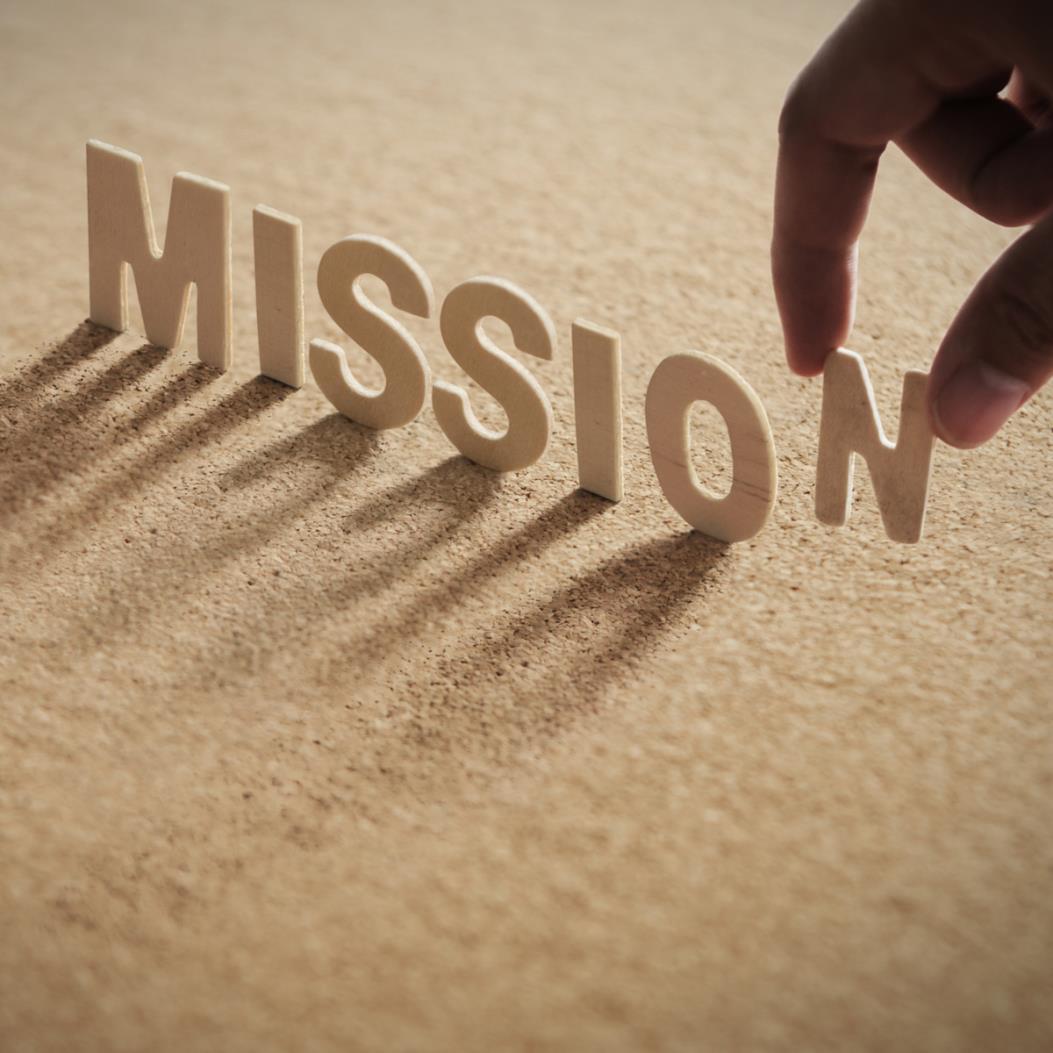 Mission Statement
To ensure that family pets are given the love and caring they need.

To offer image-defining pieces of jewelry with which people can express their individuality.

To provide home owners with expert and professional help to keep their homes in good condition.
1.
2.
3.
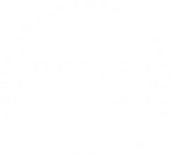 9/23/2019
37
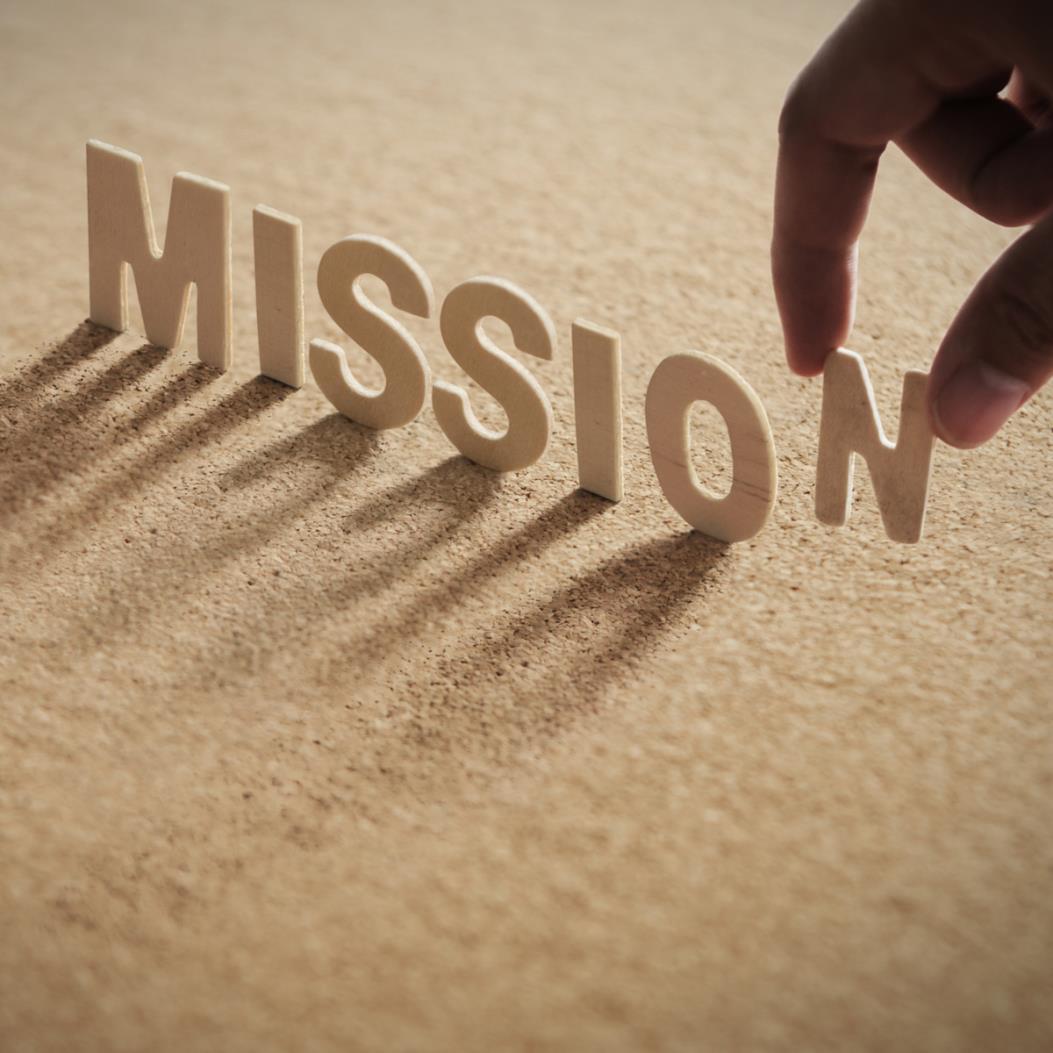 Mission Statement
4.
To help women highlight their natural beauty and embrace the world confidently.  

To sell home baked cheesecakes to local restaurants, bakeries and coffee shops to share an old family recipe with the neighbourhood.
5.
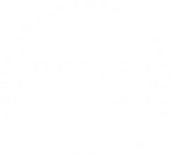 9/23/2019
38
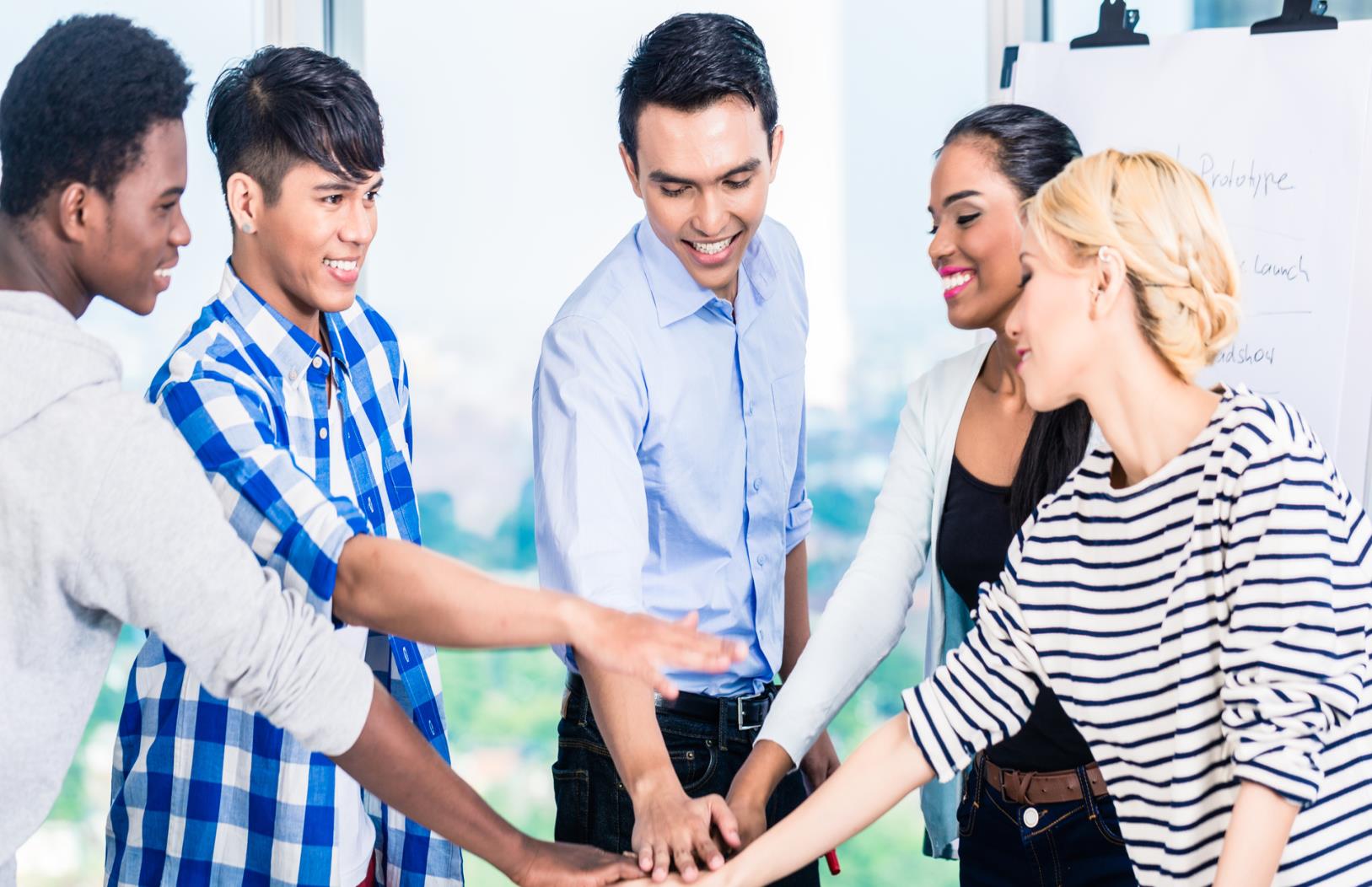 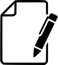 Write the values of your business.
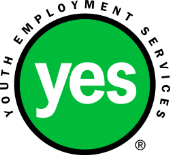 9/23/2019
39
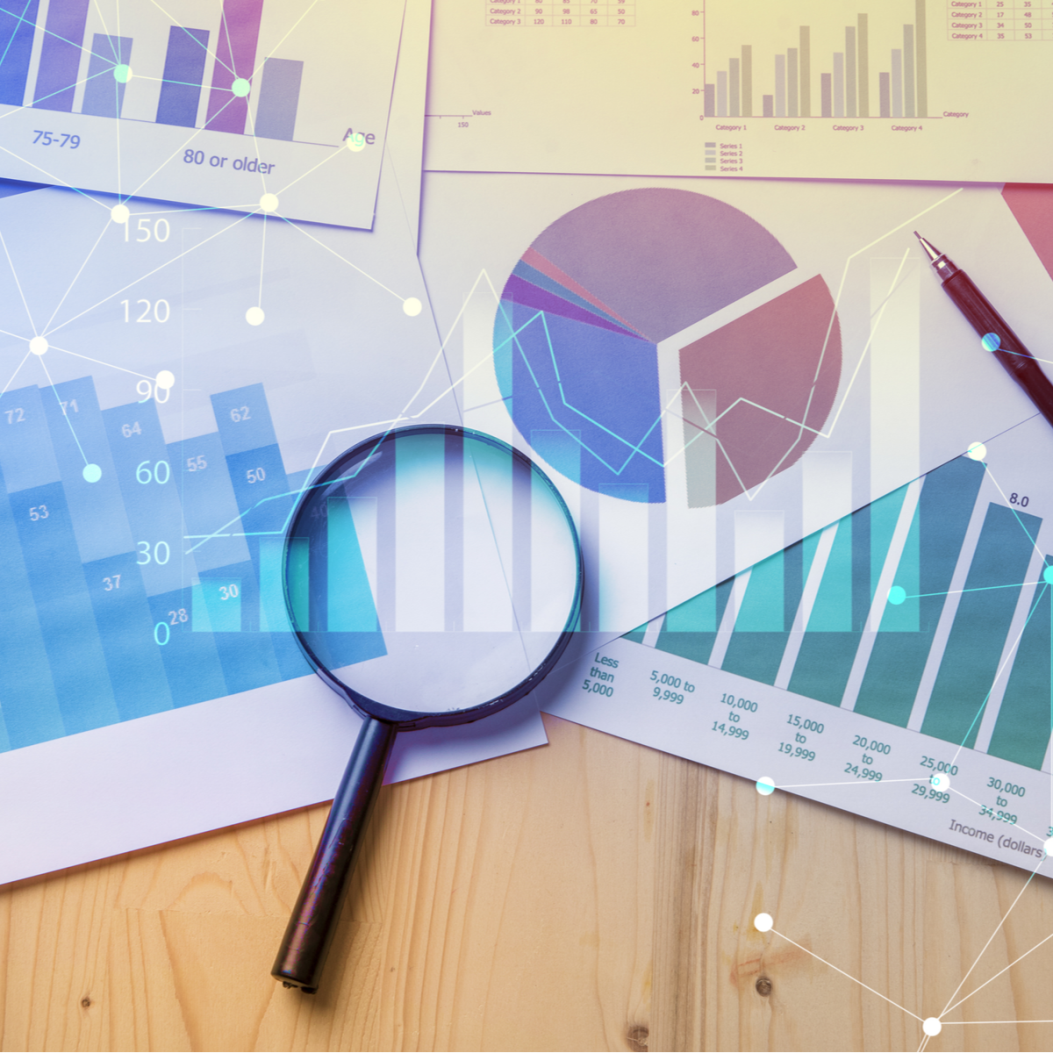 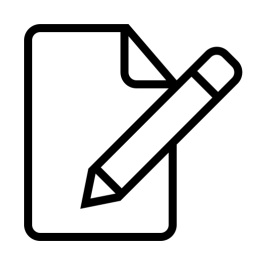 Look at the complete sample mission statements for each of the four hypothetical businesses.  Identify the WHAT, the WHO and the WHY in each mission statement.
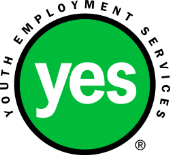 9/23/2019
40
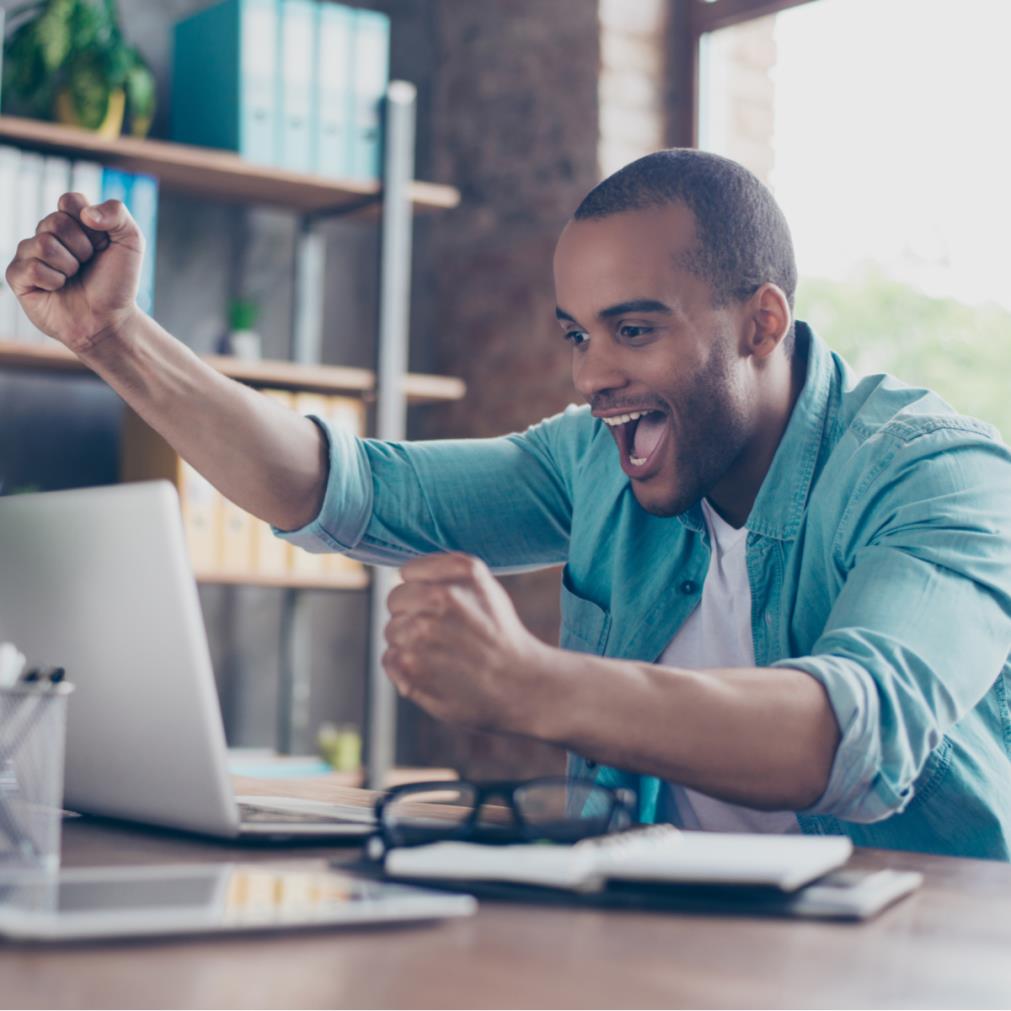 1.
Our mission is to provide dog walking and pet sitting services [WHAT] to busy pet-owning families in the local community [WHO] to ensure that family pets are given the love and caring they need [WHY].

Our mission is to design and craft unique customized silver jewelry [WHAT] to fashion-conscious high-end clients [WHO] to offer image-defining pieces of jewelry with which people can express their individuality [WHY].
2.
Mission Statement
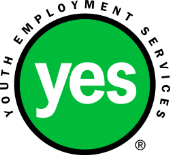 9/23/2019
41
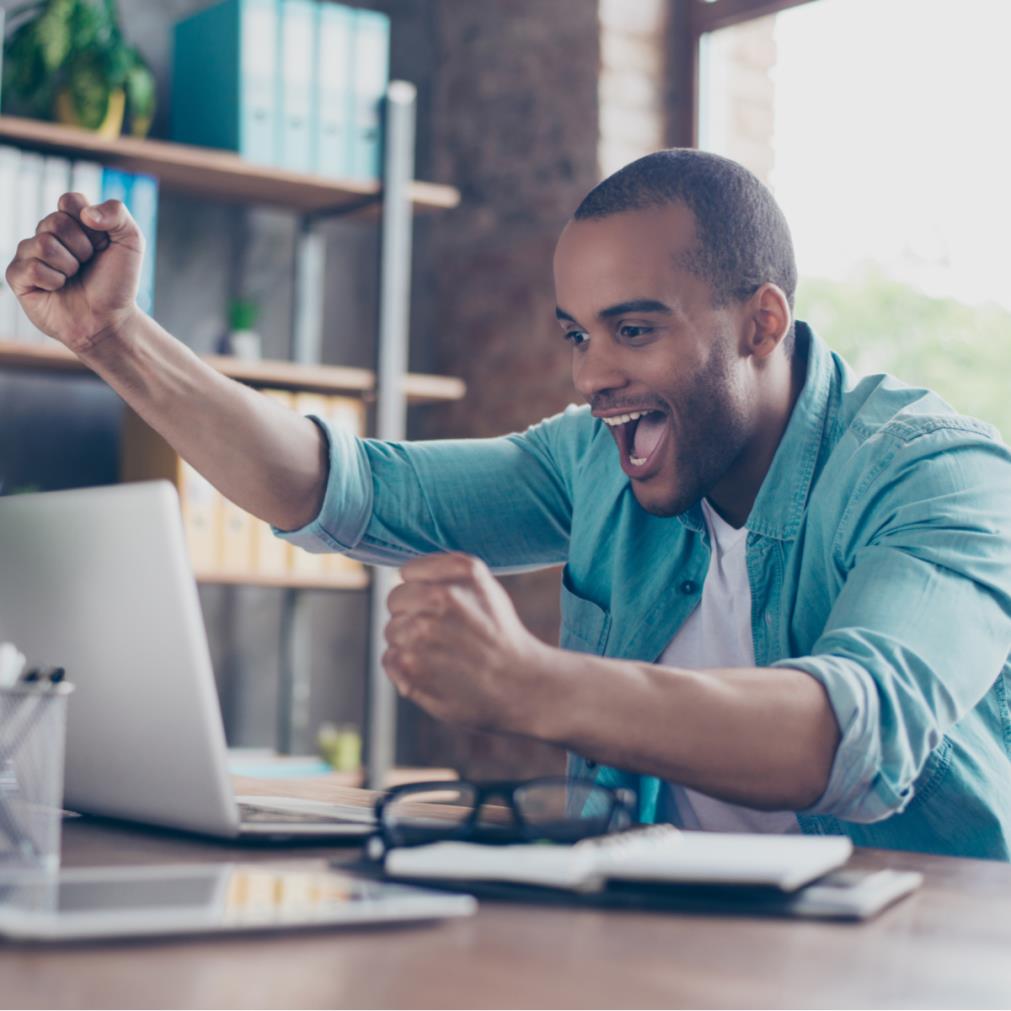 3.
Our mission is to provide everyday home repair and maintenance services [WHAT] to home-owners in the neighbourhood [WHO] to provide them with expert and professional help to keep their homes in good condition [WHY].

Our mission is to provide weekly online make up tutorials [WHAT] to promote natural beauty and to be an influencer for natural make-up products [WHO], in order to help women highlight their natural beauty and embrace the world confidently [WHY].
4.
Mission Statement
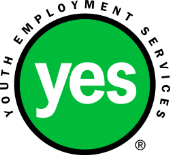 9/23/2019
42
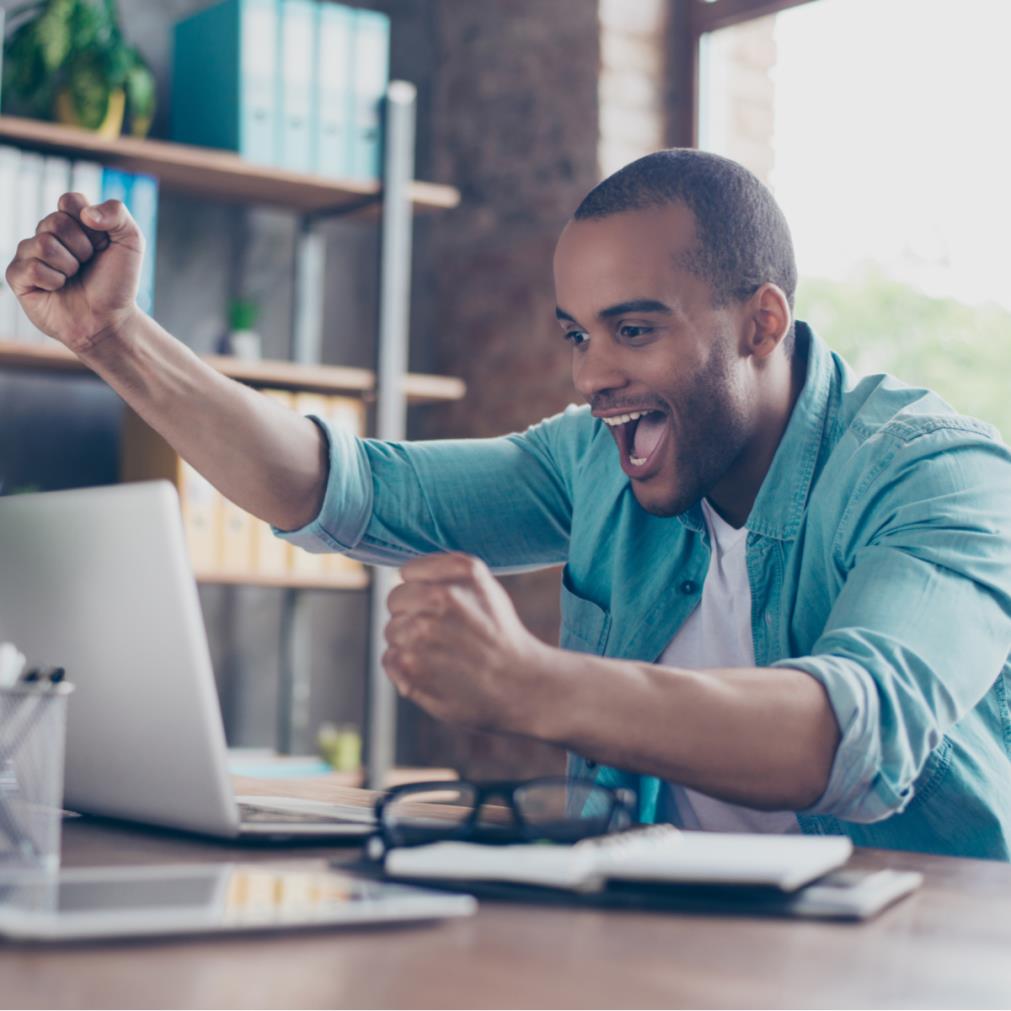 5.
Our mission is to sell home baked cheesecakes [WHAT] to local restaurants, bakeries and coffee shops [WHO] to share an old family recipe with the neighbourhood [WHY].
Mission Statement
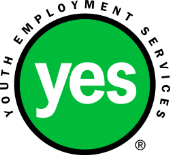 9/23/2019
43
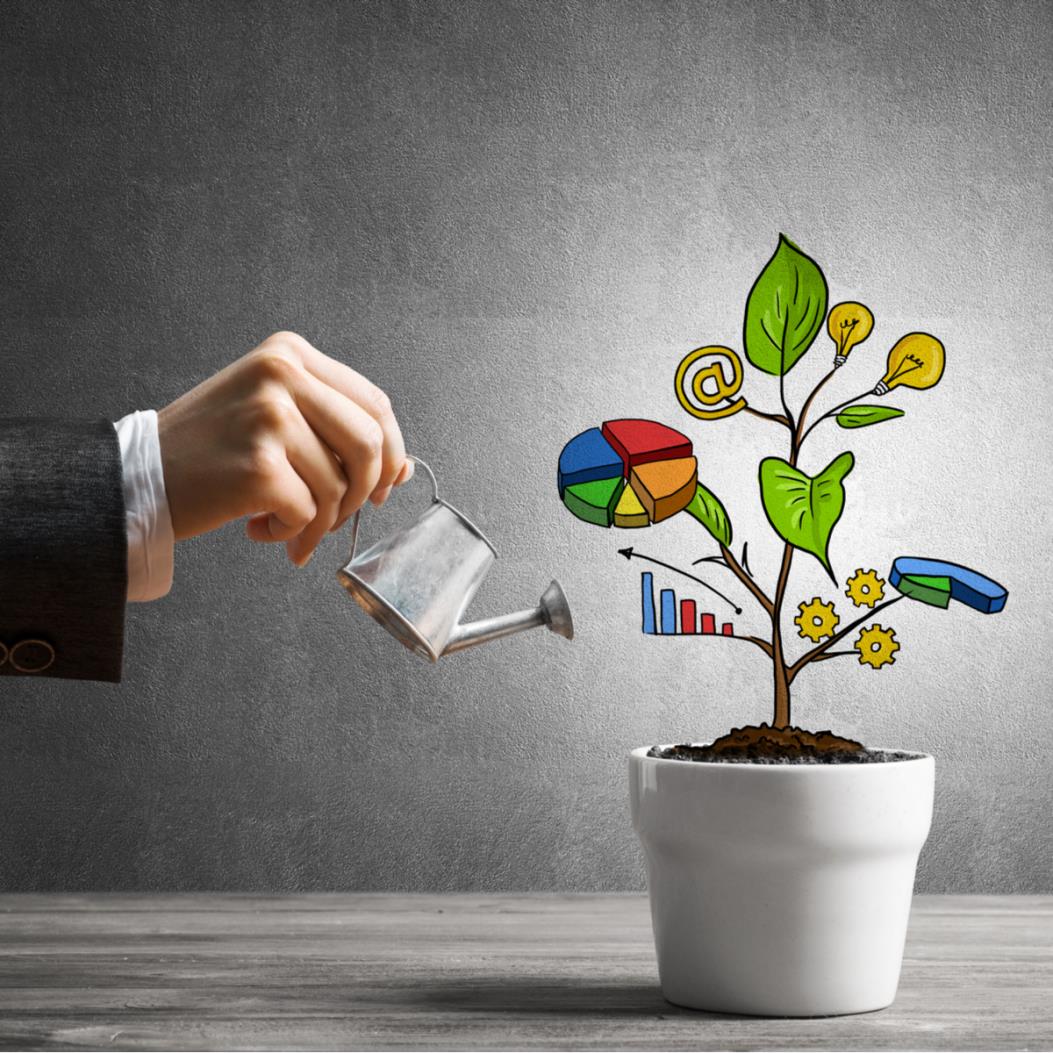 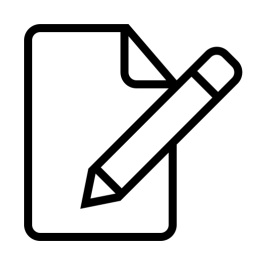 Write the complete mission statement for your business answering WHAT, WHO and WHY.
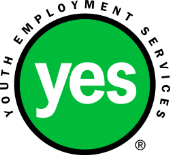 9/23/2019
44
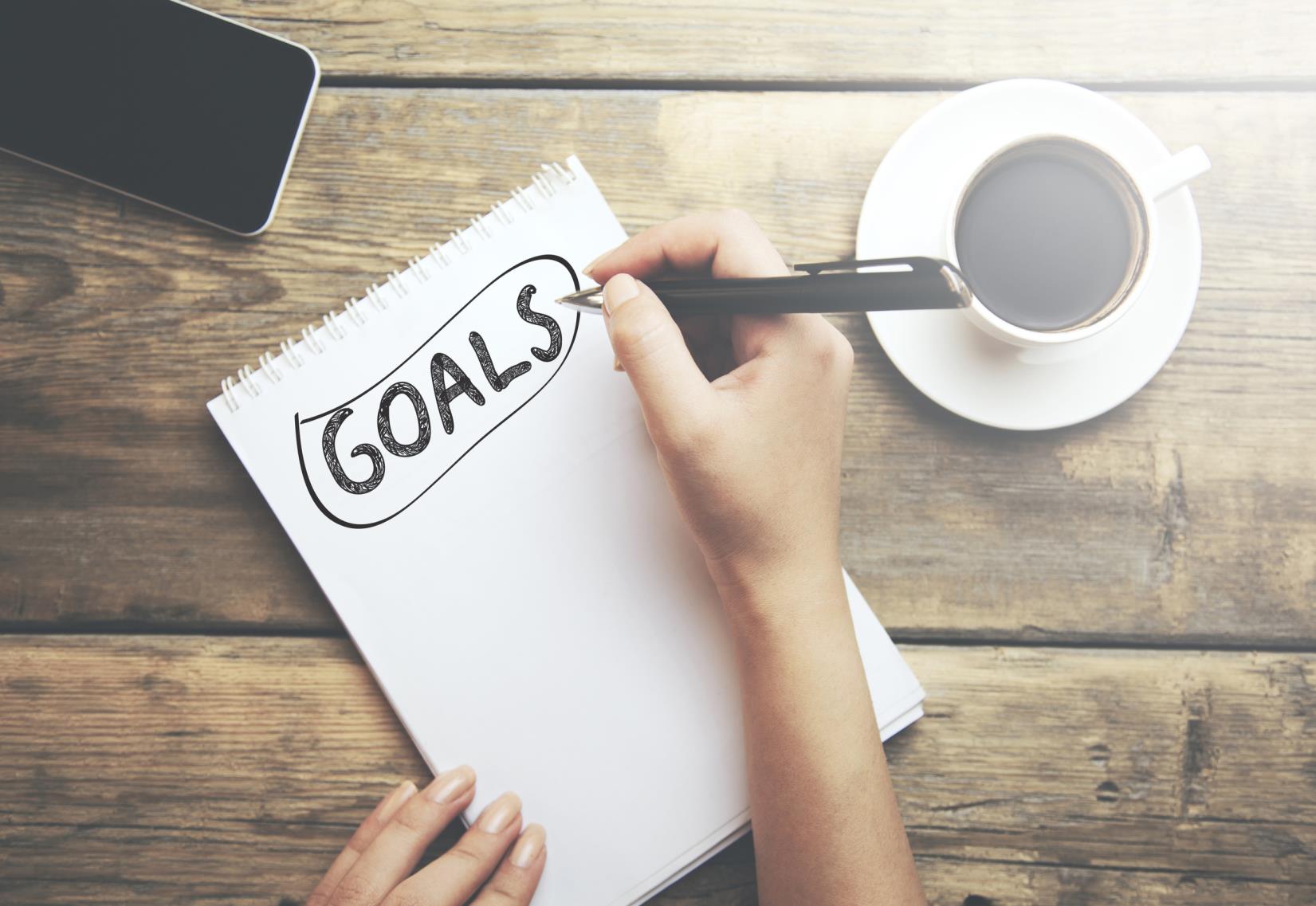 Goals and Objectives
Our goals and objectives answer the question: What would we like to accomplish in the coming year?  

Our goals must be SMART:  specific, measurable, attainable/achievable, realistic and time-based.
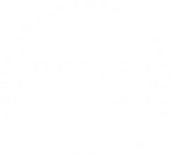 9/23/2019
45
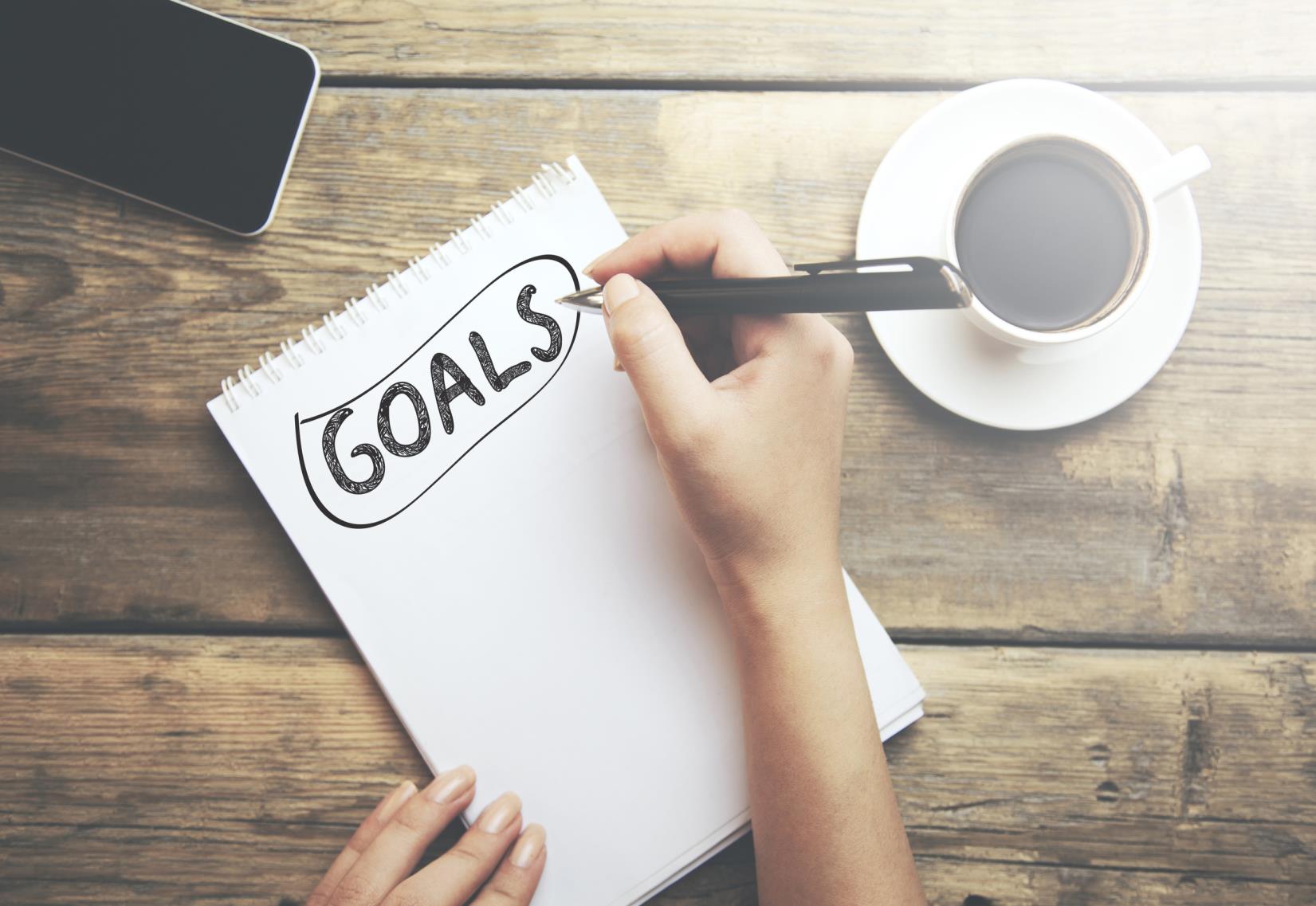 Goals and Objectives
Specific: The goal is clear and detailed, so there is no uncertainty or ambiguity.

Measurable: There is some way we can measure whether we have met the goal, either by meeting a revenue amount, a percentage increase or a time. 

Attainable/Achievable: The goal can be met, given our time, resources and other things we have going on in our business.
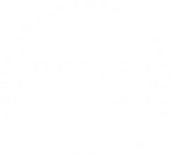 9/23/2019
46
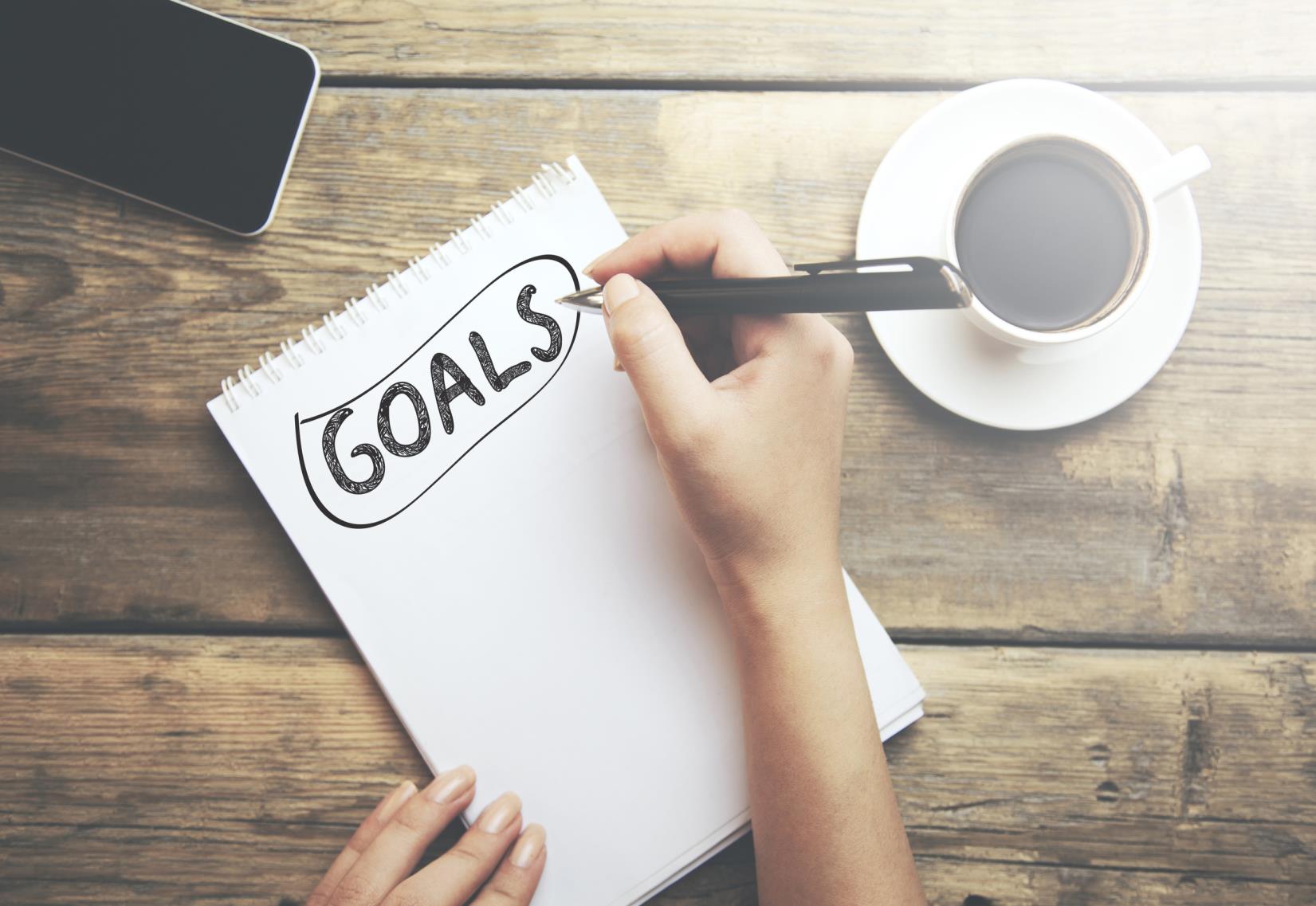 Goals and Objectives
Realistic: The goal is related to how the real world works, rather than an imagined or fantasy world.

Time-Based: The goal has a specified time (a date) or a duration (two weeks, three months).
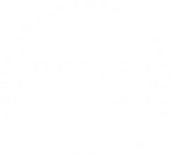 9/23/2019
47
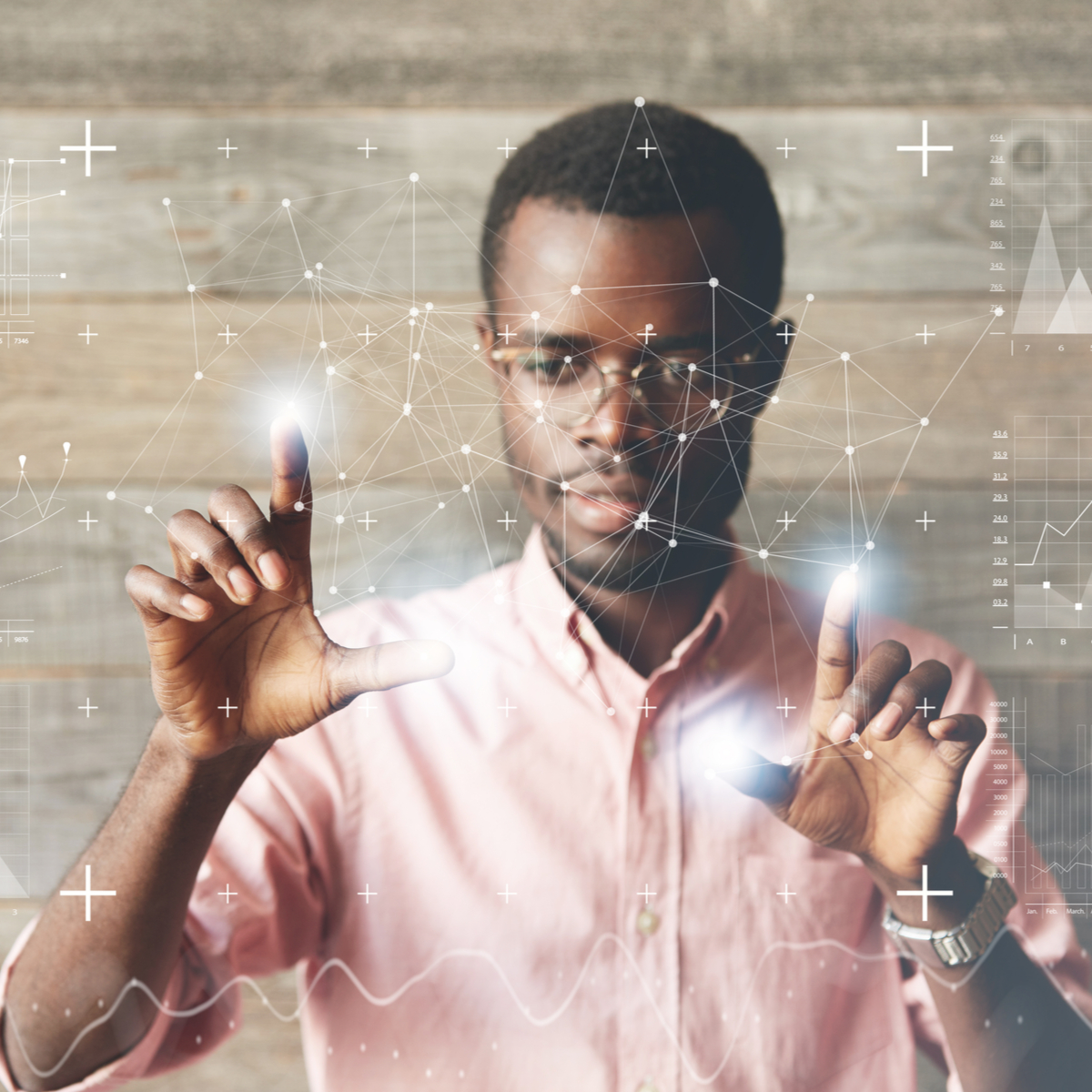 Goals and Objectives
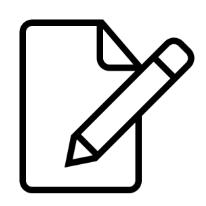 Identify the SMART elements to each of the goals. One part of the goal may have more than one SMART element in it.
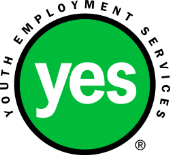 9/23/2019
48
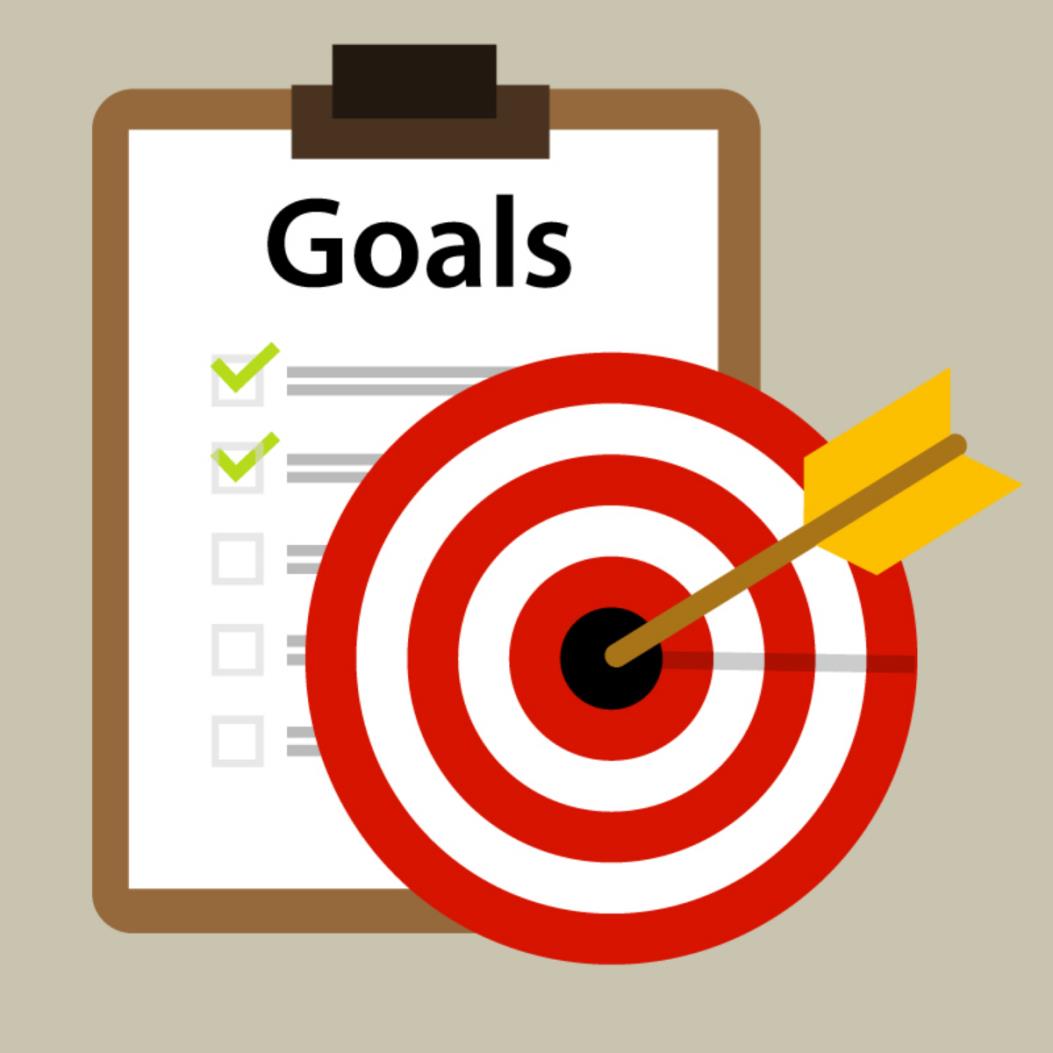 Goals and Objectives
1.
Add a minimum[A] of two [M] new customers [S] each week [R] for the first six months [T].

Decrease the time to produce each piece of jewelry [S] by 20% [M,A]within the next month [R,T].

Deliver 100 flyers [M] to homes in the neighbourhood [S, A] each month [T,R].  

Produce 48 [M] five-minute online tutorial videos [S] in the year [T, A, R].
2.
3.
4.
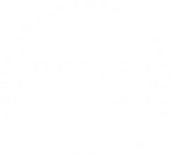 9/23/2019
49
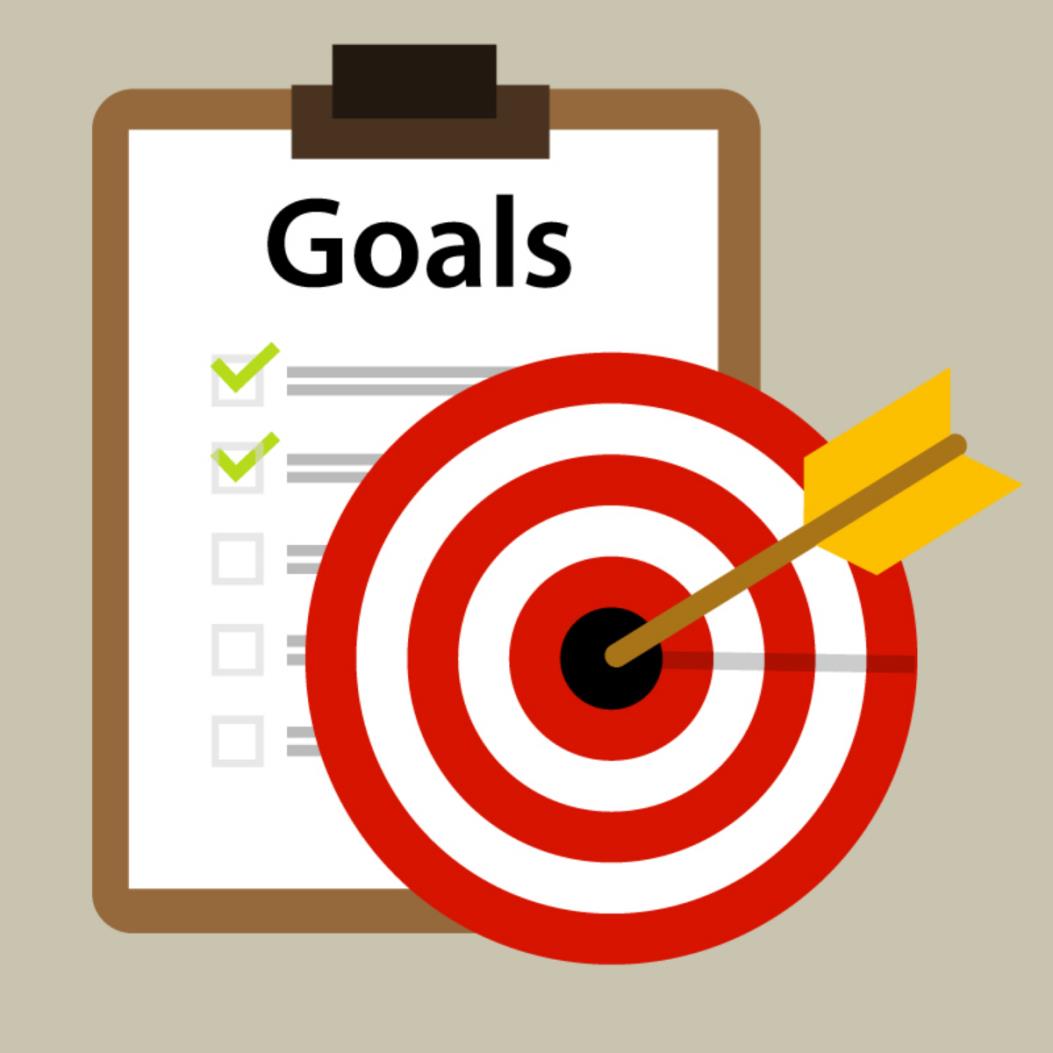 Goals and Objectives
5.
Identify a simple, practical accounting software package [S, M] to use in the next month [A, R, T].

Find a less expensive source of silver for the jewelry production [S, M] in the next two weeks [A, R, T].

Create a customer project tracking system [S, M] within the next six months [T] to ensure that all projects are completed on time [A, R].

Increase the number of social media followers by 5% each month [S, M, A] over the next year [R, T].
6.
7.
8.
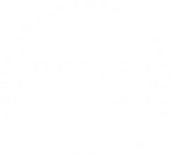 9/23/2019
50
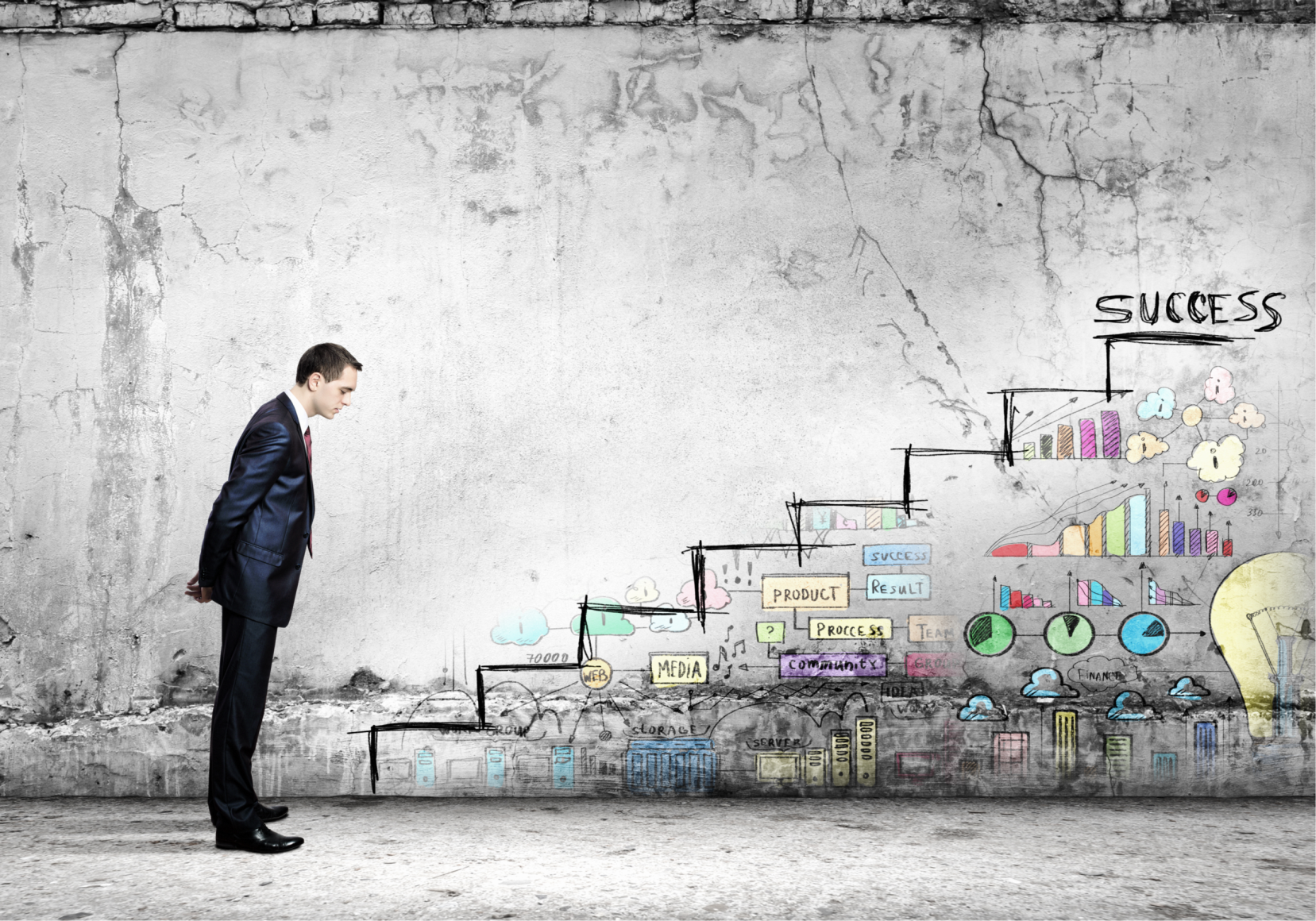 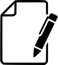 Write four SMART goals for your business for the next year.
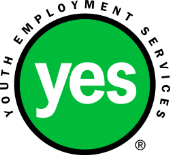 9/23/2019
51
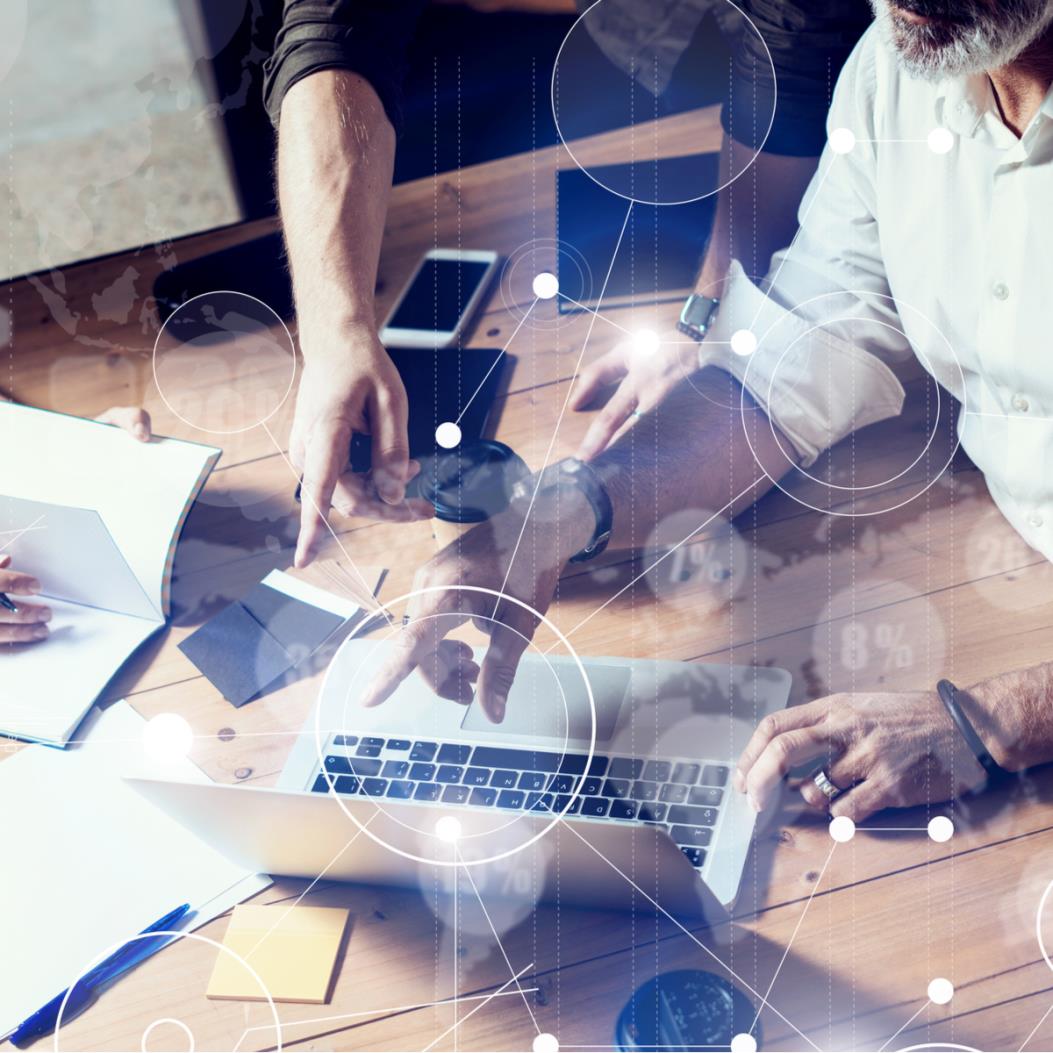 Market Research
Market research is work we complete in order to understand the people to whom we want to sell our product or service, our potential customers, also known as our target market.
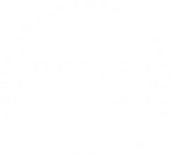 9/23/2019
52
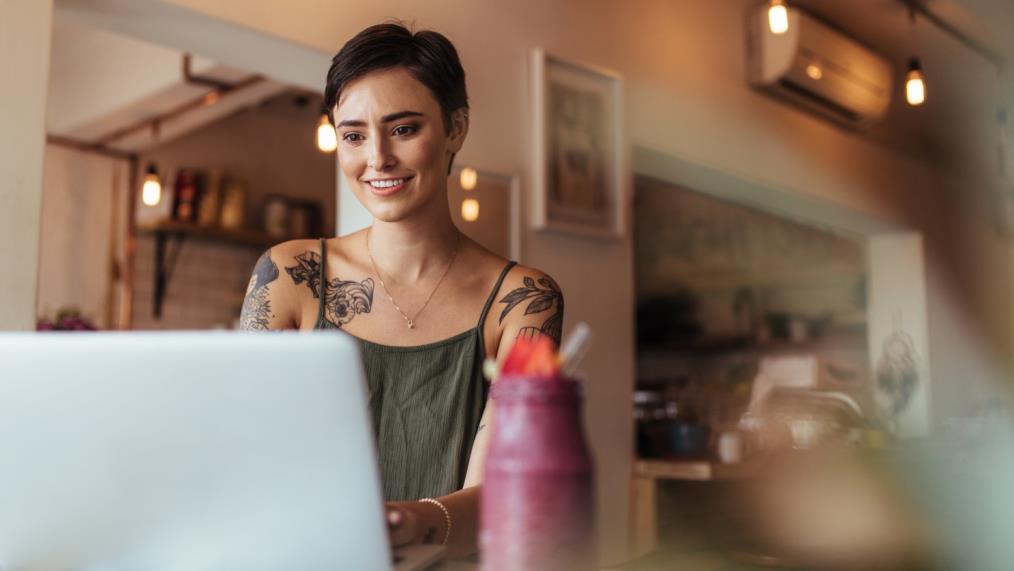 Market
Research
Why is it important to understand the market in which we are trying to sell our product or service?
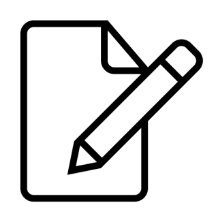 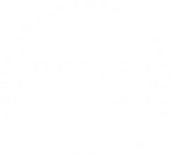 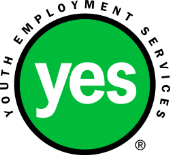 9/23/2019
53
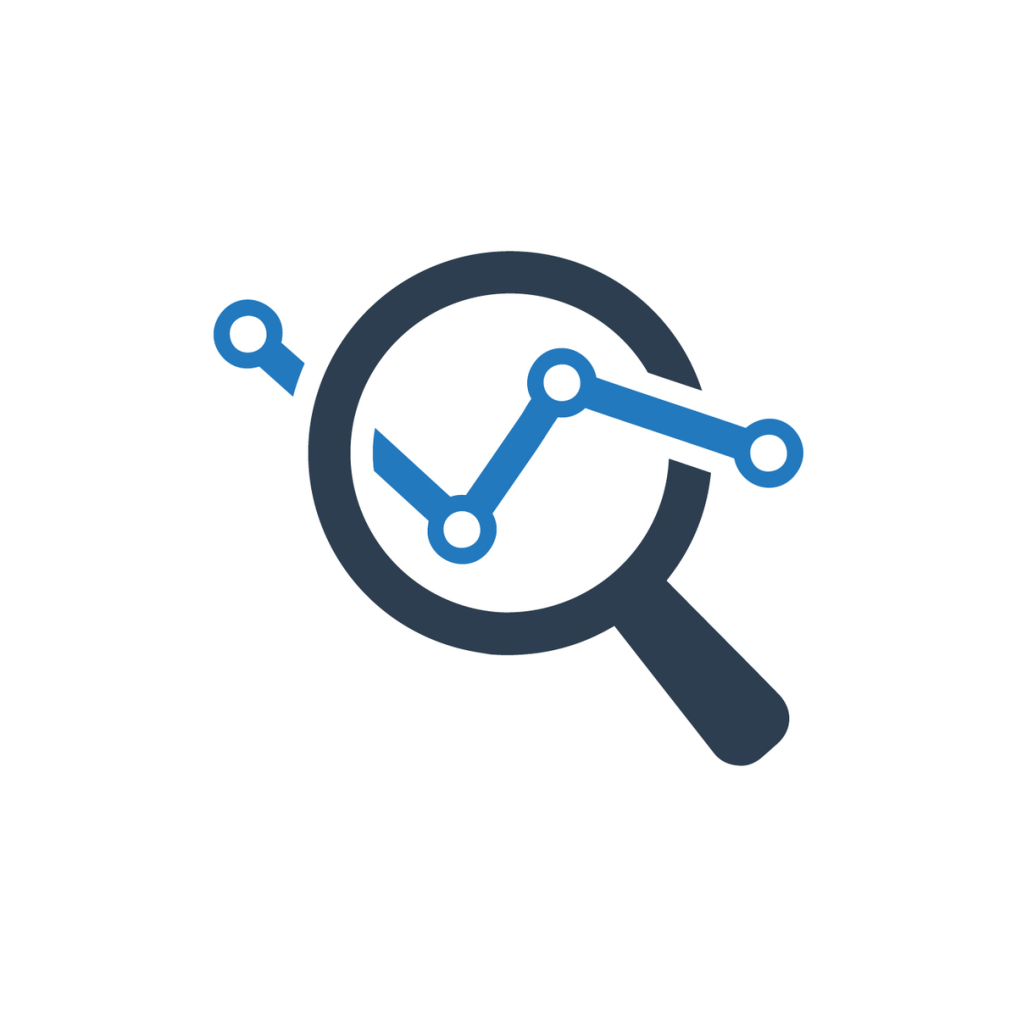 The answers to the following questions help us understand our target market:
1.
Who are your potential customers?  What are the characteristics of your potential customers that are important for your business?
2.
Who are your competitors? What do they do well?  What do they not do well?  How are they different from you?  How are they the same as you?
Market Research
3.
What recent changes or trends (social, technological, economic) are affecting your target market? Which trends are a threat to your business?  Which trends are an opportunity for your business?
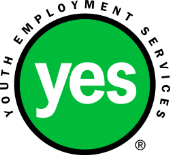 9/23/2019
54
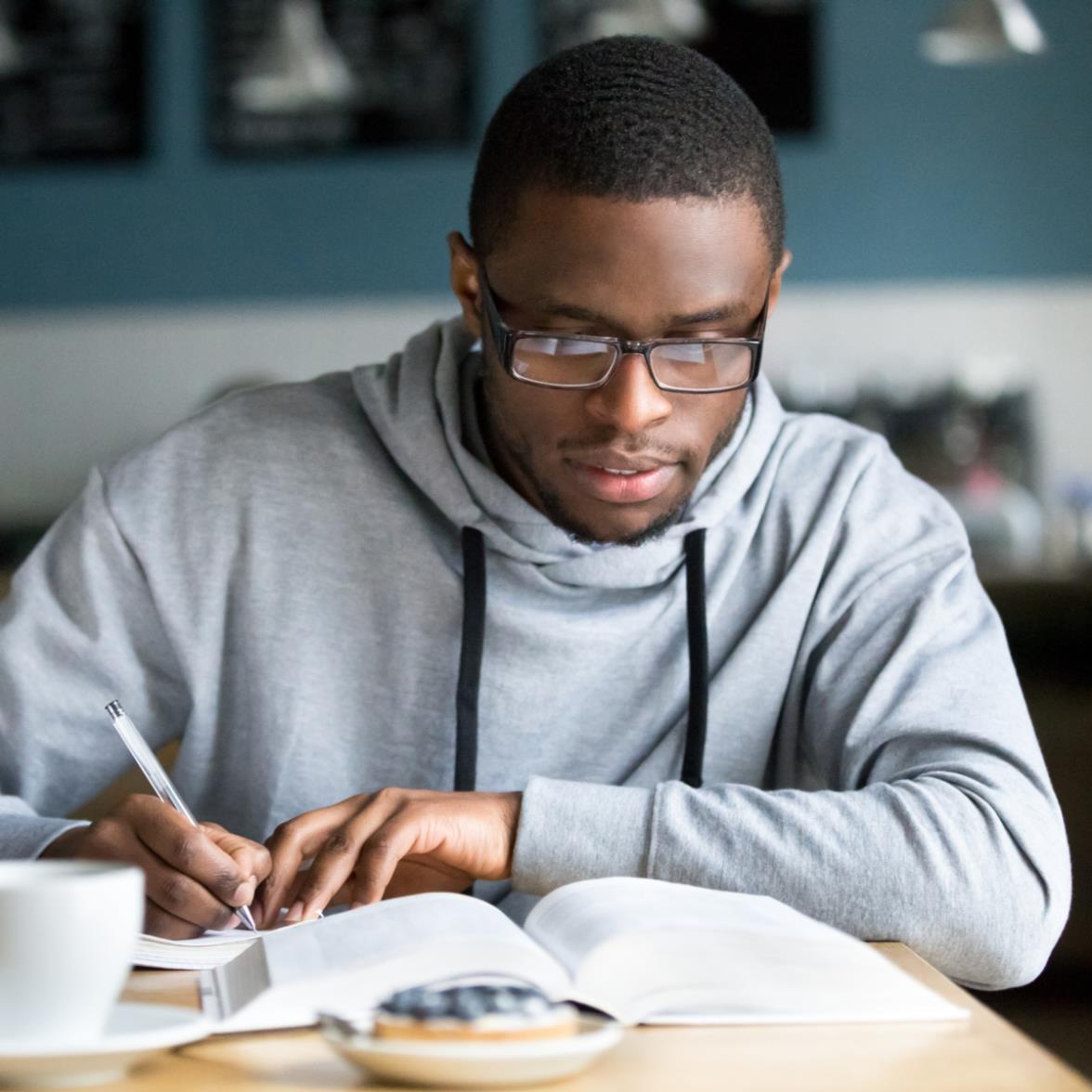 Market Research
1.
Our potential customers are pet owners whose pets need care throughout the day or who need pet care while they are on vacation. Our potential customers have busy professional or personal lives, leaving home early and returning home late.  They do not have time to provide the regular care pets require. They travel frequently and do not want to put their pets in kennels. They also have the financial means to pay for pet services.
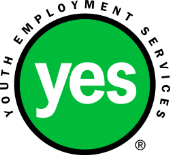 9/23/2019
55
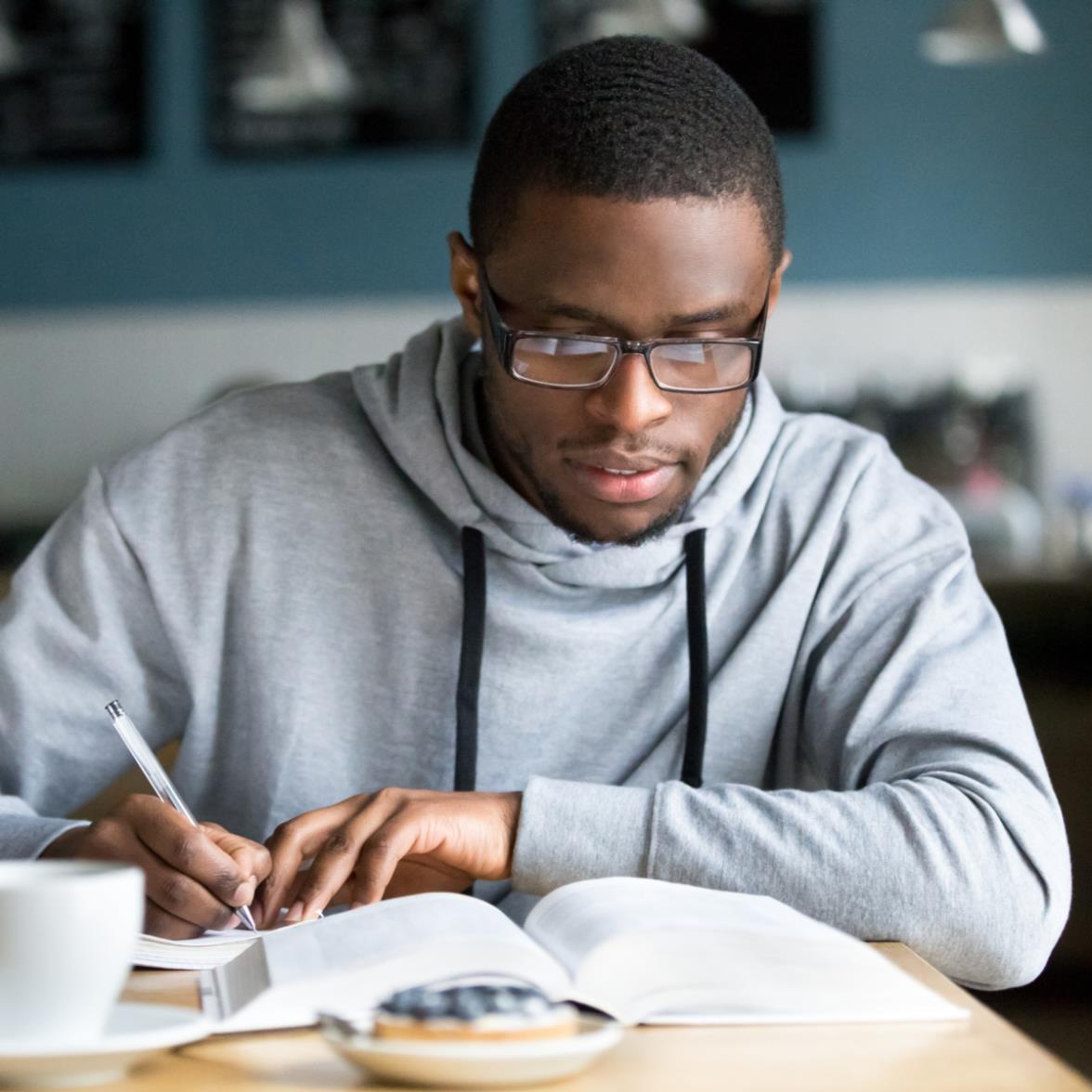 Market Research
2.
Our competitors are other individual pet service providers such as dog walkers.  Pet day care centres are also competitors. They take pets on site during the day, with customers dropping the pets on site before and after work. They may also provide extended boarding while customers are on vacation.
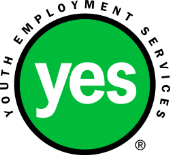 9/23/2019
56
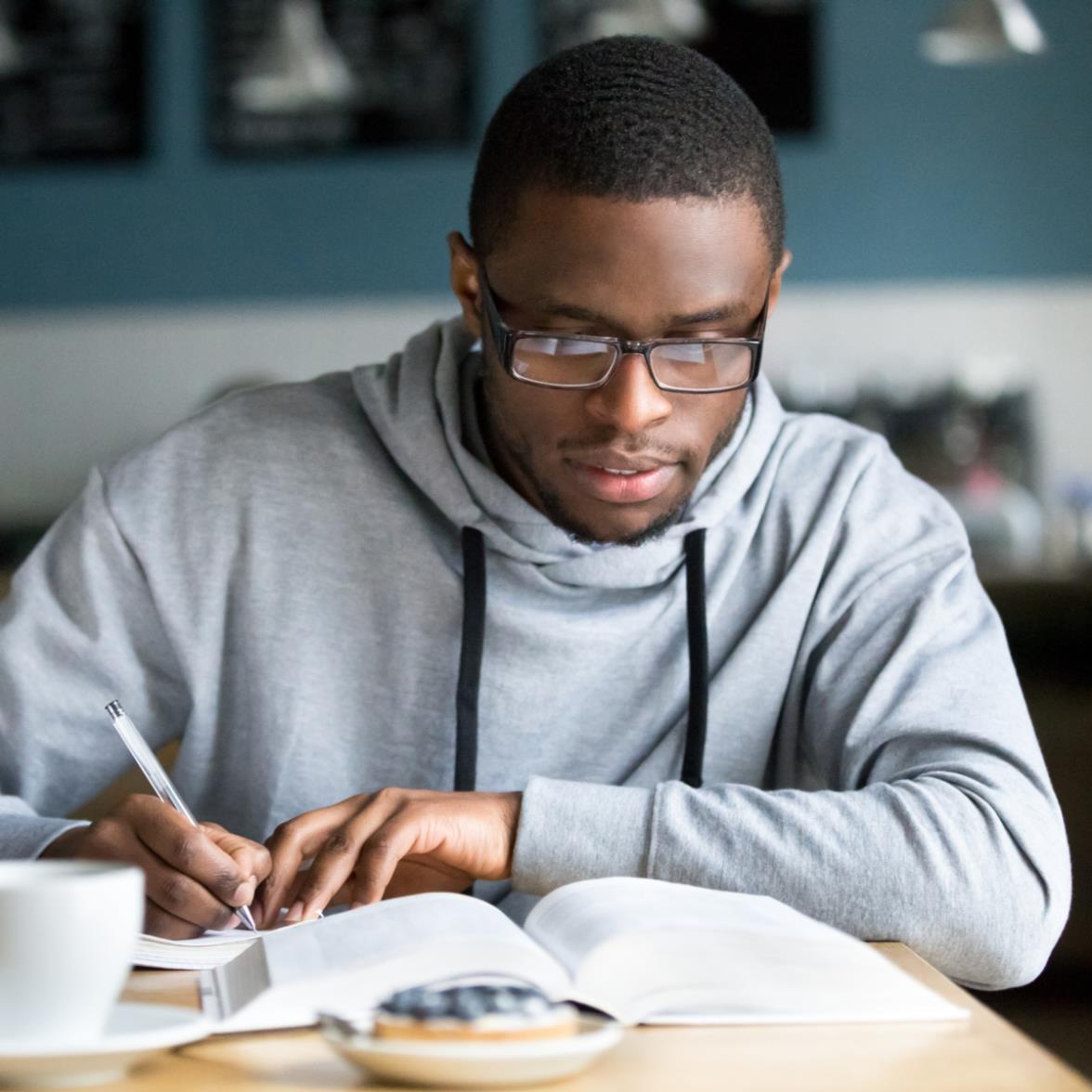 Market Research
3.
Our business is different from our competitors.  We provide other services in addition to dog walking, including taking care of other types of pets, and making sure the pets have food and water in the home.  We are different from pet day care centres because we go to our customers’ houses.  They don’t have to take the time to drop their pets off at a different site.
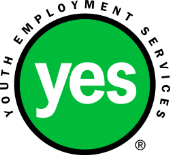 9/23/2019
57
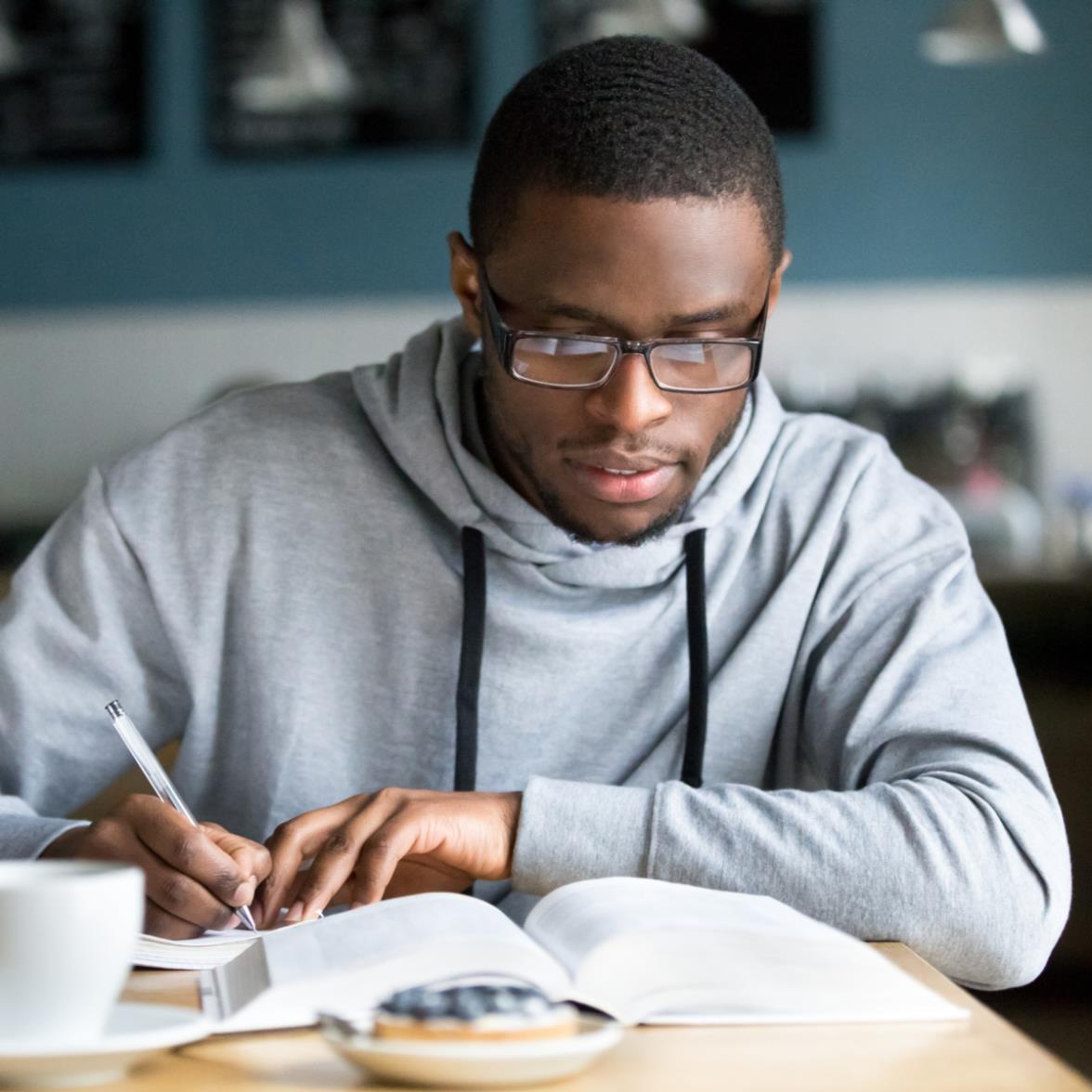 Market Research
4.
The number of pet owners is increasing steadily year over year.  Pet owners are also spending more money on their pets.  Pet services is a rapidly growing market segment.  This provides an opportunity for our business.  The main threat to our business is the number of individual competitors who have started part-time pet services businesses as a side hustle.
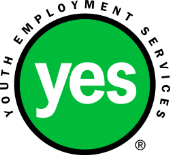 9/23/2019
58
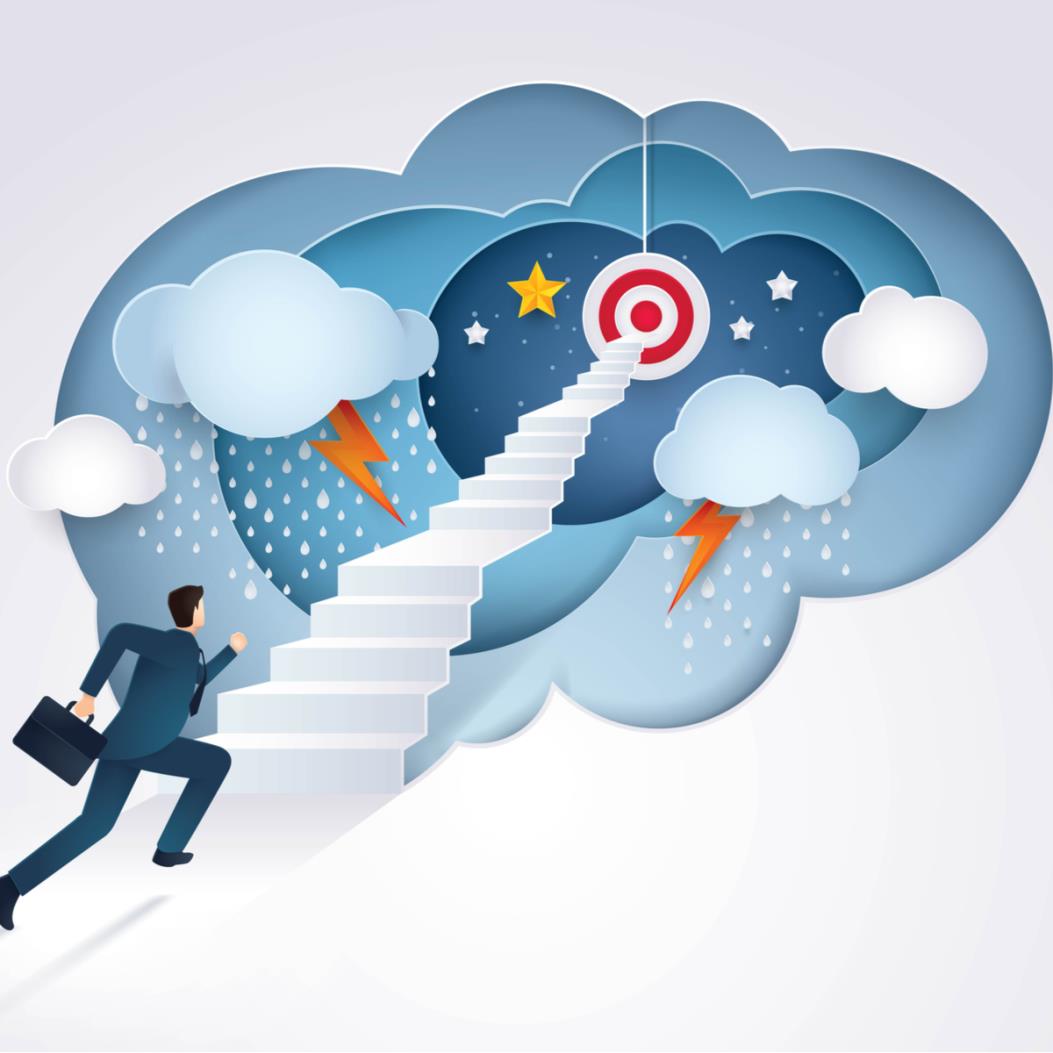 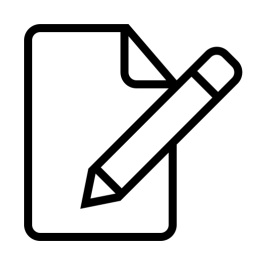 Briefly answer the target market questions for your business.
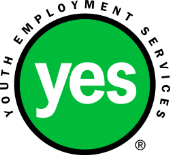 9/23/2019
59
Marketing is the action or process of promoting products or services, so that potential customers become aware of the product or service. Without marketing, we don’t have any customers.  And without customers we don’t have a business.
Marketing
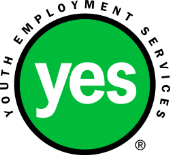 9/23/2019
60
Marketing
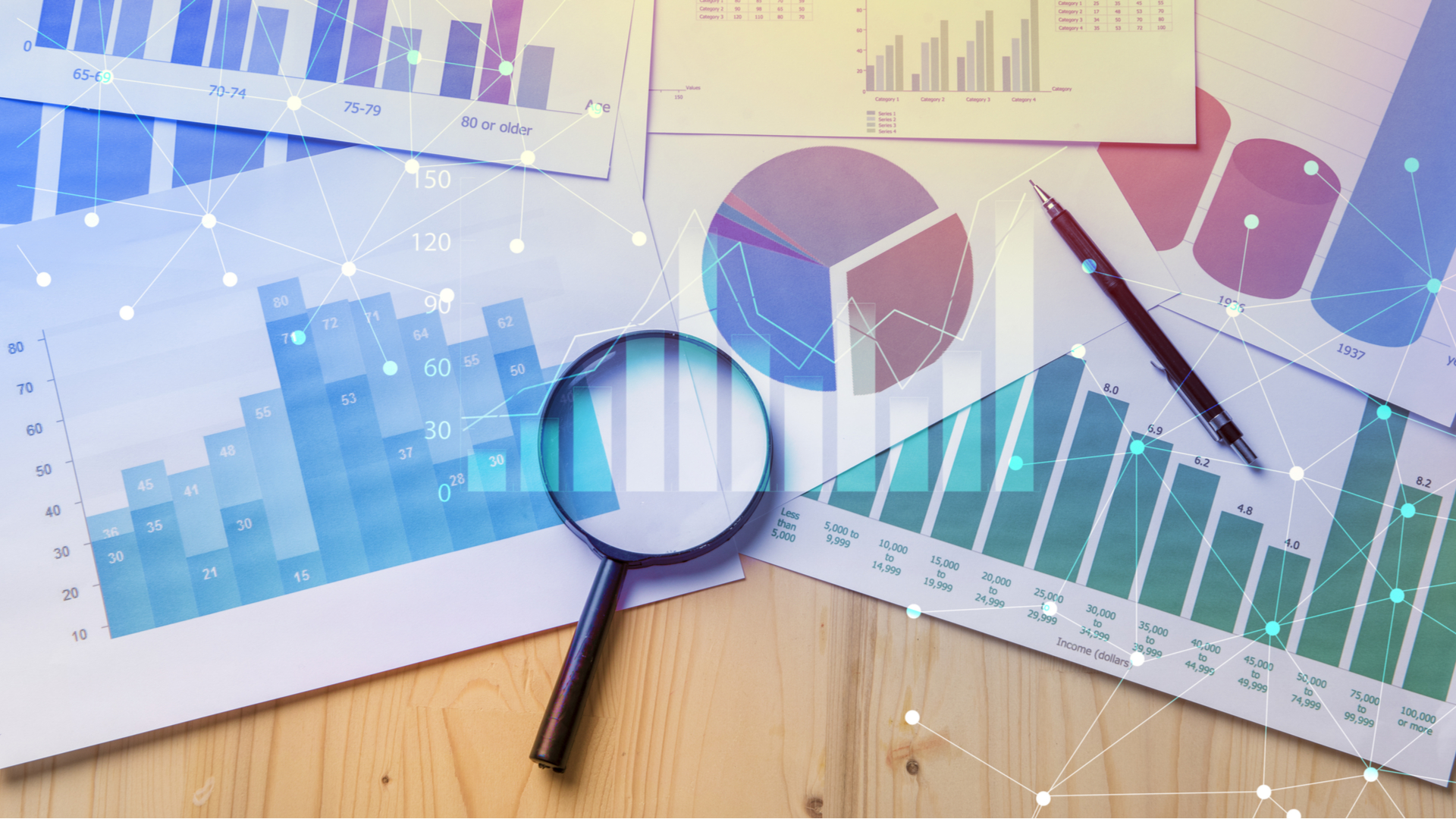 What will we charge for our product or services?
What will we do to reach our target market?
What results do we want from our activities?
Pricing
Activities
Goals
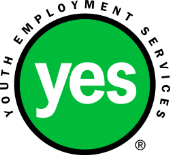 9/23/2019
61
Marketing
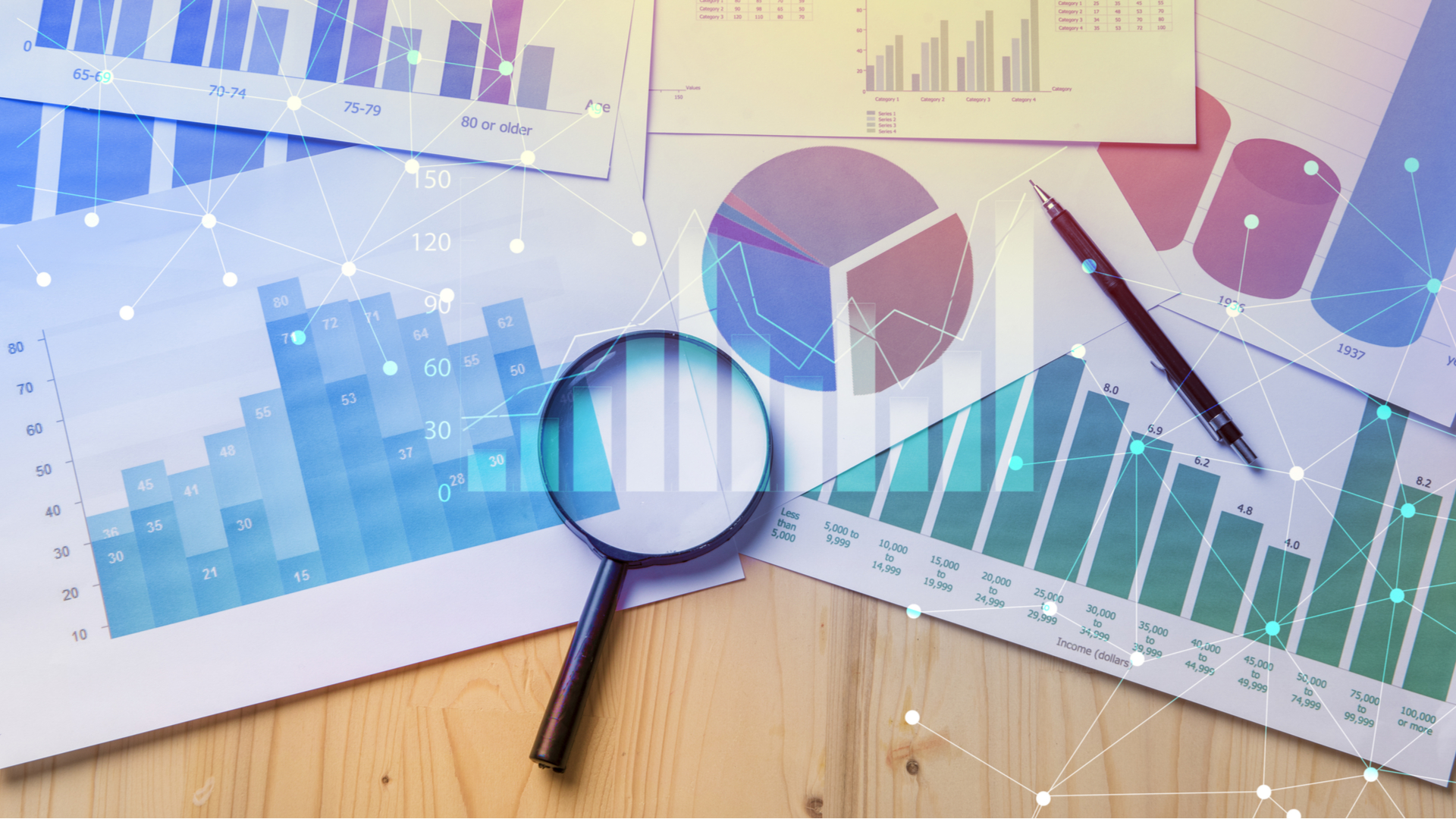 Dog walking: $20.00 per 30 minute walk per dog
Visiting pets in house and feeding: $20.00 per 30 minute visit
Pricing
Black and white printed flyers distributed to mail boxes
Posting flyers with tear off contact information on notice boards in grocery stores and other community locations
Maintaining and posting on a Facebook page
Activities
20 inquiries per week
2 new customers per week
Goals
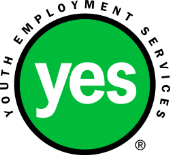 9/23/2019
62
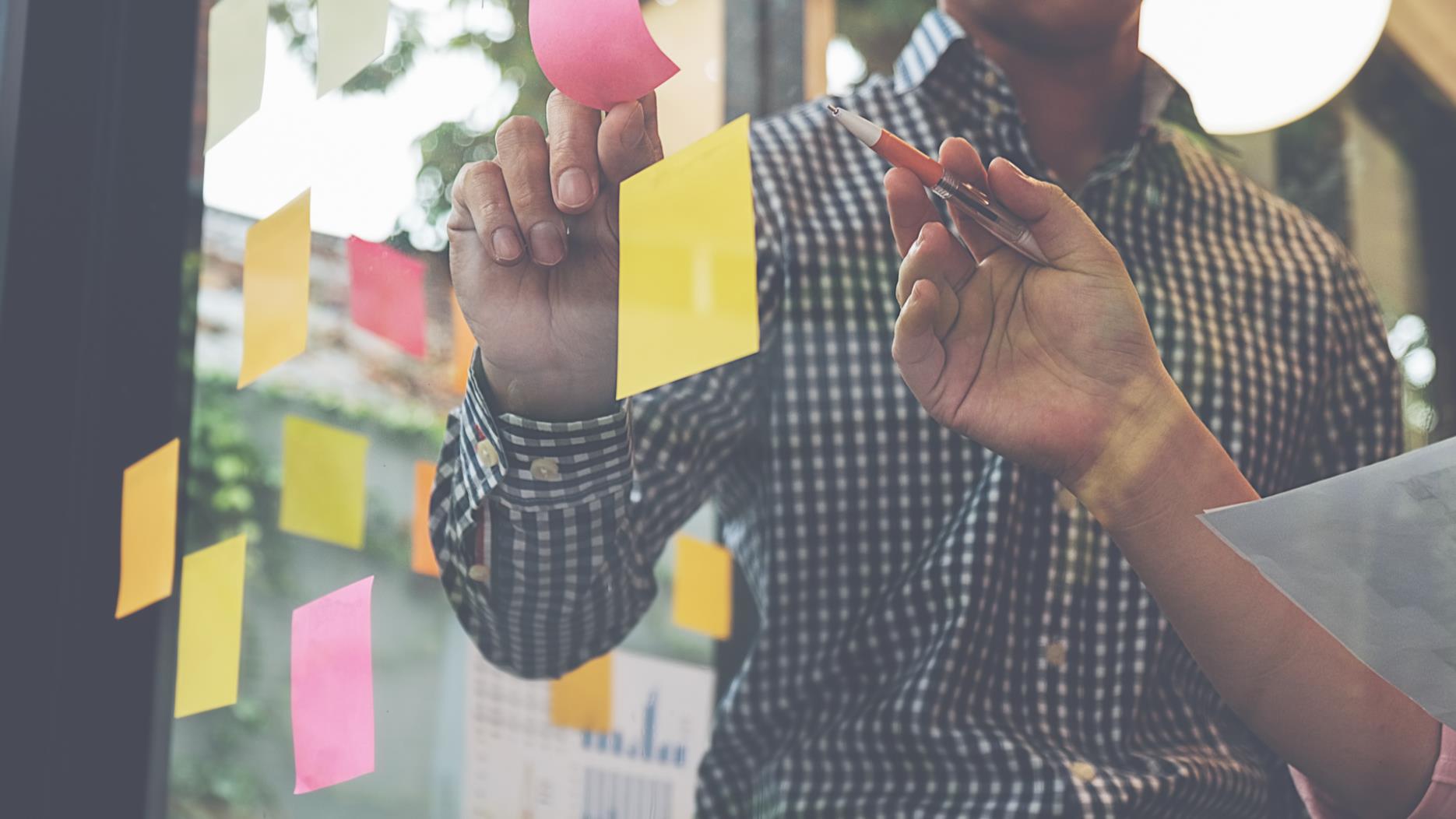 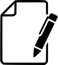 Write the three marketing strategies—pricing, activities and goals—for your business.
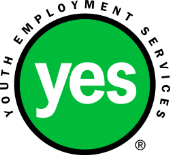 9/23/2019
63
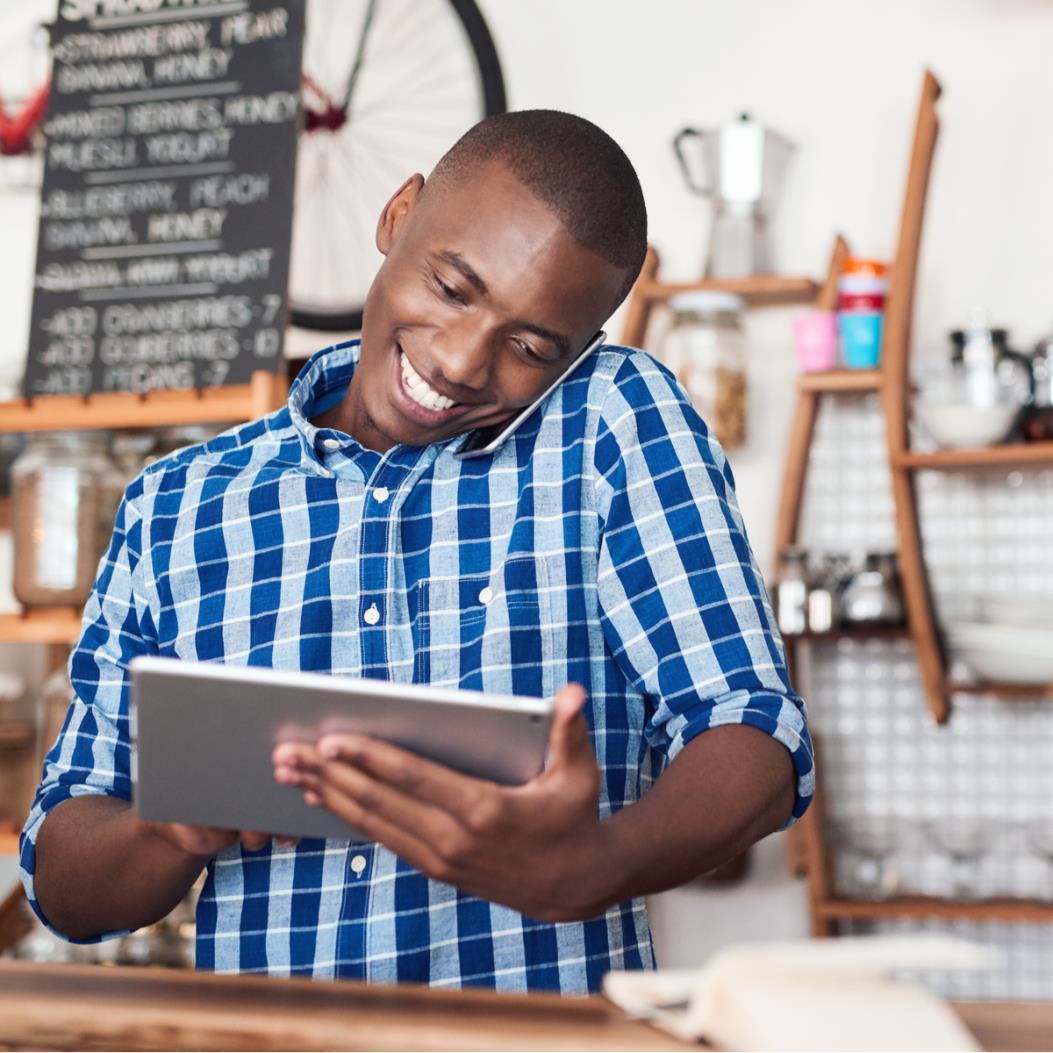 Marketing
We need to fill in more detail on our marketing activities, to be very specific about what we will do to reach our target market. First we need to prioritize our marketing activities, based upon their importance to our marketing. The activity that we will spend the most time on and which we anticipate to be the most effective is our primary activity. Our next most effective activity is our secondary activity and so on.
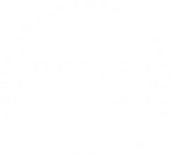 9/23/2019
64
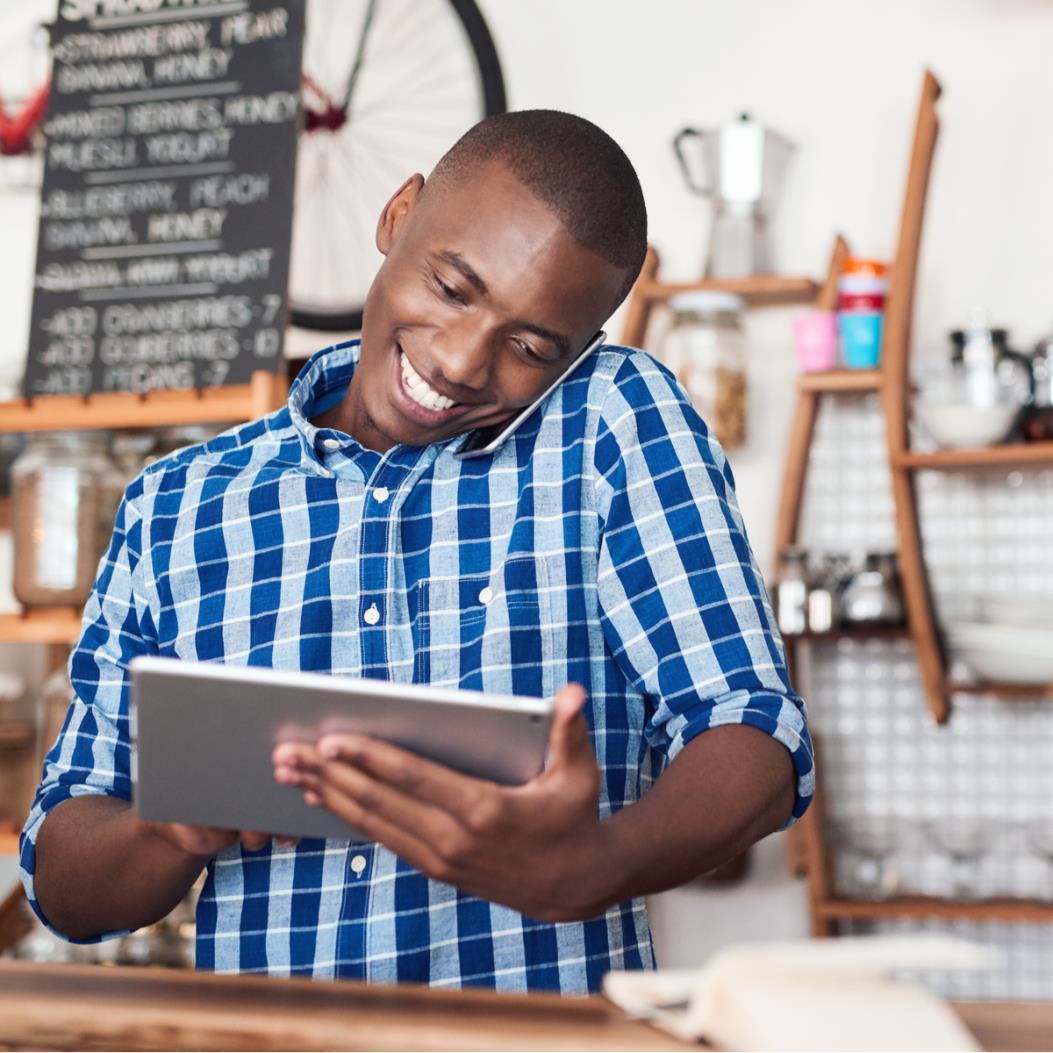 Marketing
Marketing Activities
Secondary Activity
Primary Activity
Supporting Activity
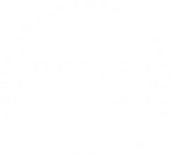 9/23/2019
65
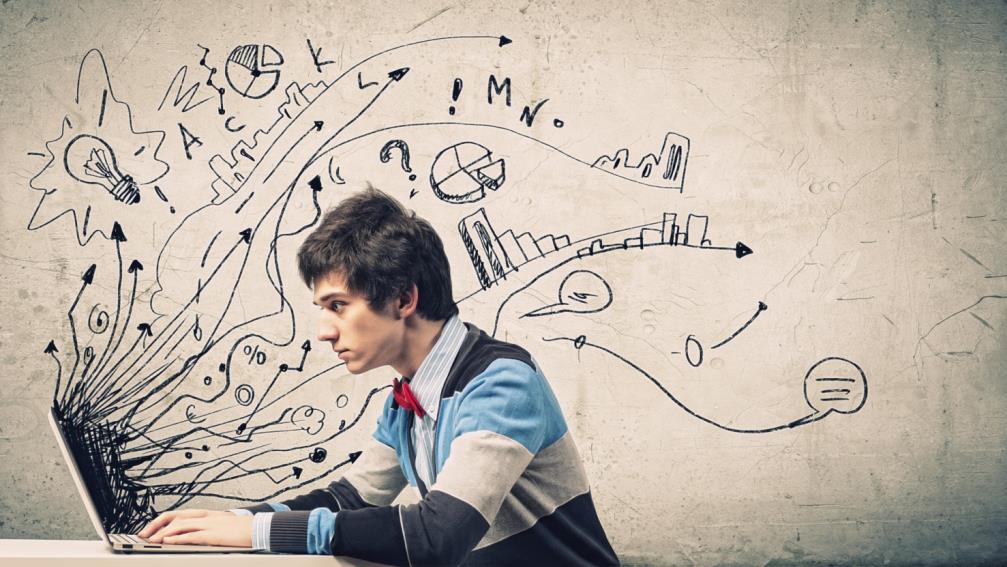 Marketing
Identify the primary, secondary and supporting marketing activities for your business.
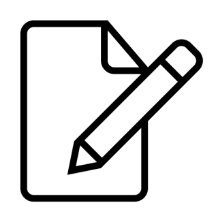 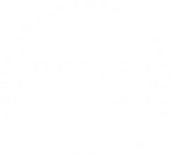 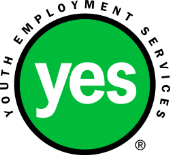 9/23/2019
66
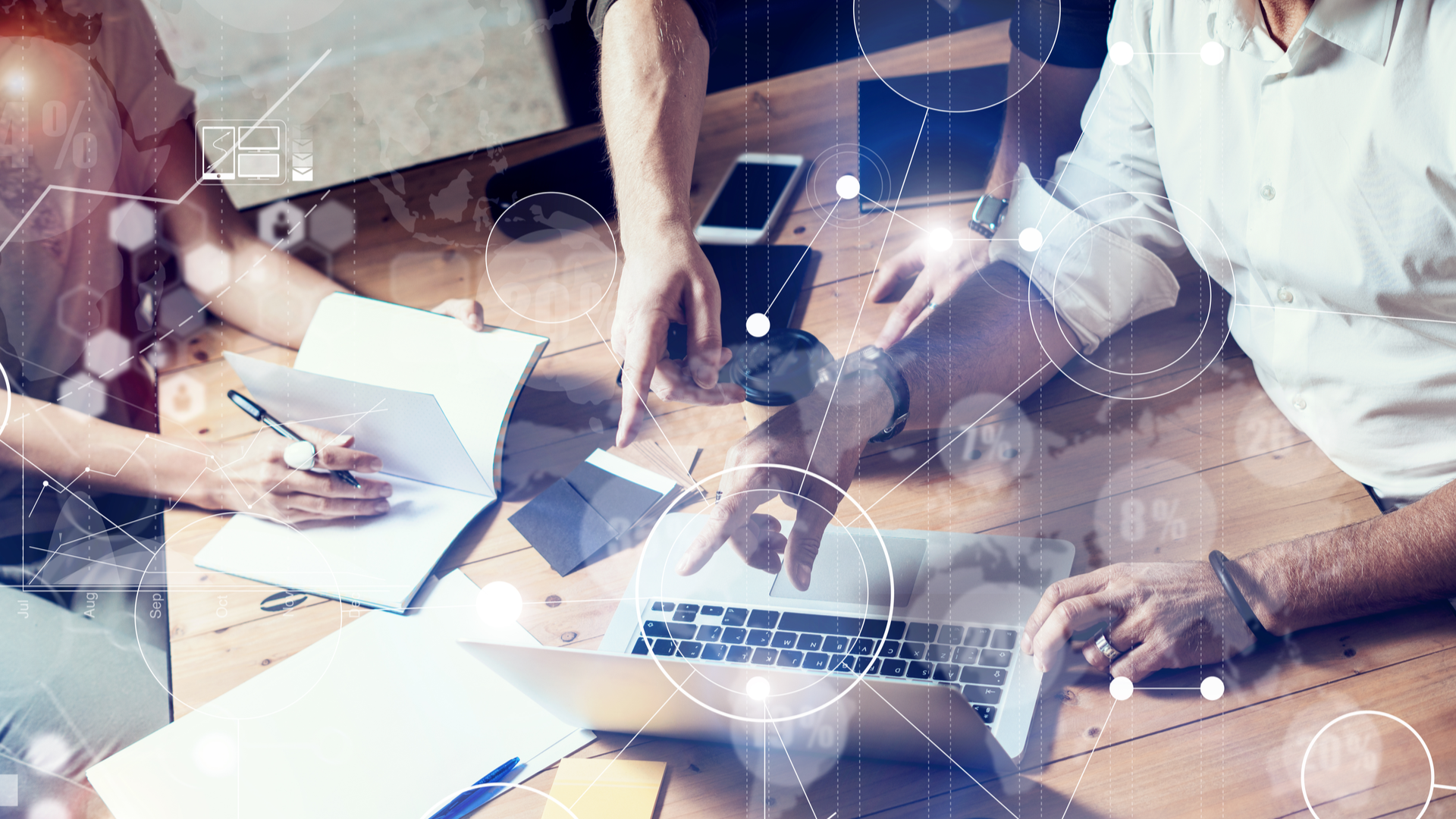 Marketing
Activity
What is the activity?

When will you do the activity and how often will you do it?

How much will it cost?

What content and materials will you need?

How will you measure the results of the activity?
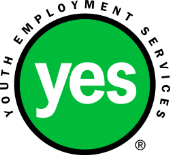 9/23/2019
67
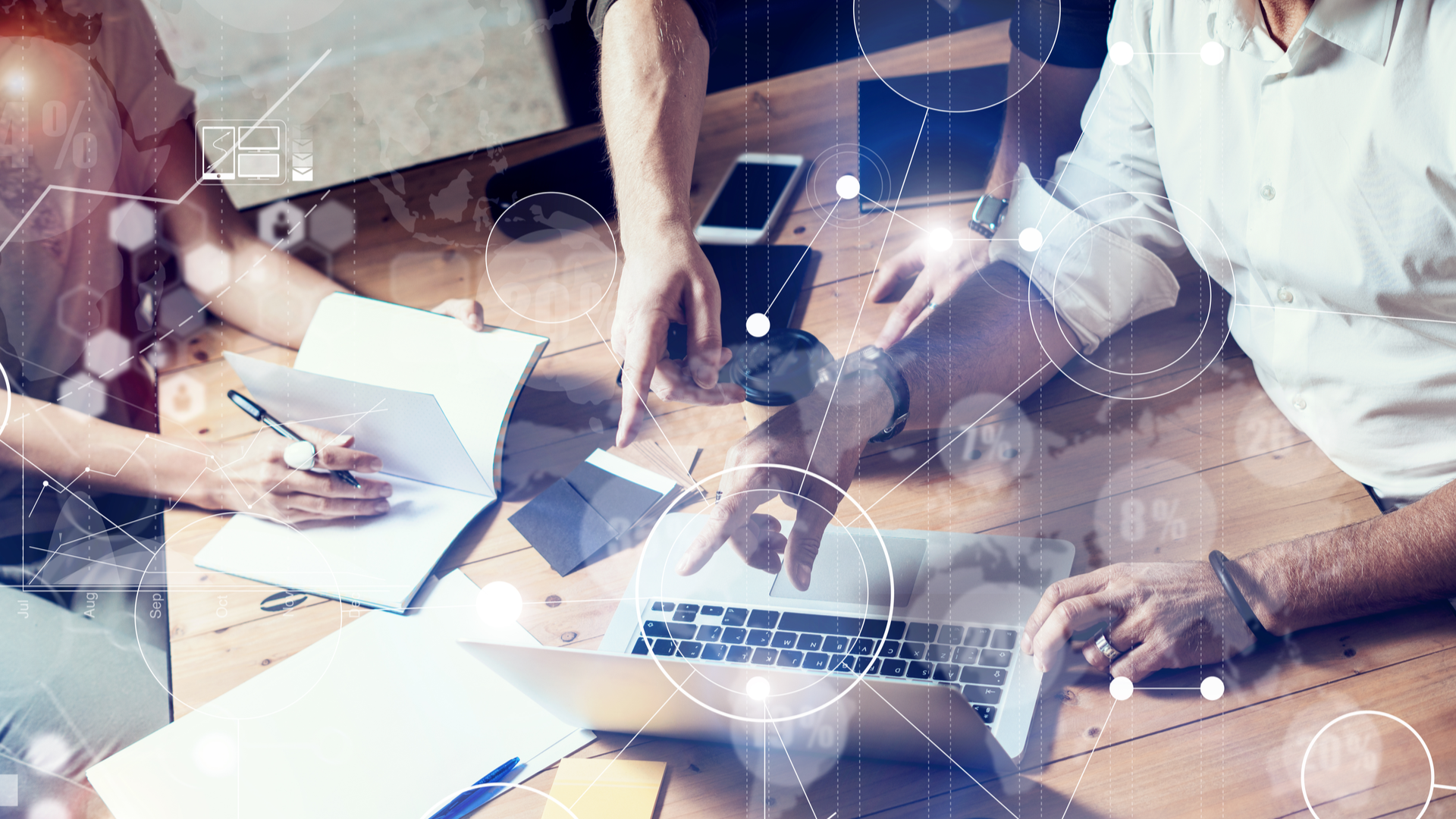 Marketing
Activity
Black and white printed flyers distributed to mail boxes in the neighbourhood.

Once a week in different neighbourhoods each week. Repeating each neighbourhood every two months.

1000 black and white flyers costs approximately $80.00.
Time to deliver costs approximately $60.00 of our time.

Printed flyers.
Maps of neighbourhoods with target market demographics.

Number of inquiries per neighbourhood.
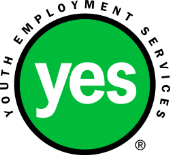 9/23/2019
68
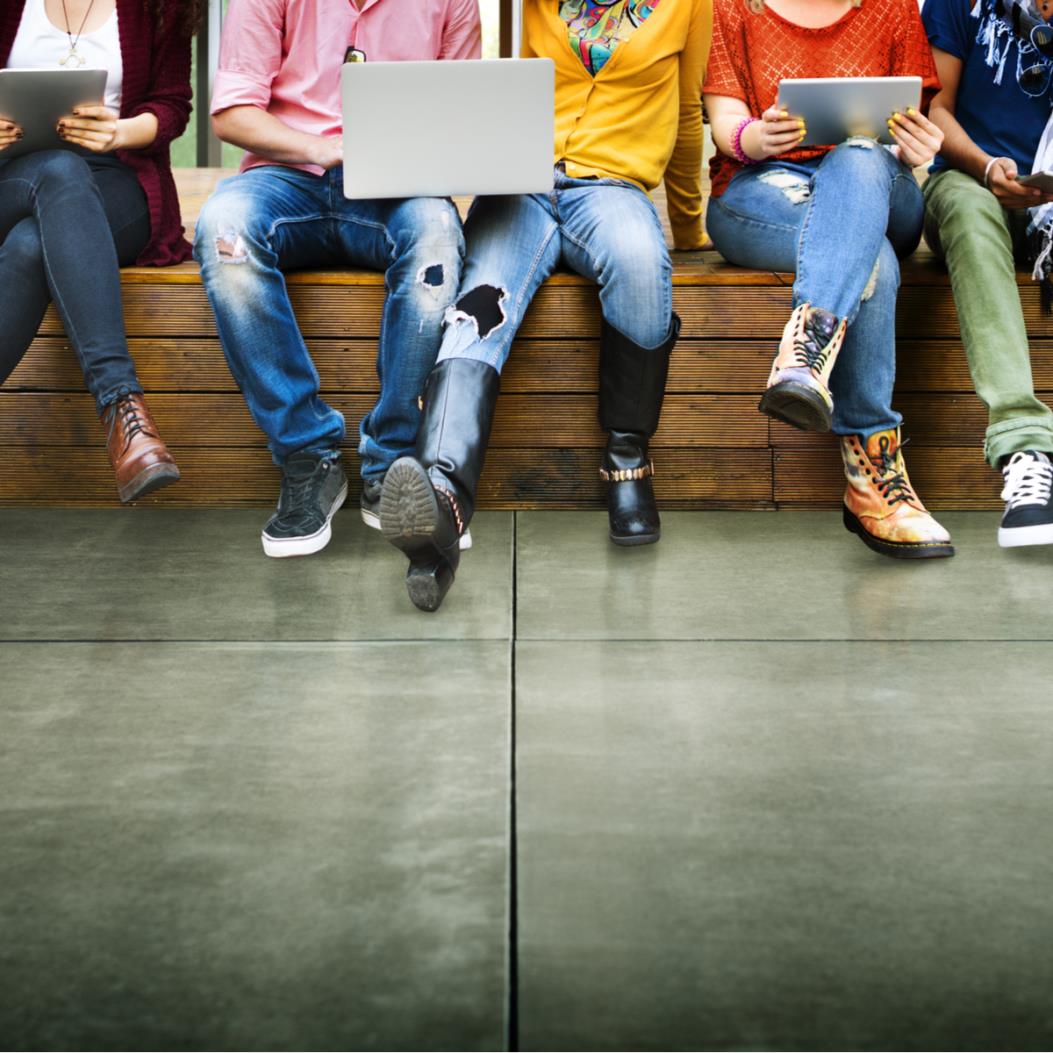 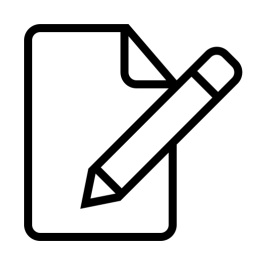 Write additional detail for your primary, secondary and supporting marketing activities, answering all of the questions for each activity.
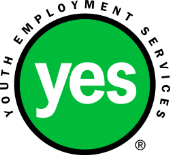 9/23/2019
69
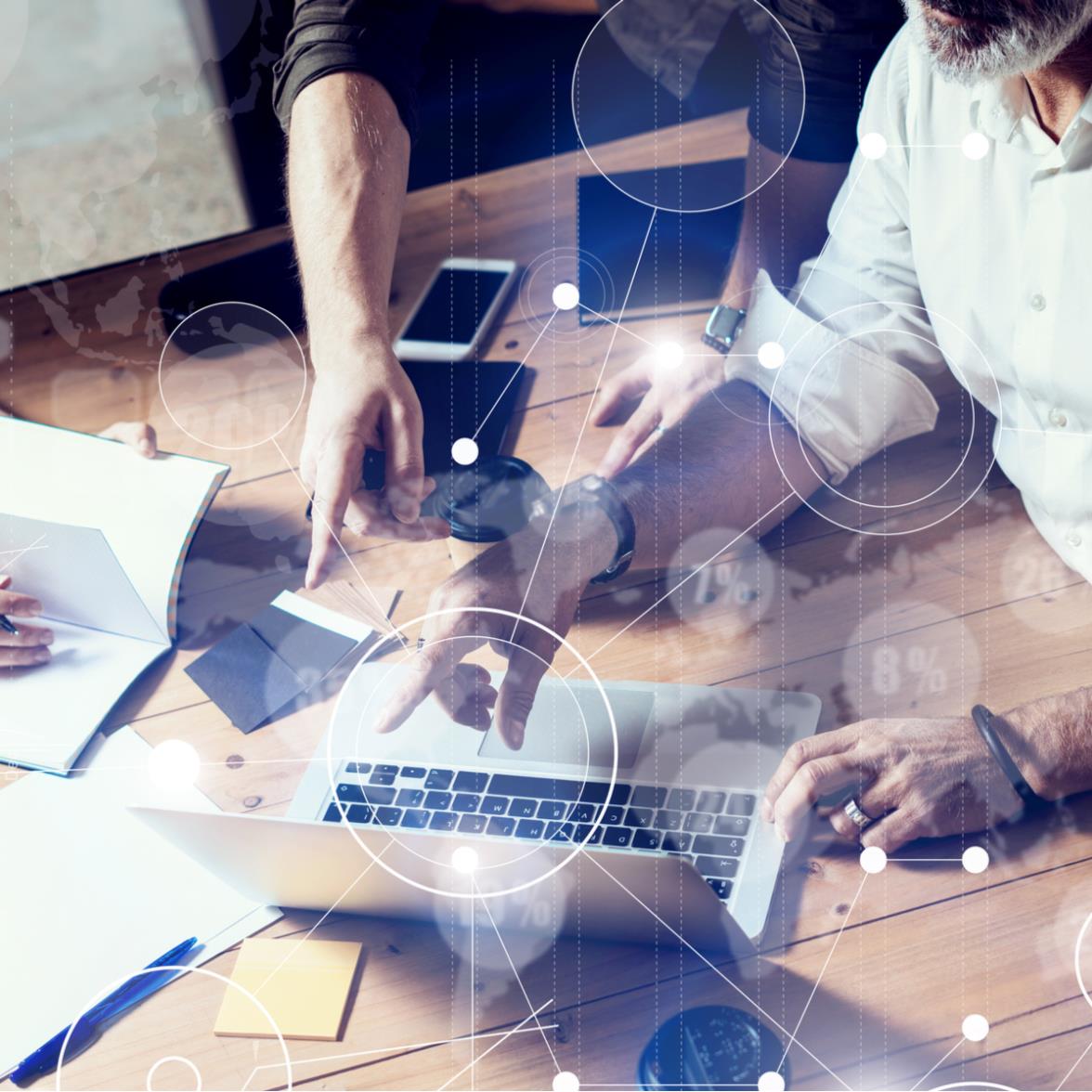 Marketing
IMPORTANT NOTE:  If we are applying for a loan or want to attract investors, we need to create much more detailed marketing plan for our business.  You will create a more detailed marketing plan for your business in the marketing module.
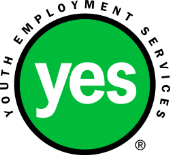 9/23/2019
70
Finances
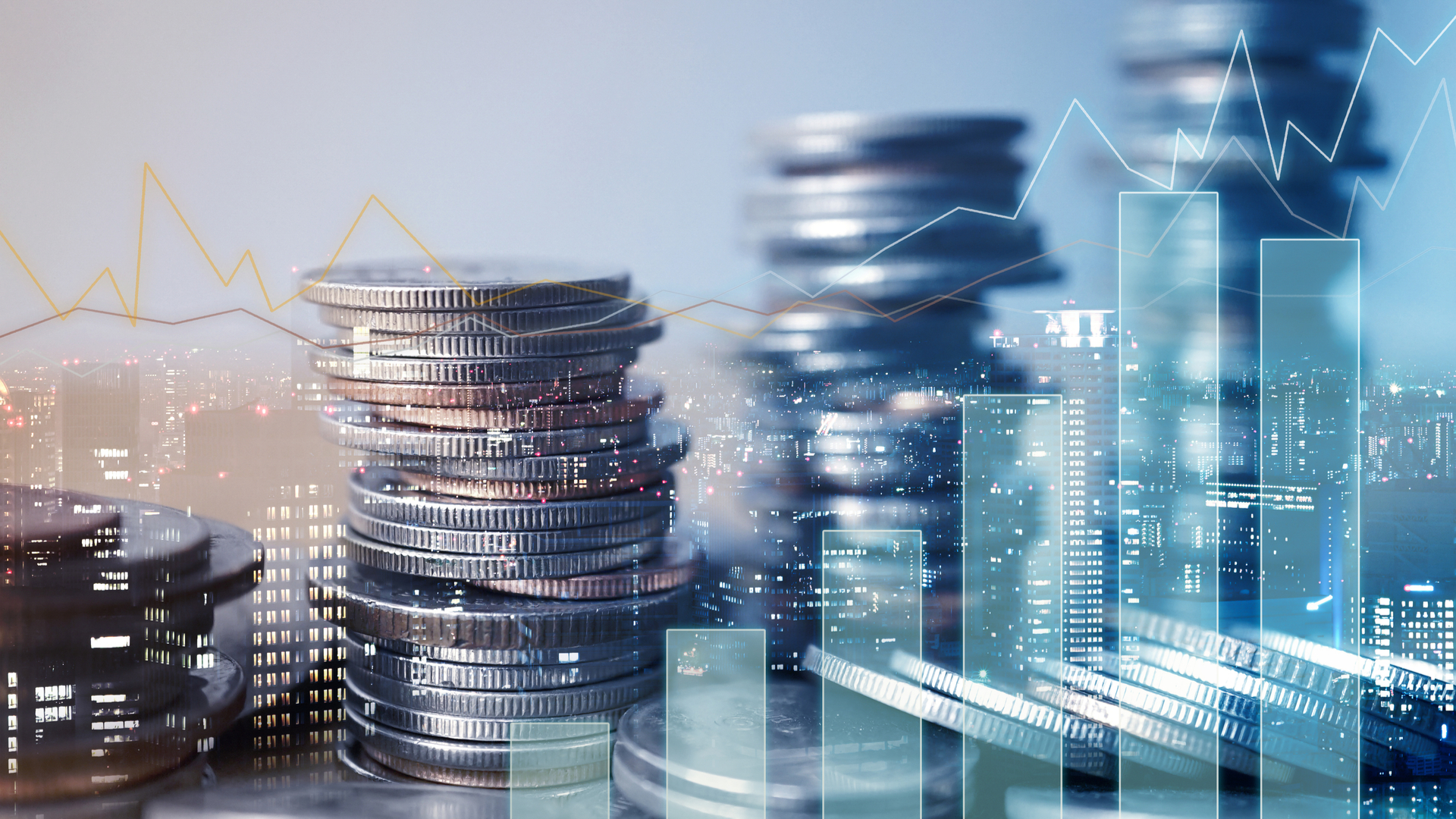 Start-Up Costs
How much money do we need to start our business?
How much money will we earn?
How much money will we spend?
Revenue
Expenses
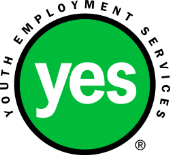 9/23/2019
71
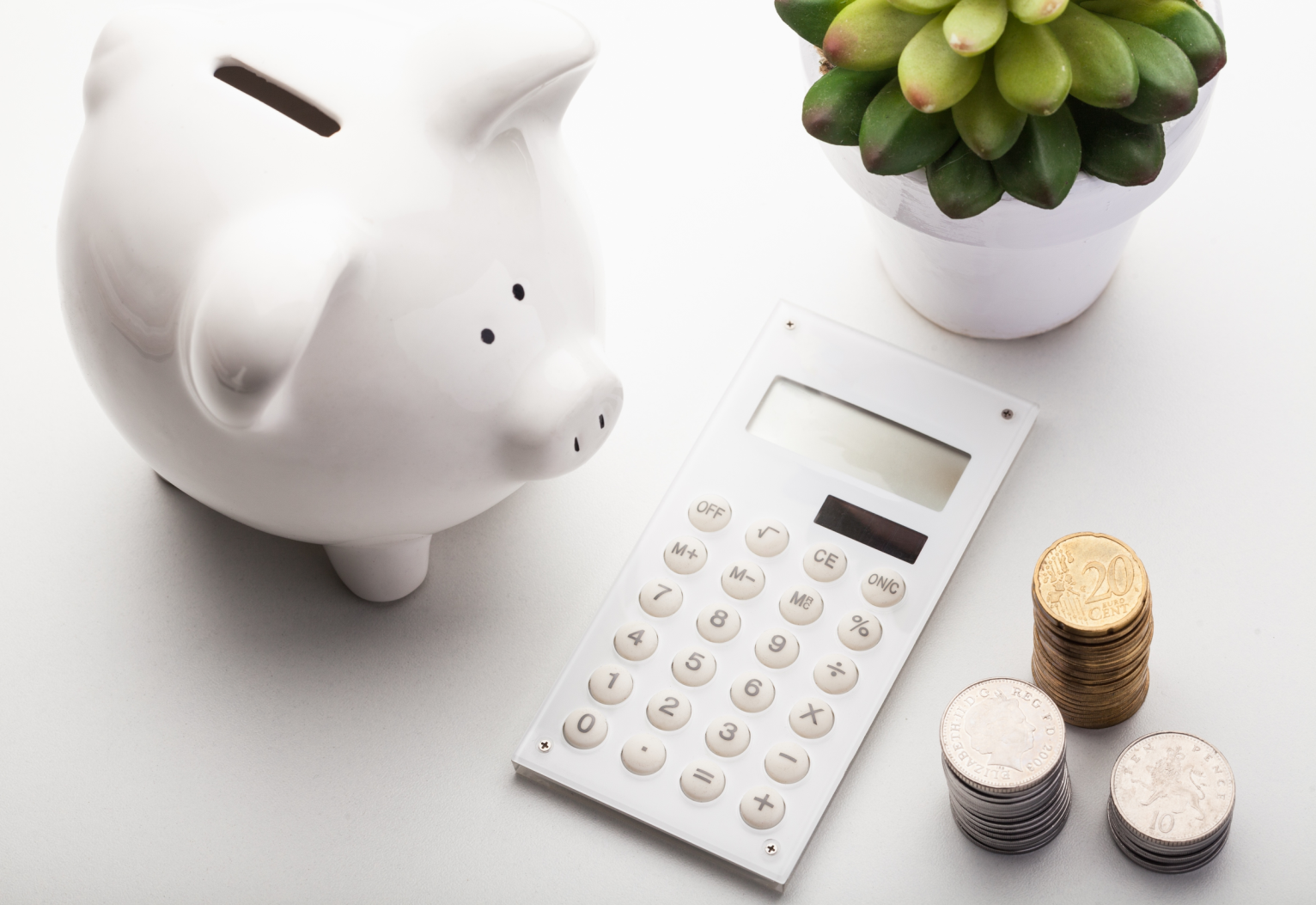 Finances
Note that to complete the finance part of our business plan and to manage the financials of our business we need to use simple spreadsheets that we make in Microsoft Excel or another spreadsheet applications.  If you don’t know how to use Microsoft Excel, see the Digital Literacy module.
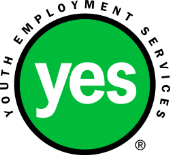 9/23/2019
72
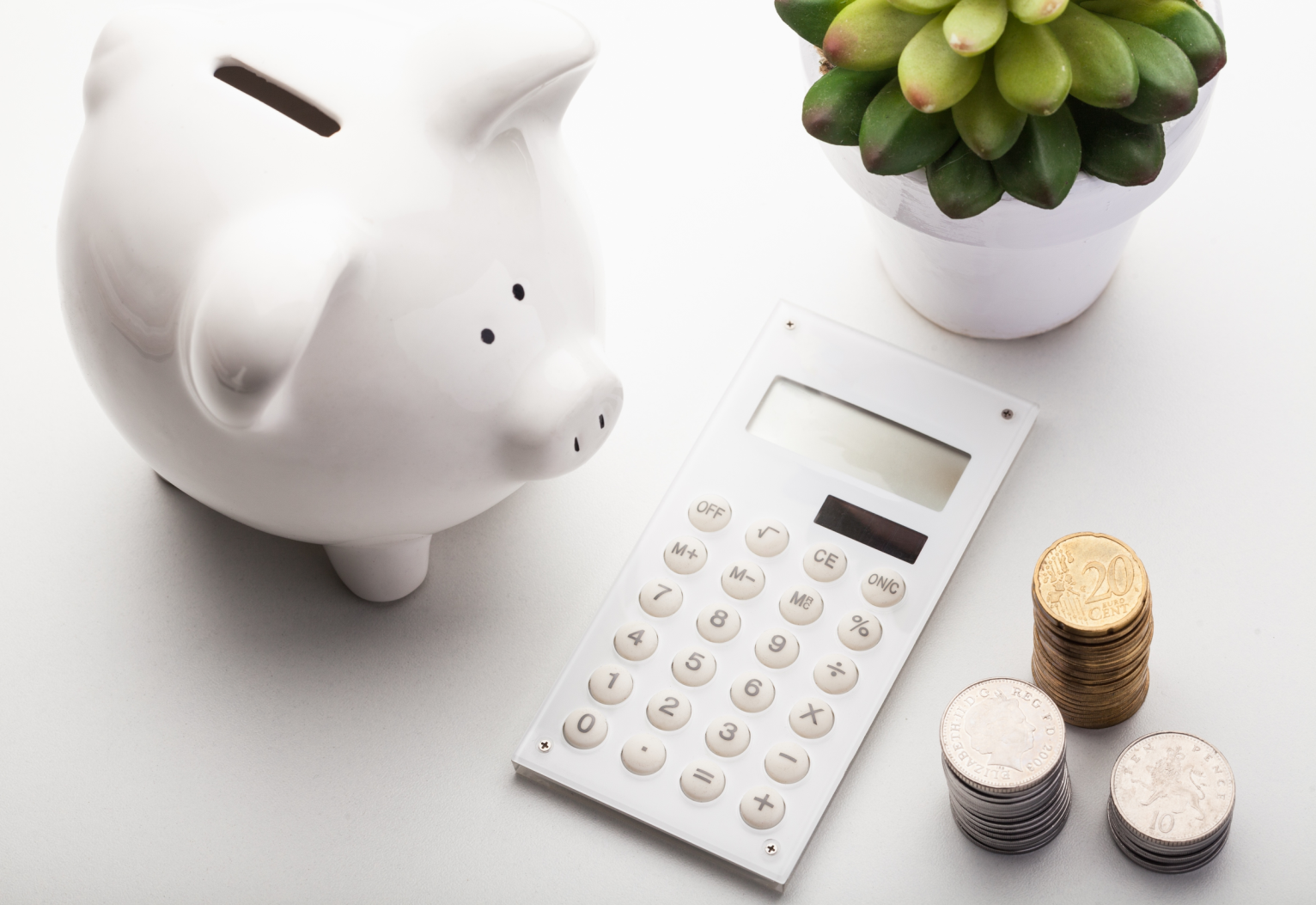 Finances
9.1  Start-Up Costs
Here is an example of possible start-up costs, using our hypothetical business, Perfect Pet Services. Our analysis of our start-up costs should include what we are contributing as owners.  For example, the owners in this business are contributing a computer. We also have to have some working capital, cash on hand that we use to pay our expenses until some money starts coming in.
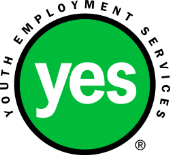 9/23/2019
73
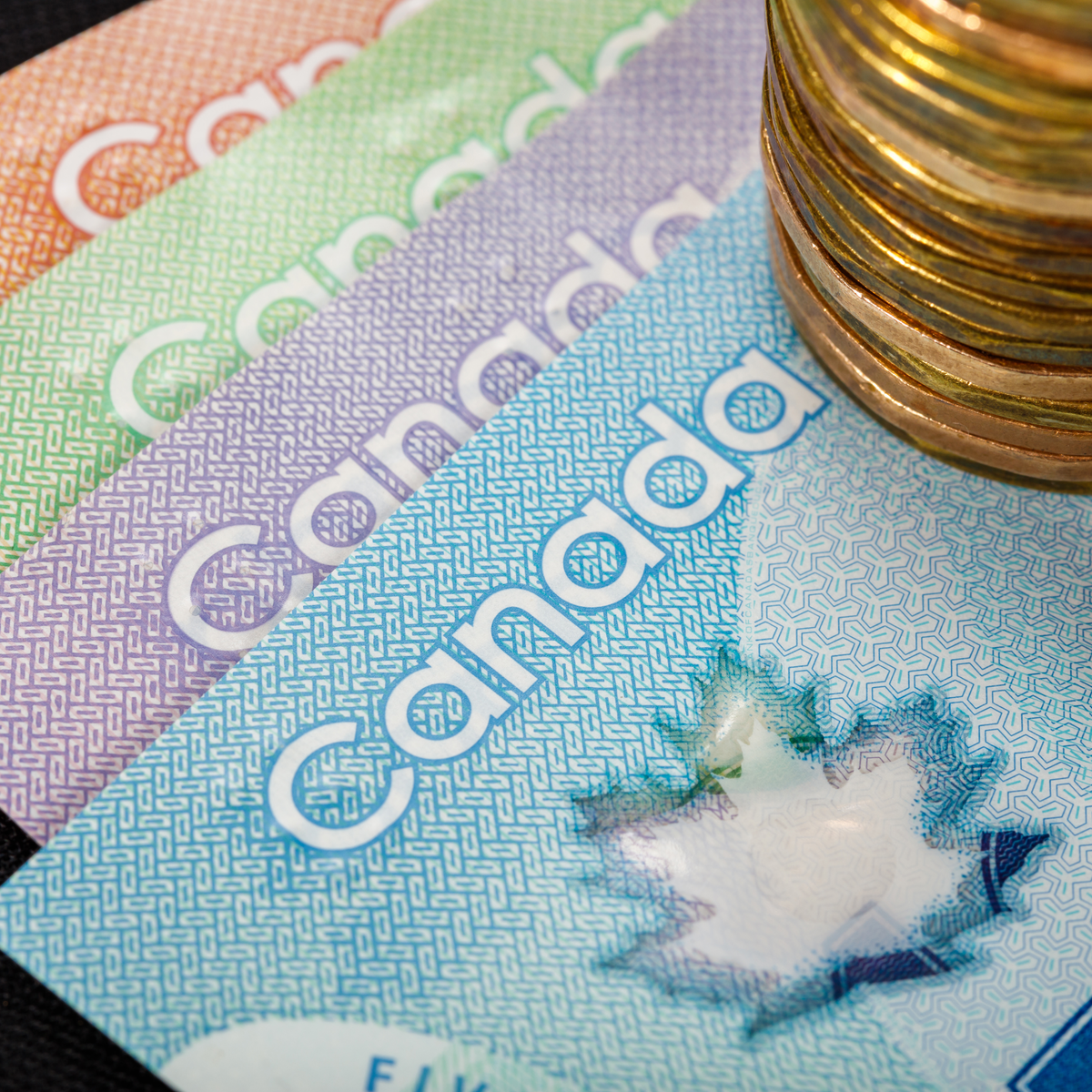 Finances
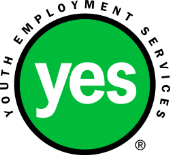 9/23/2019
74
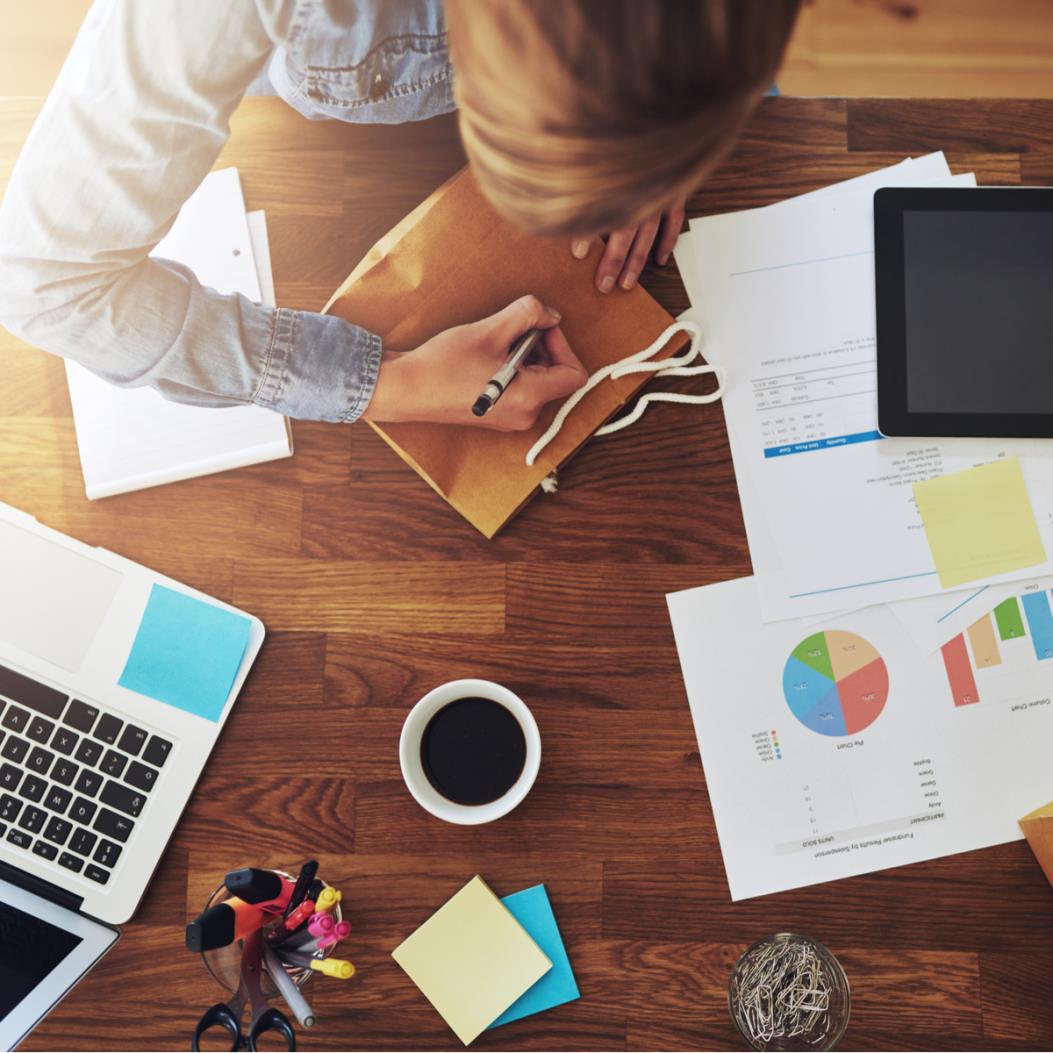 Finances
9.2  Revenue
Here is an example of how we might project the money we will have coming in to our business, our revenue, for our first year of business, using our simple hypothetical business, Perfect Pet Services. First we have to  write down the assumptions we are making about the money that will be coming in.  Then we use these assumptions to project our revenue each month for our services or products.
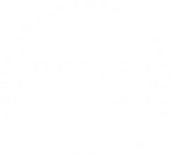 9/23/2019
75
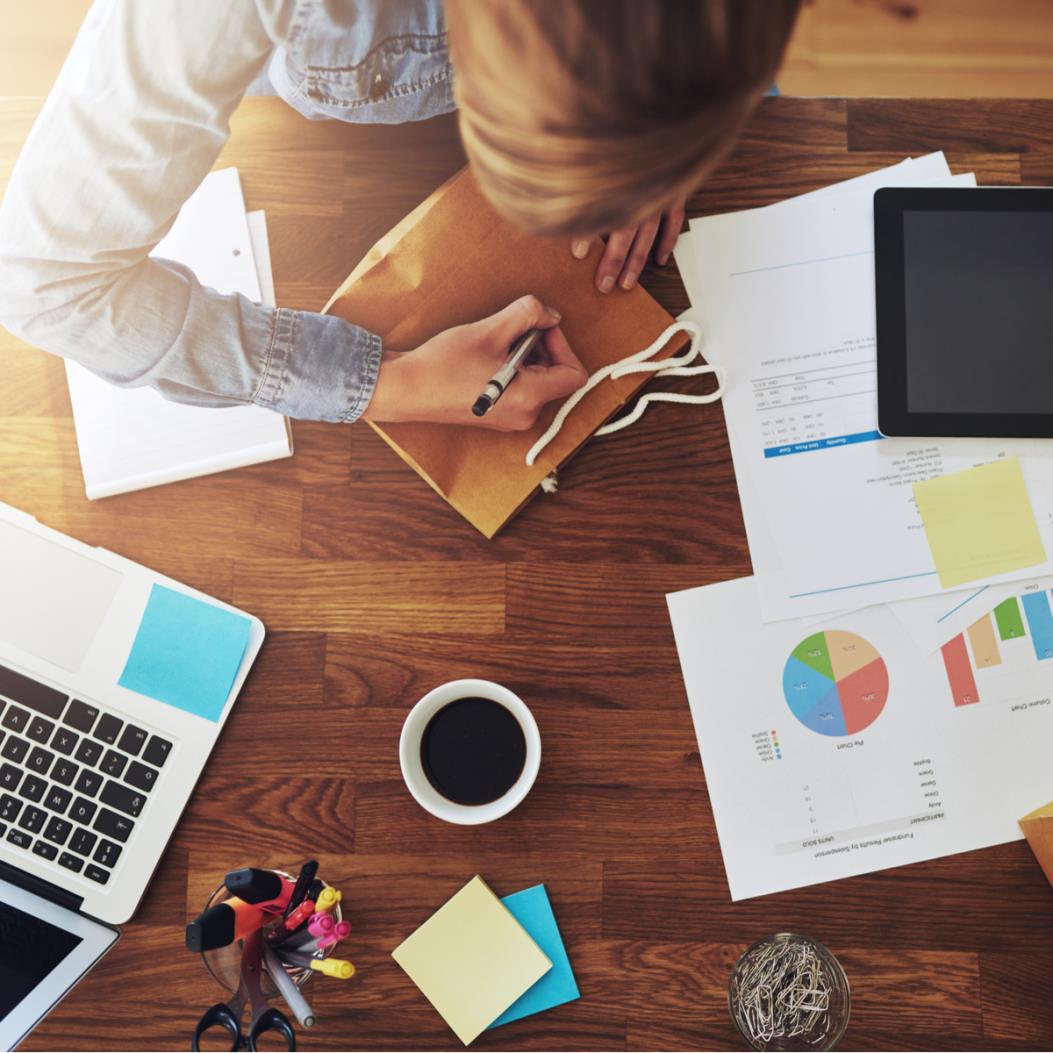 Finances
Key Assumptions:
We will start with 4 dog walking clients and 4 pet sitting clients in the first month.  We assume that we will provide services each work day, for a total of 28 days each month.  Each month’s revenue will be calculated using the formula:  number of clients x 28 days x $20.00 per service delivery.  We will add 4 new clients a month for the first six months, two in each service.  We have two owners so we can manage up to 28 clients a day, 14 each.  Once we get to that number of clients we will only add new clients to replace clients who leave.
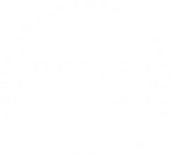 9/23/2019
76
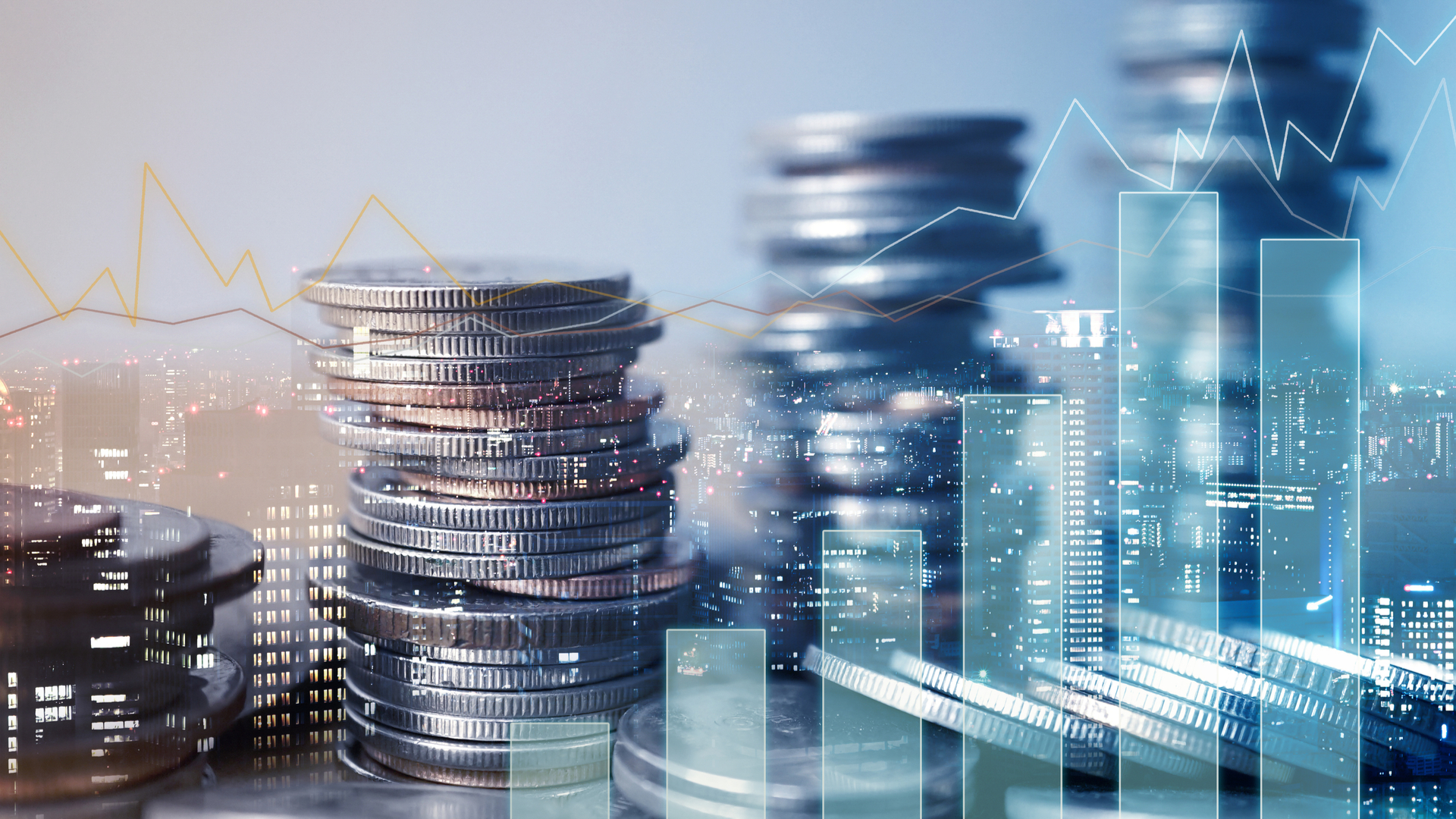 Finances
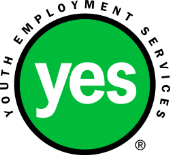 9/23/2019
77
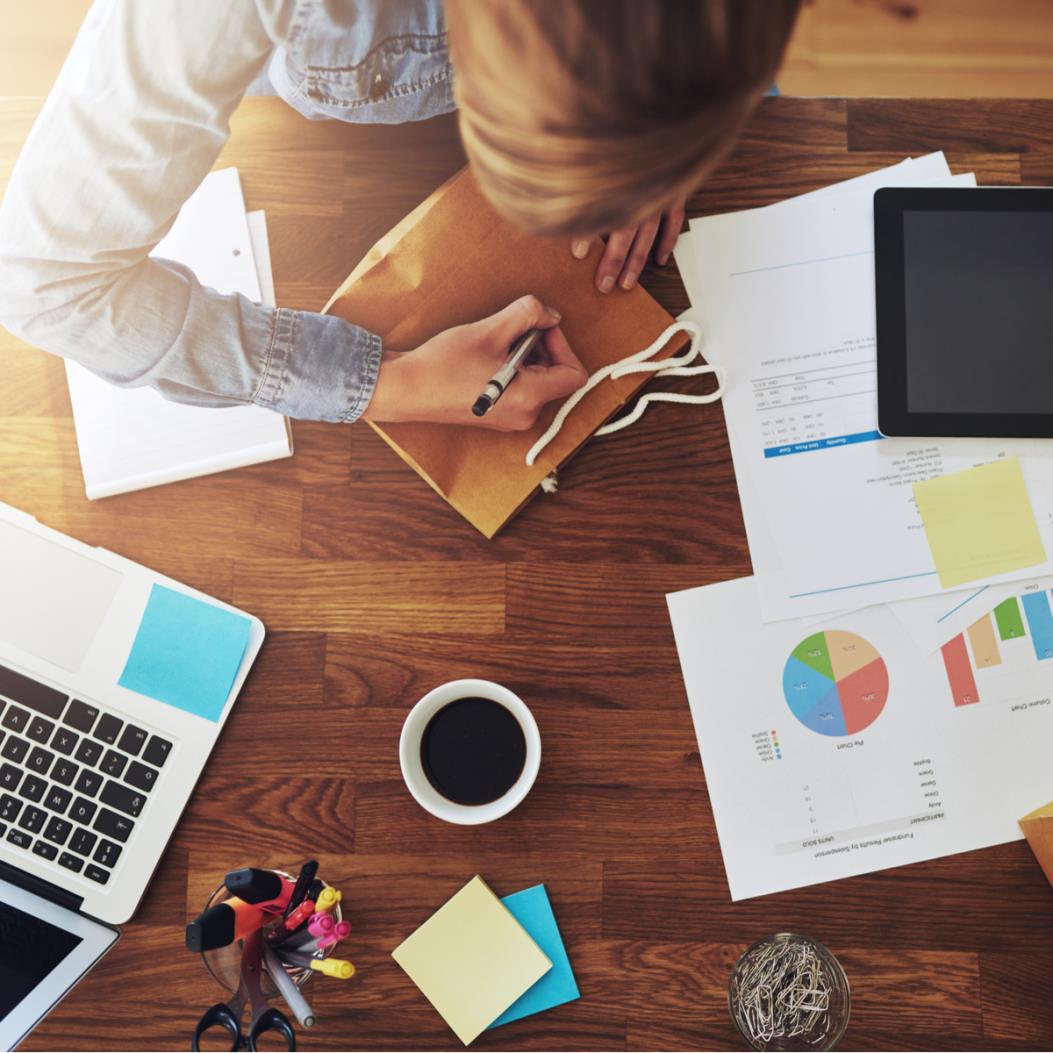 Finances
9.3  Expenses
Here is an example of how we might project the money we will have coming out of our business, our expenses, for our first year of business, using Perfect Pet Services. Because it is a simple, home-based business it does not have a lot of expenses.
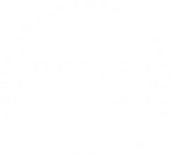 9/23/2019
78
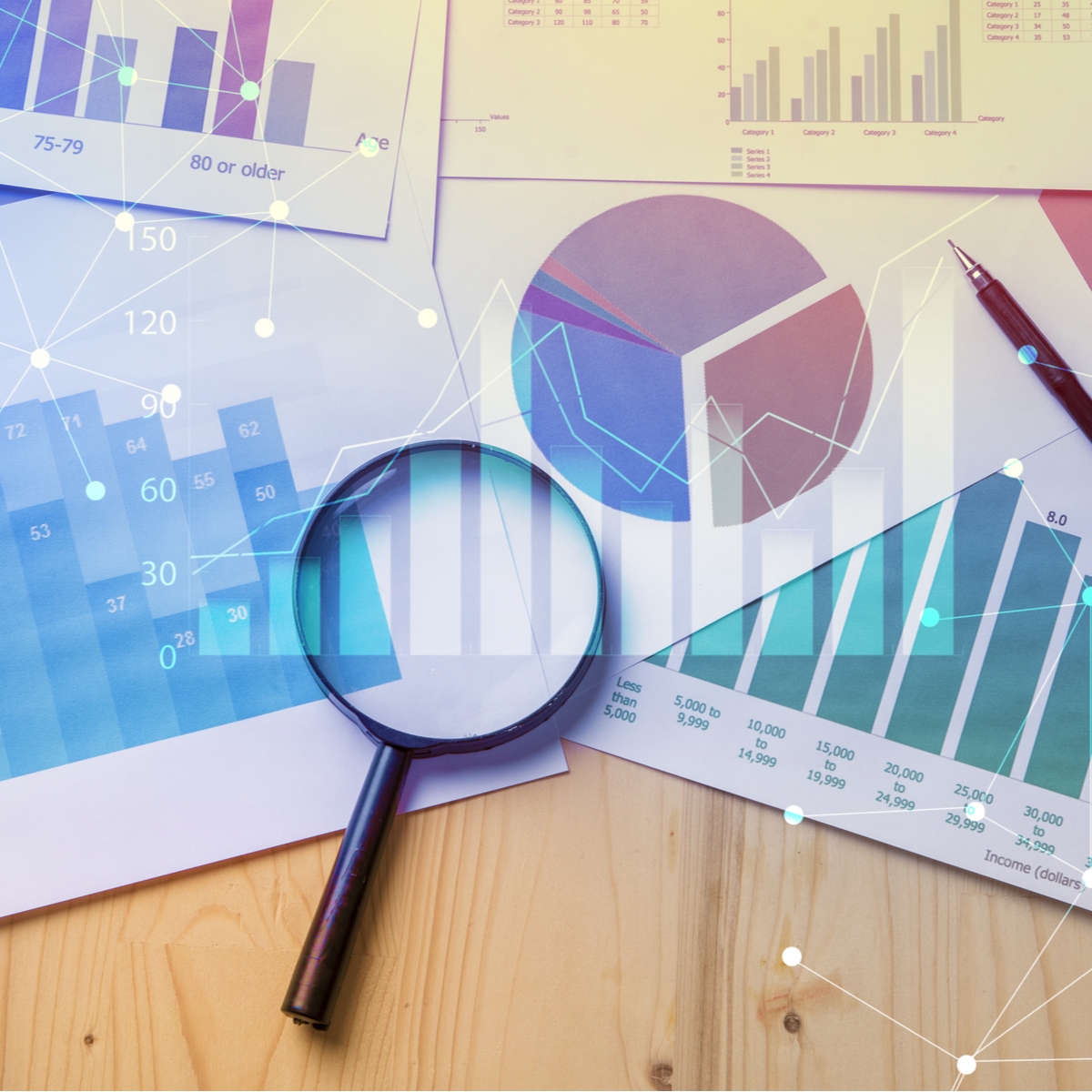 Finances
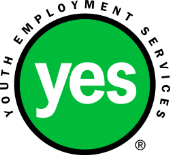 9/23/2019
79
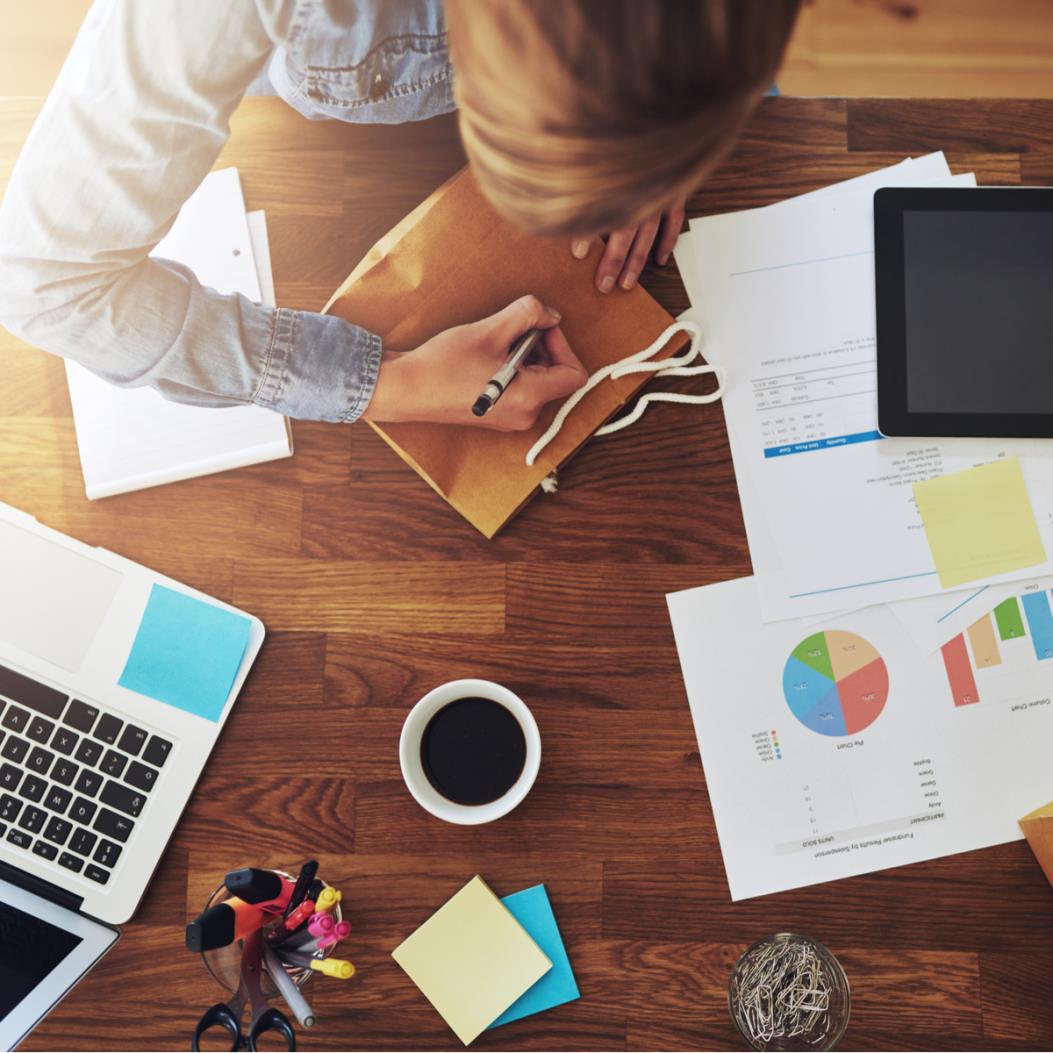 Finances
9.4  Cash Flow
We can then put our revenue and expenses together to identify the flow of money we will have in our business, our cash flow. Our cash flow is both an overview and a detailed analysis of our business.  It tells the story of what enters our bank account and what leaves our bank account on a month-by-month basis. Our cash flow should never show a negative number at the end of the month because a lack of cash will then need to be covered, by a line of credit or another source of cash. One of the main reason businesses fail is because they have negative cash flow.
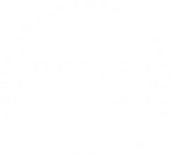 9/23/2019
80
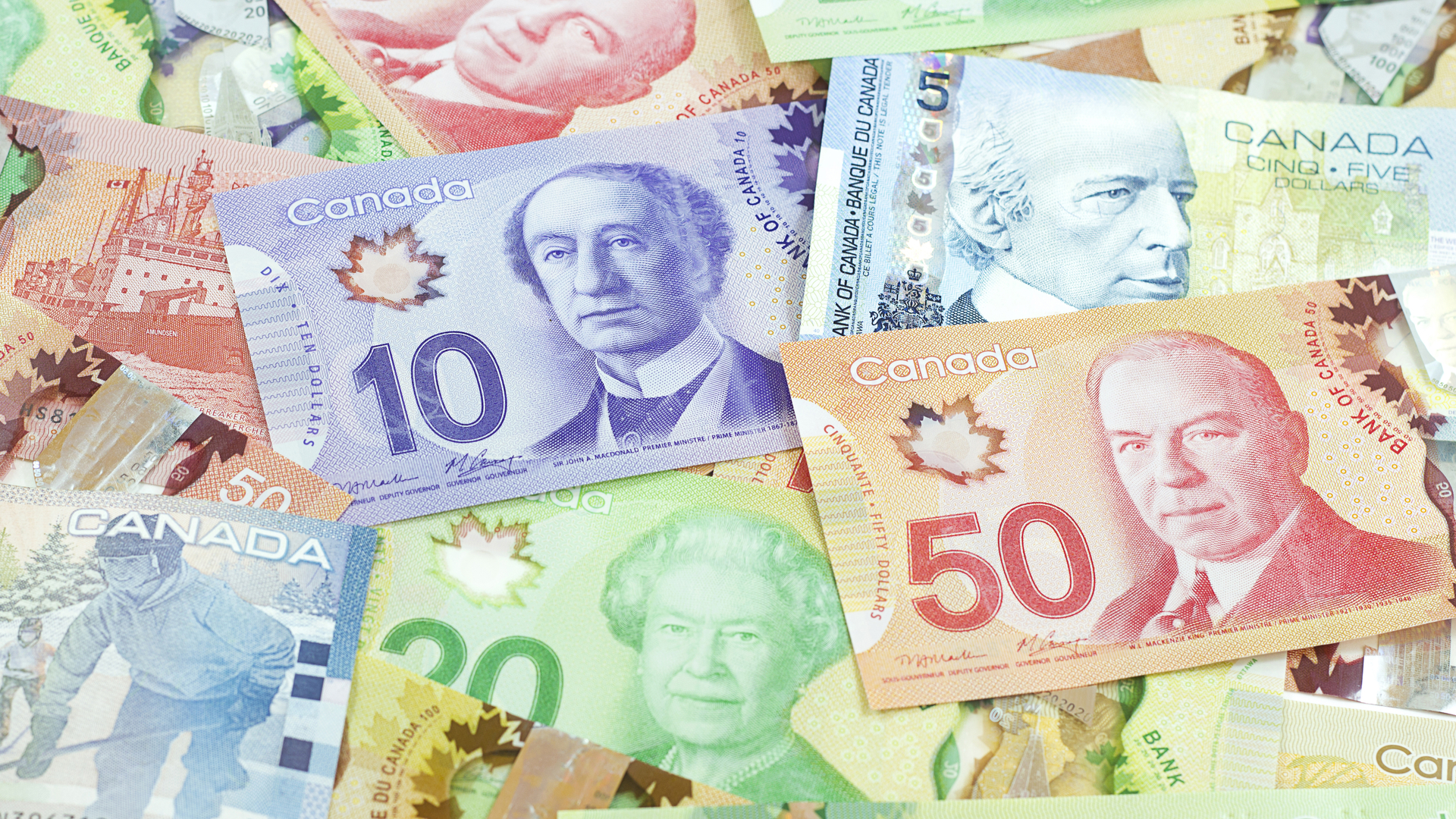 Finances
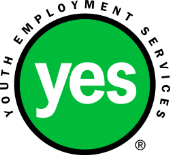 9/23/2019
81
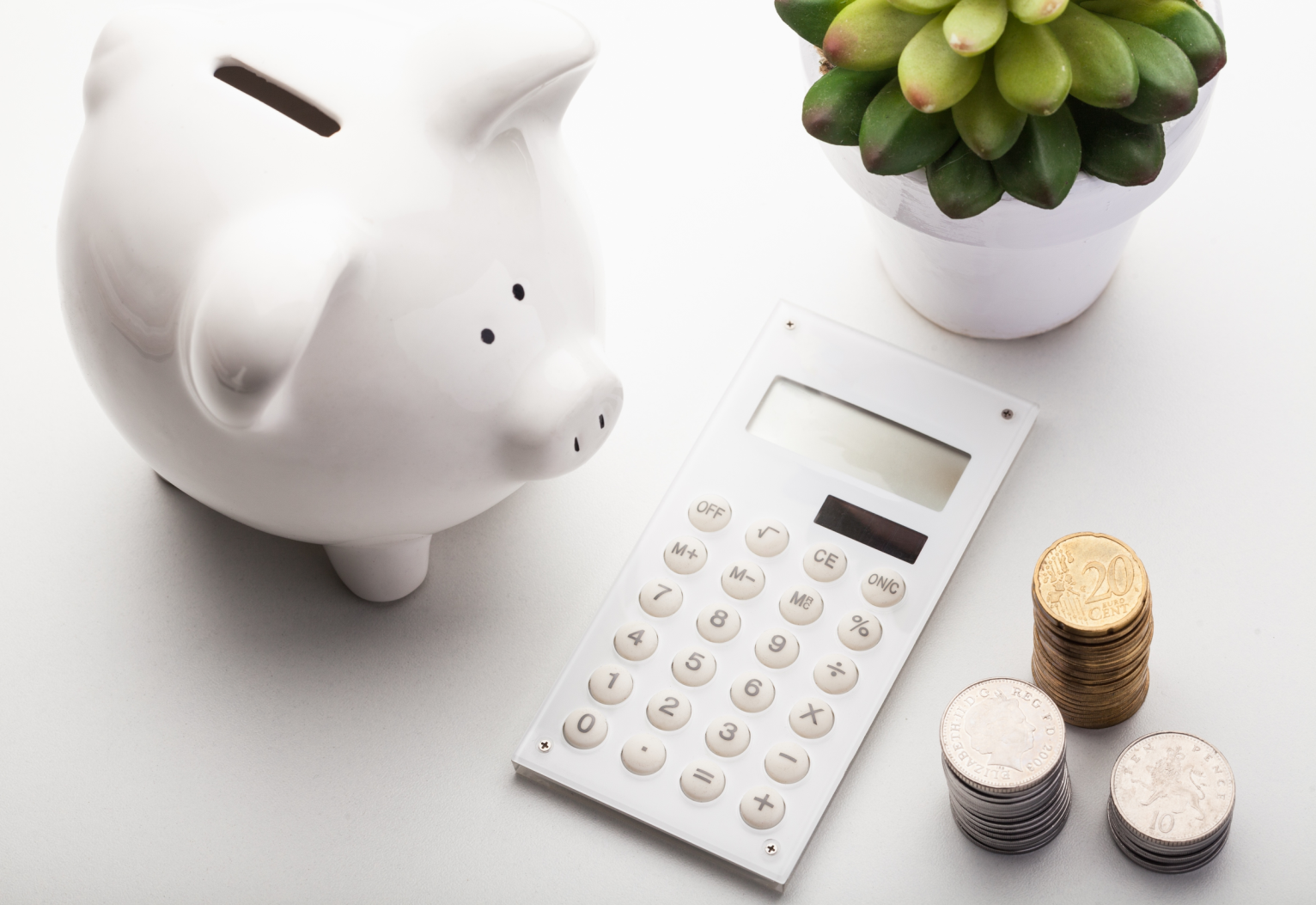 Finances
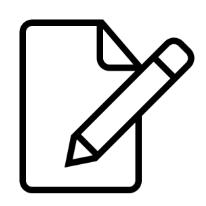 After completing this module, calculate the revenue, expenses and cash flow for your business. Use Microsoft Excel spreadsheets or a similar spreadsheet application if possible.
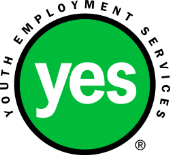 9/23/2019
82
Finances
IMPORTANT NOTE:  If we are applying for a loan or want to attract investors, we need to create much more detailed financial documents for our business.  We will look at these documents in the finance module.
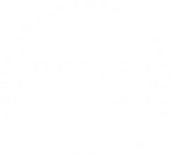 9/23/2019
83
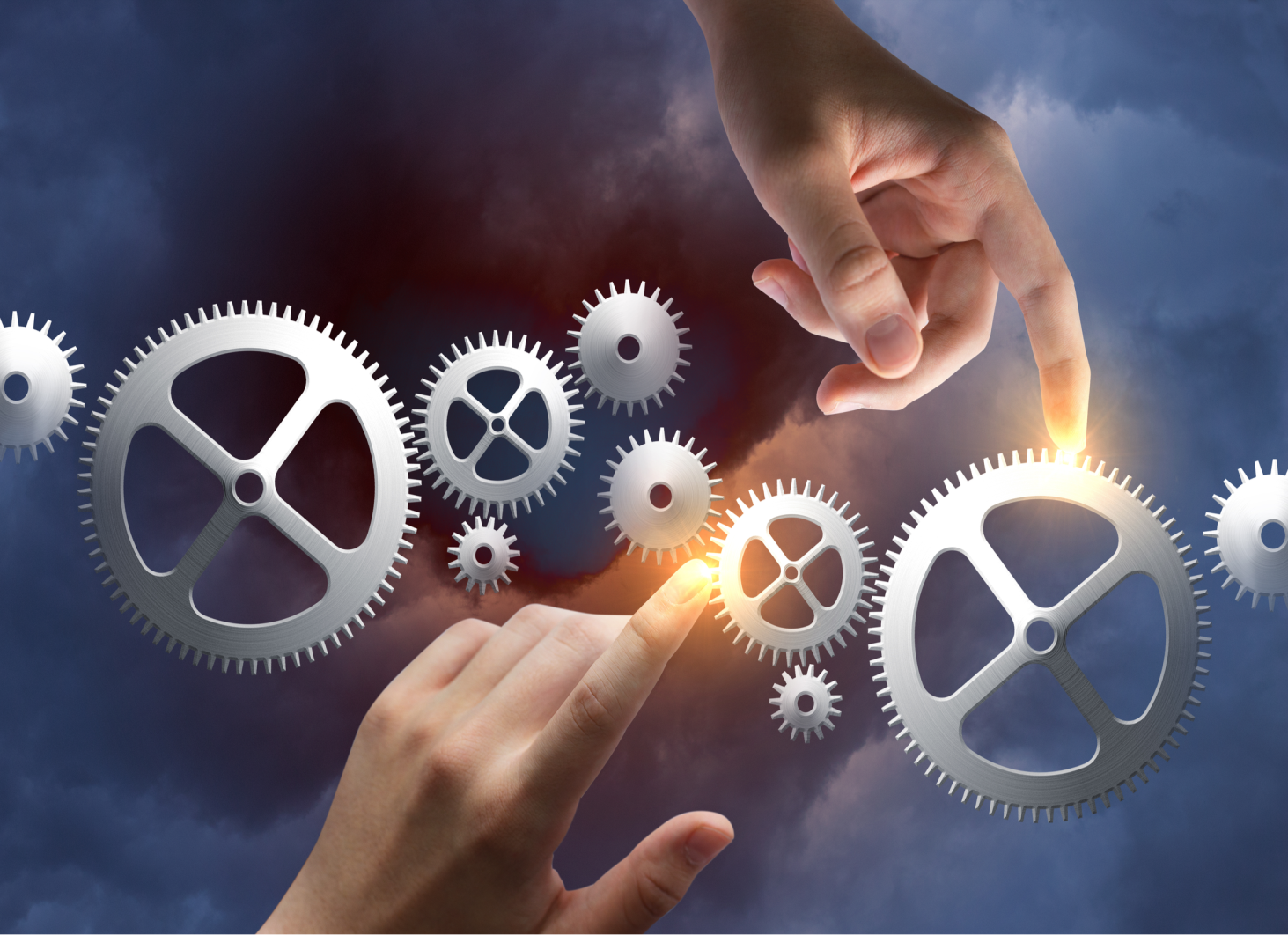 Operations
Operations is everything we do on a daily, weekly and monthly basis to run our business. The operations for each business is unique to that business, because we all run our businesses slightly differently based on who we are, the type of business we have, how old and how big our business is, and our goals with our business.
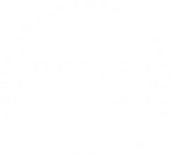 9/23/2019
84
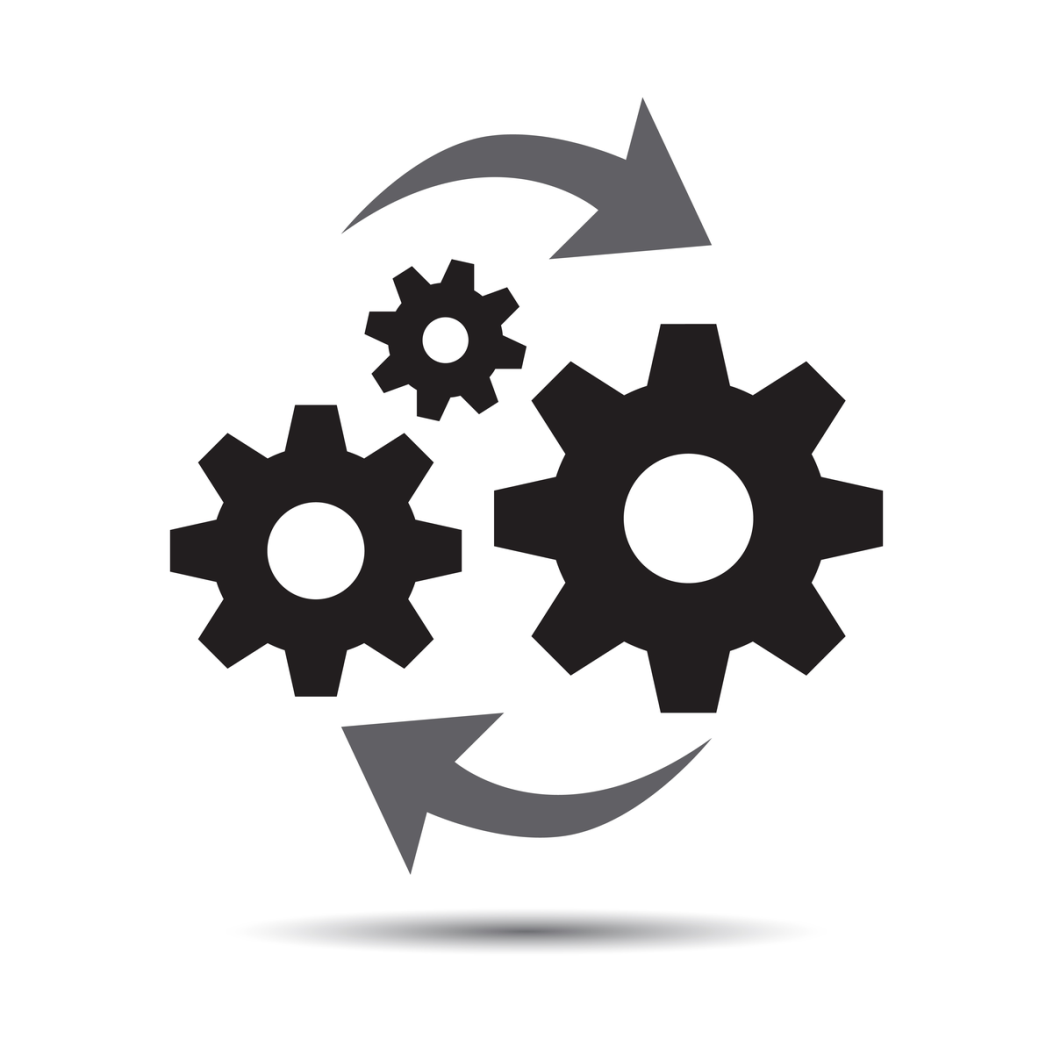 Operations
Systems
Risk
Processes
Finances
Human
Resources
Documents
Legal
Facilities
Equipment
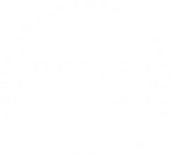 9/23/2019
85
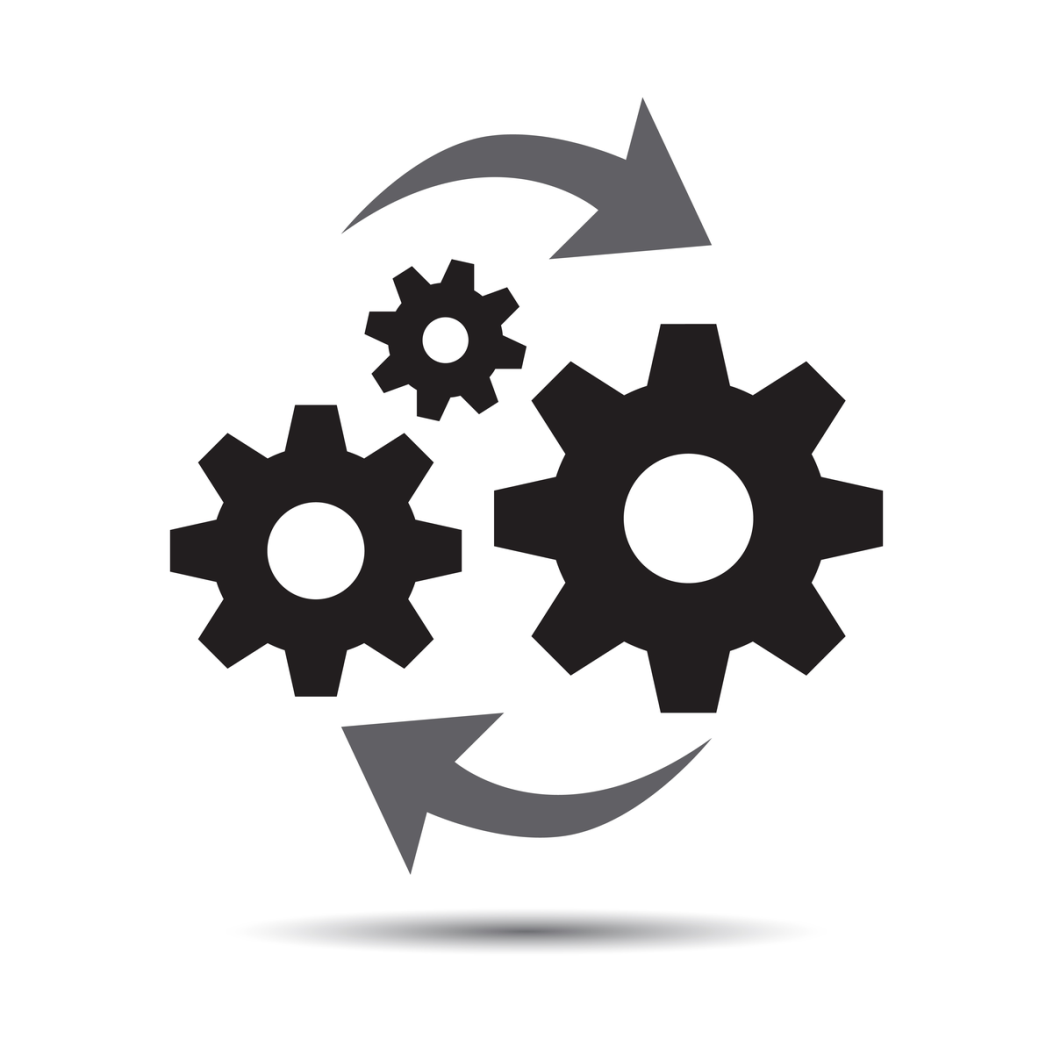 Operations
We use an online booking system for clients to pay for and schedule their dog walking or pet sitting appointments.  Clients pay one month in advance and schedule their appointments for the month with each payment.  We also take bookings over the phone which we then put into the online booking system ourselves. Our online scheduling system creates a daily appointment schedule for us to follow.  It includes the client name, contact information, address, pet name and type, and detailed instructions for pet care. At the end of each day, we go into the schedule and confirm completion of each appointment and note down any issues. We do not allow refunds on appointments that clients schedule but then cancel.
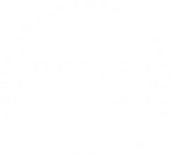 9/23/2019
86
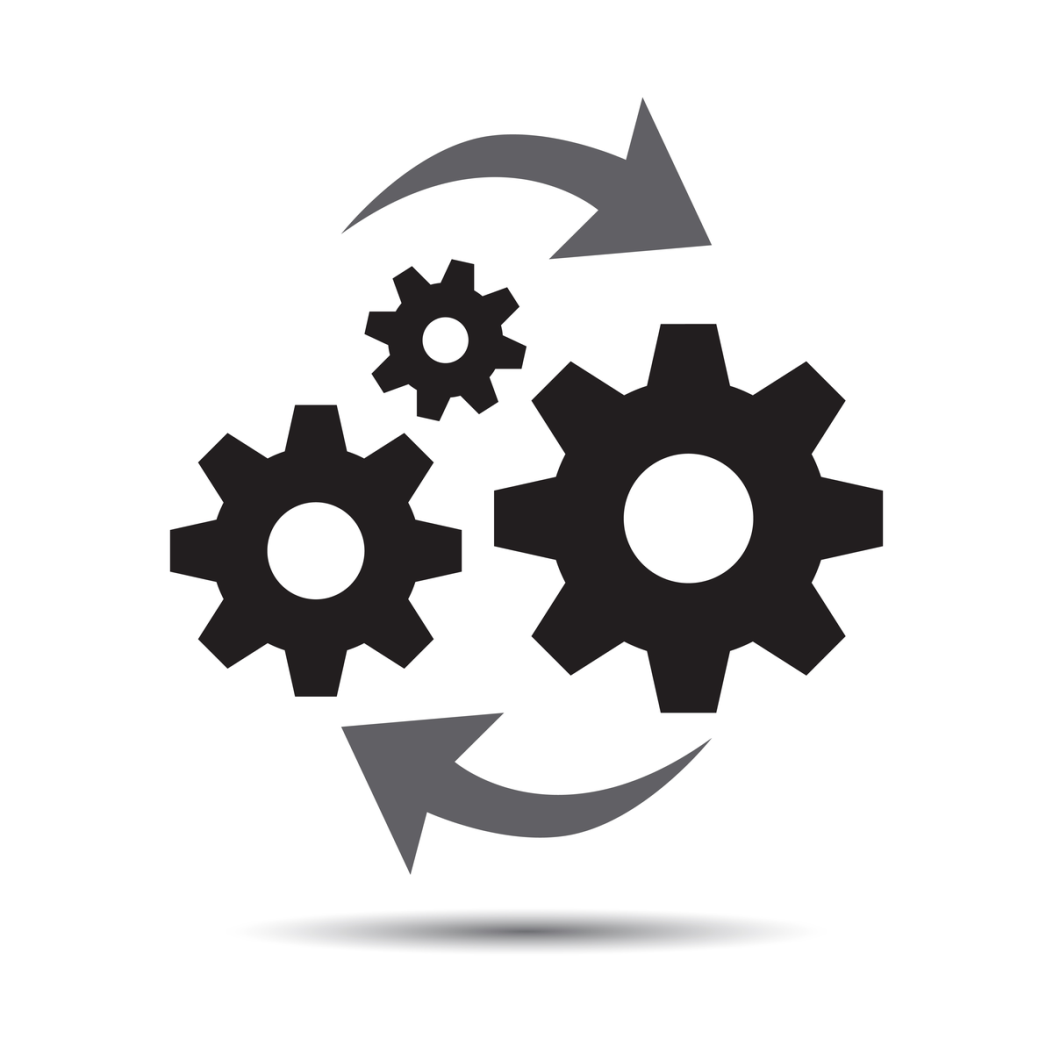 Operations
We have a basic service agreement, reviewed by our lawyer, that both we and the client sign.  Our main business risk is should anything happen to the well-being of the pets while they are under our care.  Our service agreement includes the steps we take to ensure the well-being of pets in our care.  Clients are required to provide us with information about any health issues the pets have as part of the service agreement as well as detailed instructions to follow for their pet care.  The service agreement also includes a waiver that we are not responsible for events that happen that are out of our control.  We have current business insurance to mitigate the risk of operating our business.
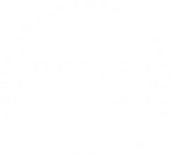 9/23/2019
87
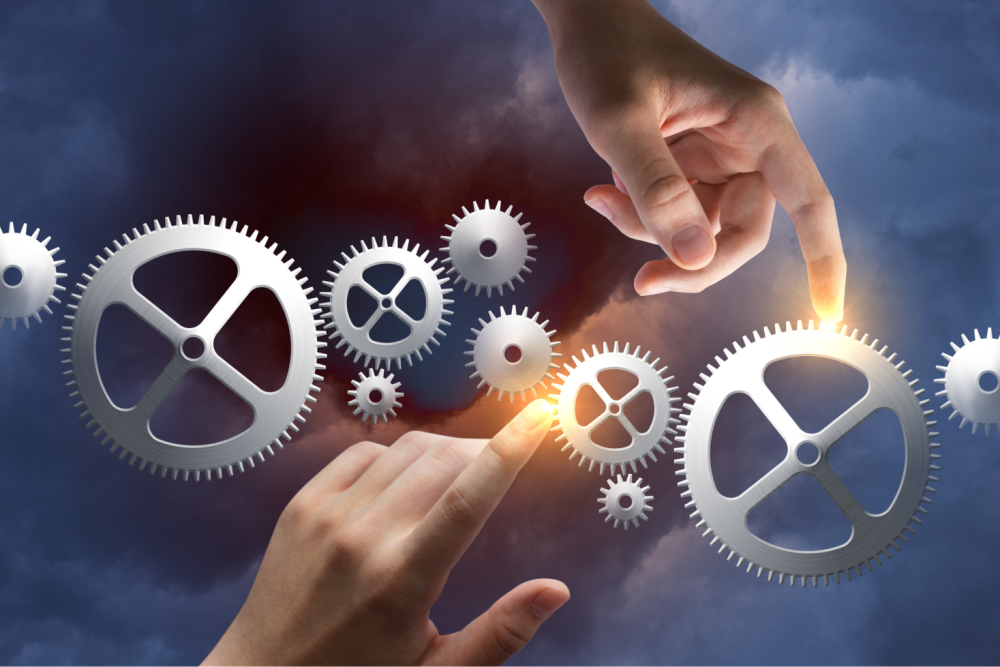 Operations
Write a brief description of your business’ operations, using the diagram above as a model for the information to include.
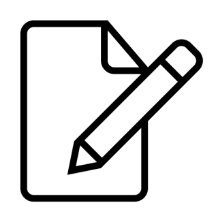 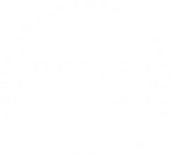 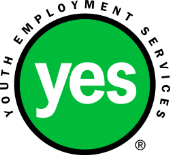 9/23/2019
88
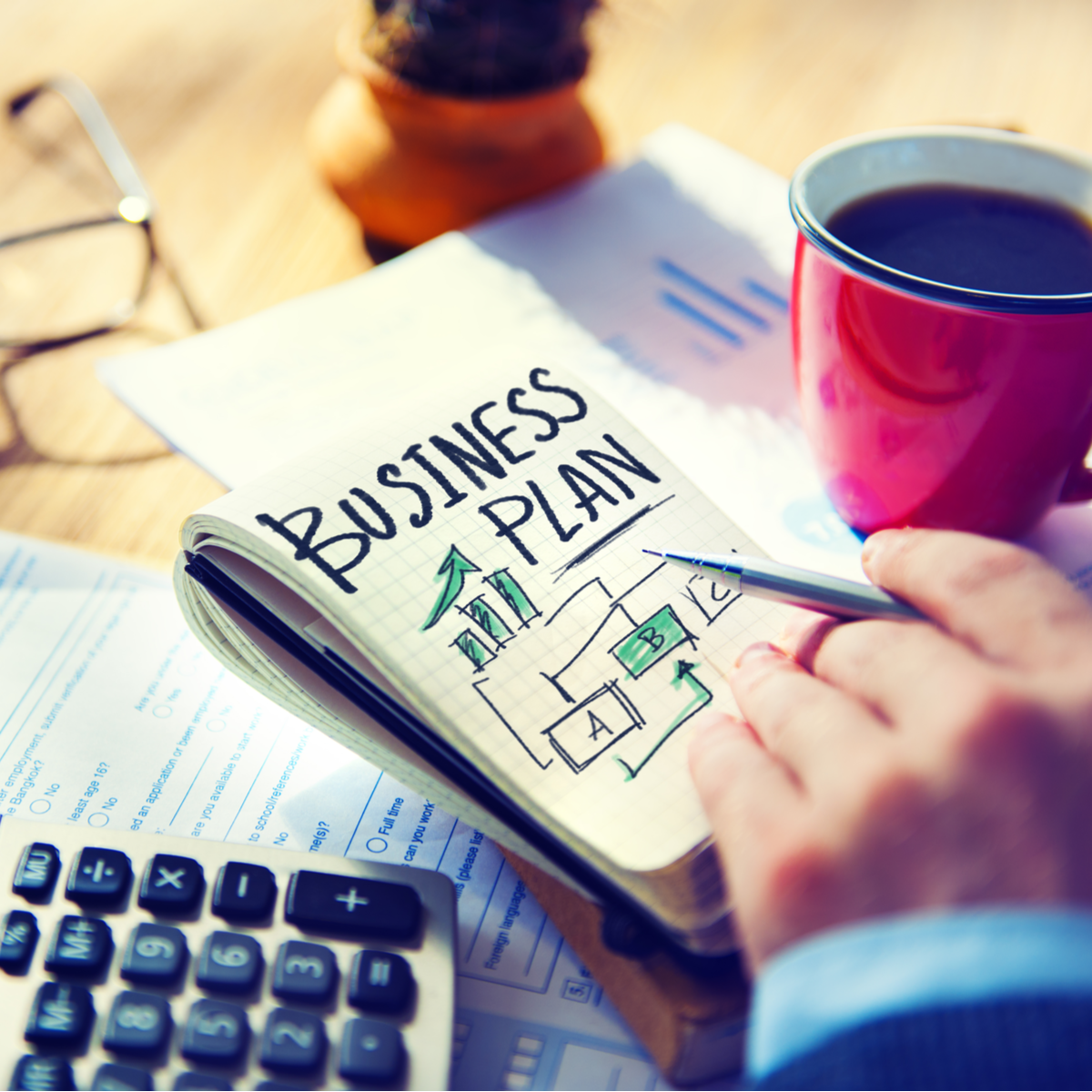 Building a Basic Business Plan
If we put all of the business plan components together that we have introduced in this module, we get a basic business plan for our business. See the complete sample business plan at the end of this module for one of our hypothetical businesses, Perfect Pet Services.
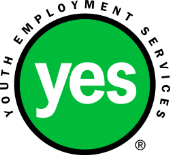 9/23/2019
89
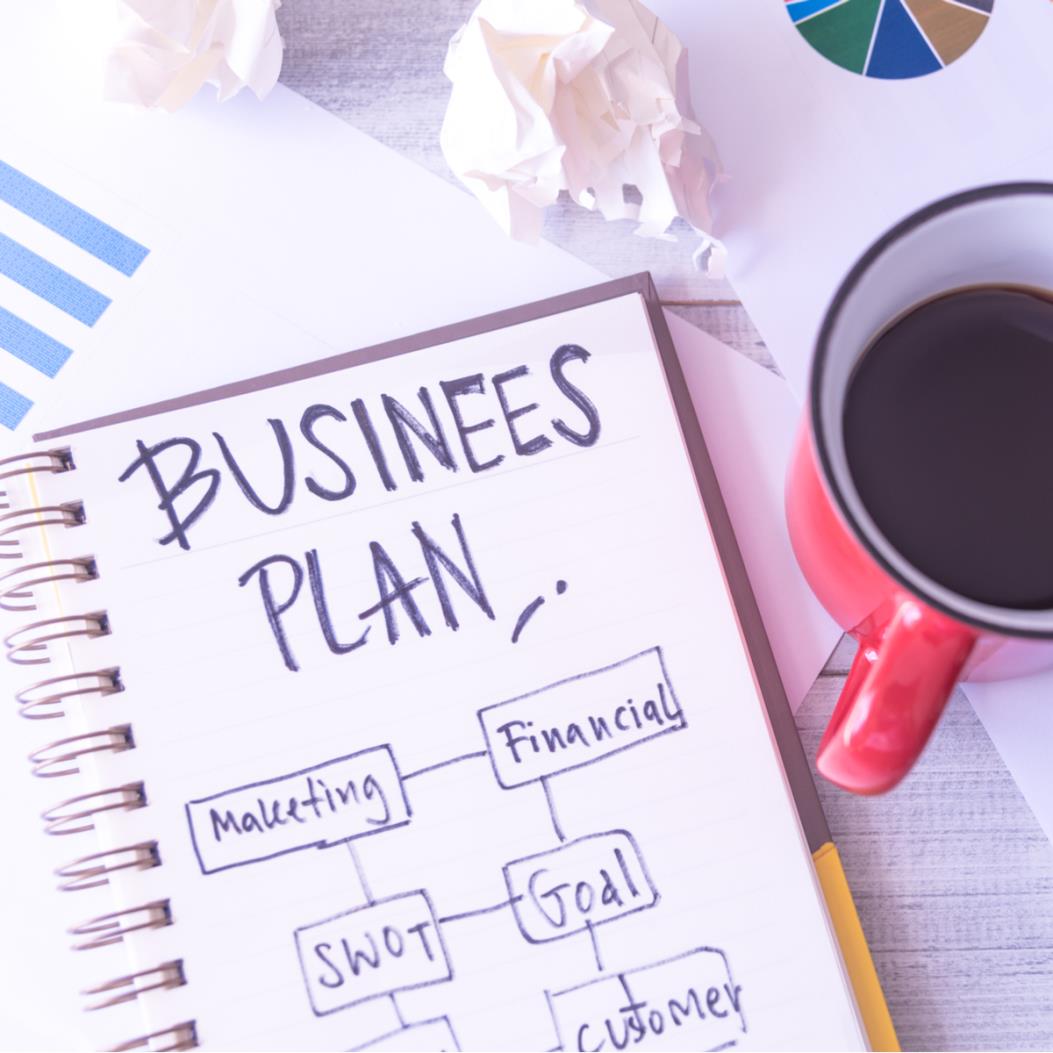 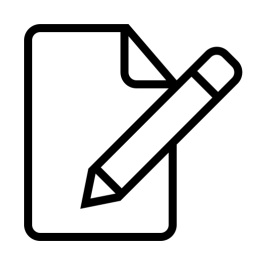 Use the work that you have completed in this module, put together a Business Canvas for your business. Create it in a separate document, in Microsoft Word if possible.
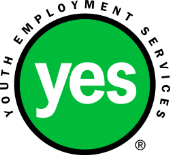 9/23/2019
90
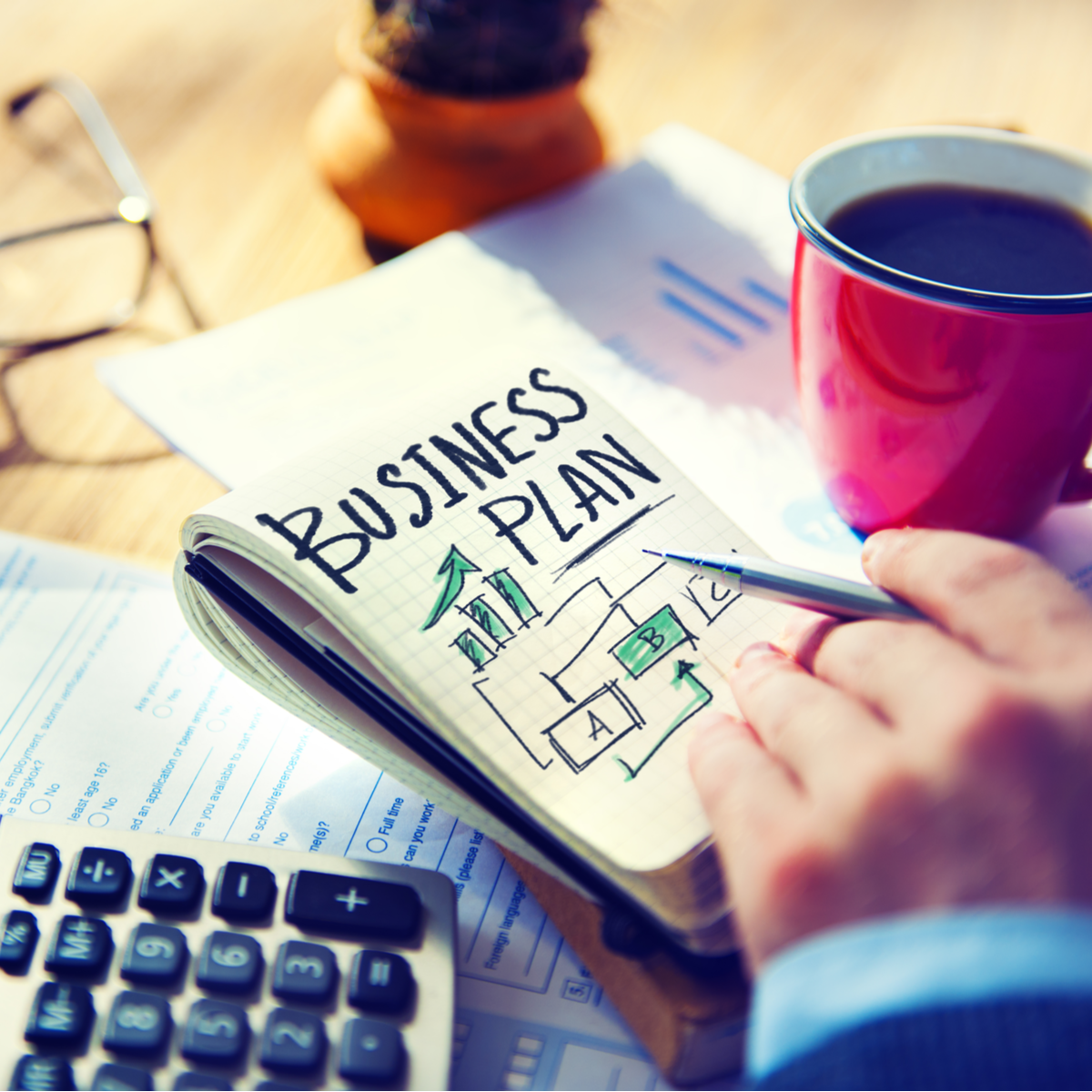 Building a Basic Business Plan
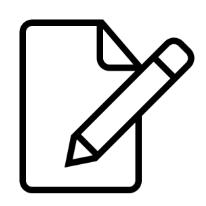 Use the work that you have completed in this module to put together a complete business plan for your business. Create it in a separate document, in Microsoft Word if possible.
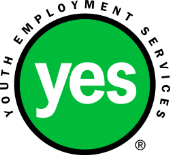 9/23/2019
91
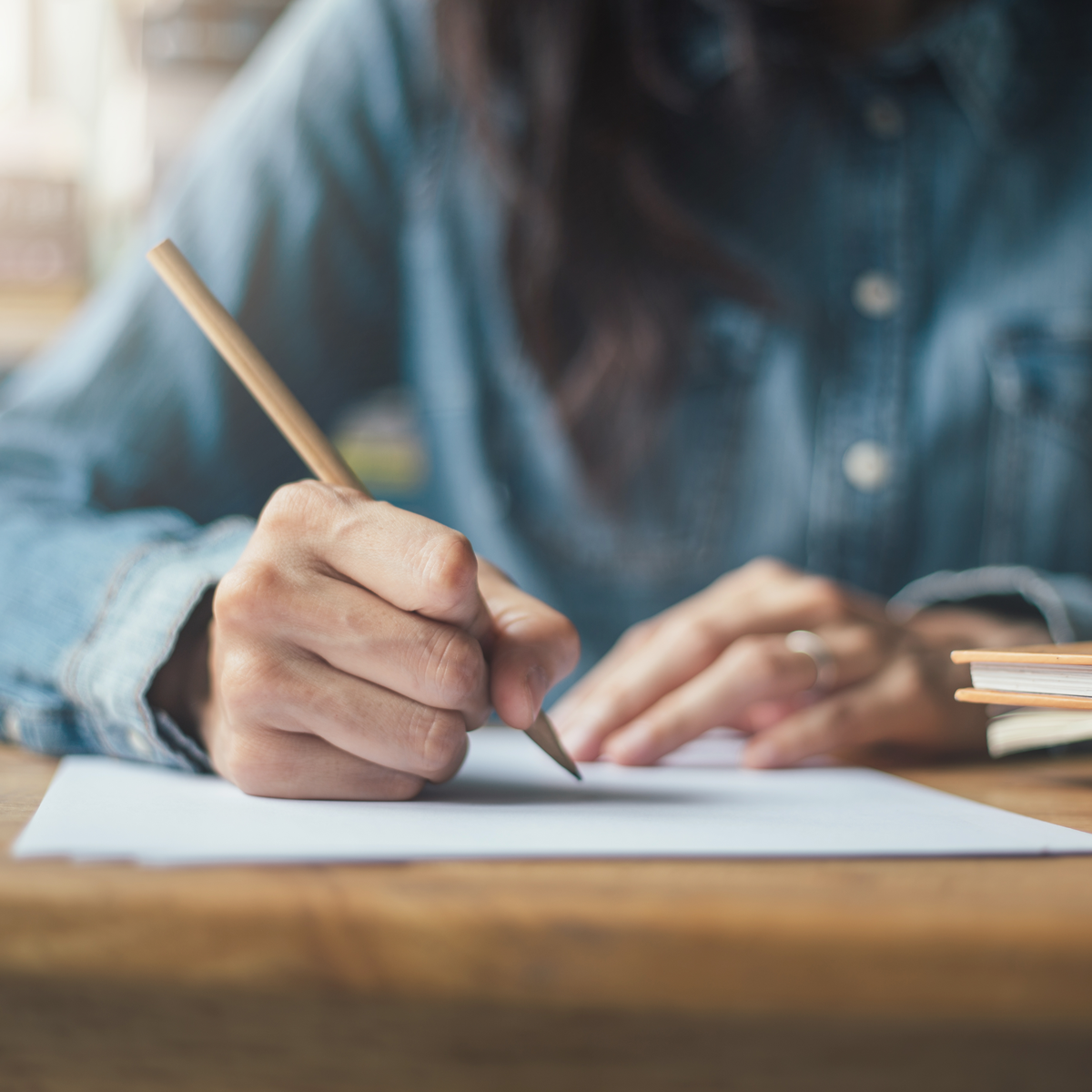 1.
Why Do We Need a Business Plan?
2.
What Goes into a Business Plan?
3.
Business Description
4.
Vision Statement
5.
Mission Statement
Review & Wrap-Up
6.
Goals and Objectives
7.
Target Market
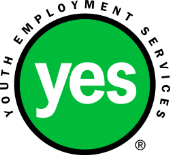 9/23/2019
92
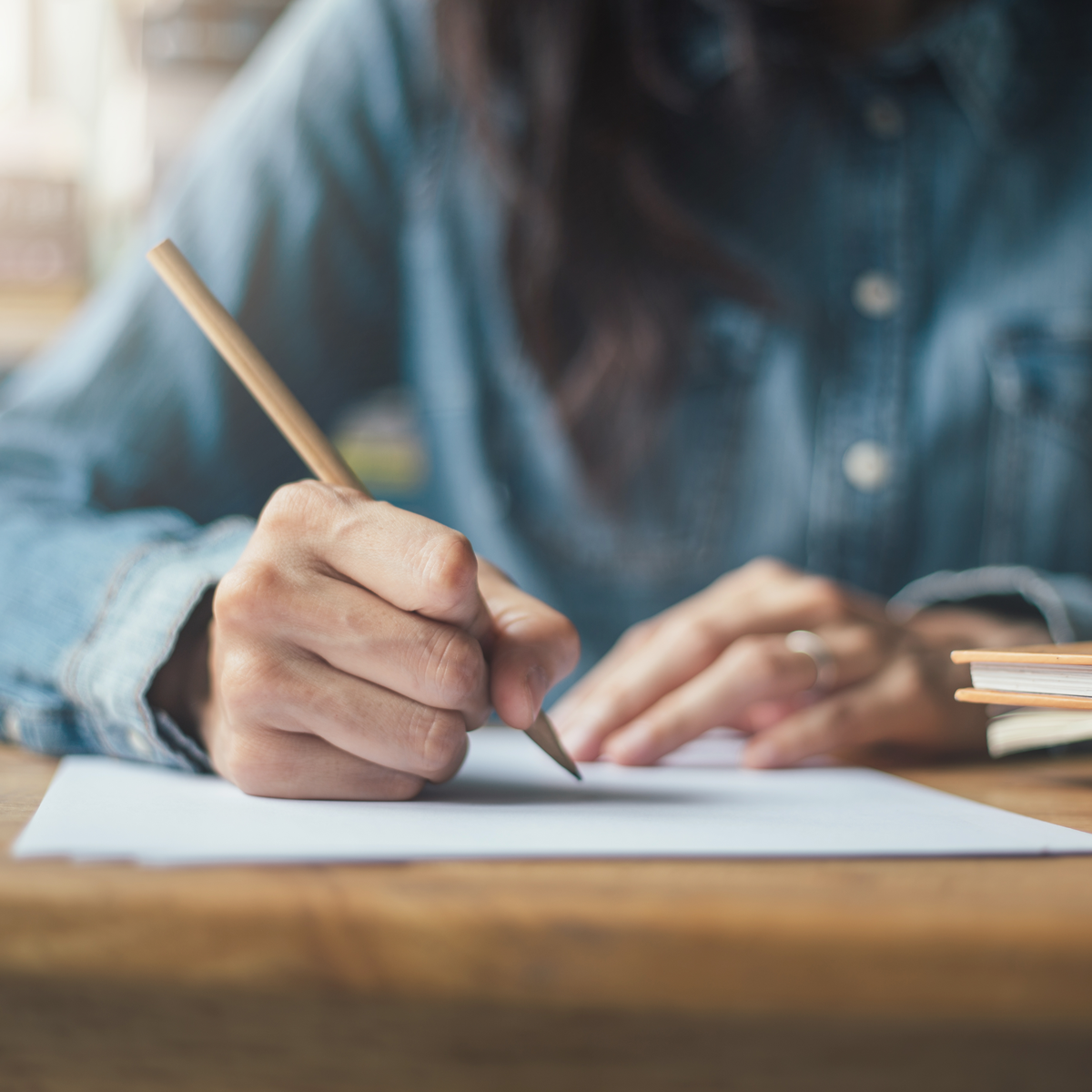 8.
Marketing
9.
Finance
10.
Operations
11.
Building a Basic Business Plan
Review & Wrap-Up
12.
Review and Wrap-Up
13.
Additional Resources
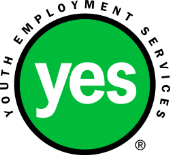 9/23/2019
93
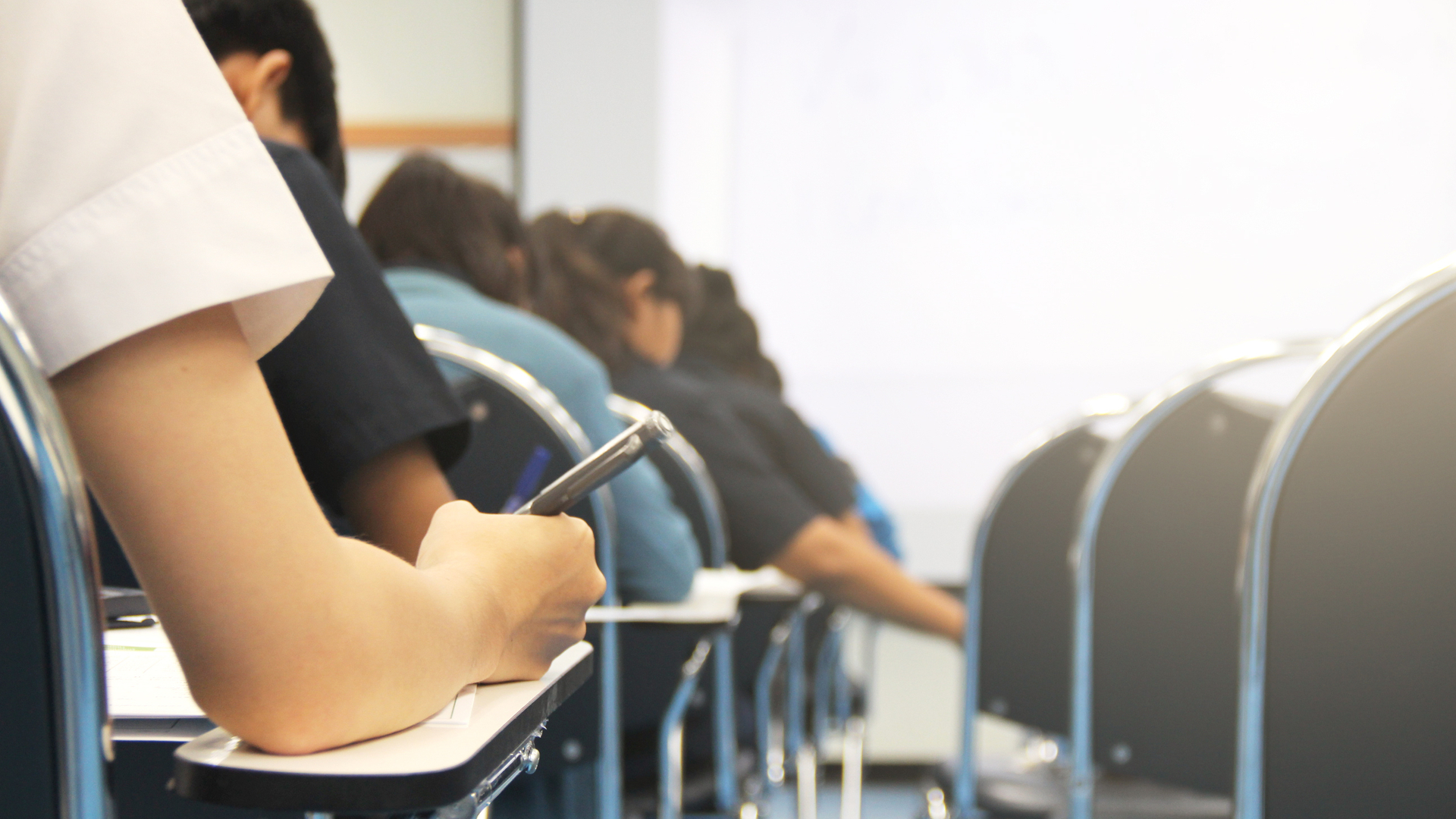 Review & Wrap-Up
Complete the concept checking quiz as a class
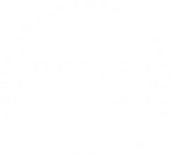 9/23/2019
94
Review & Wrap-Up
Any final questions?
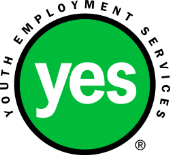 9/23/2019
95
Additional Resources
For additional information on emotional intelligence for entrepreneurs, see the additional resource list in your Participant Workbook.
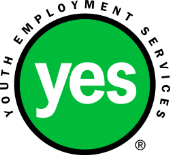 9/23/2019
96